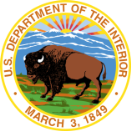 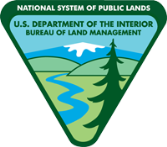 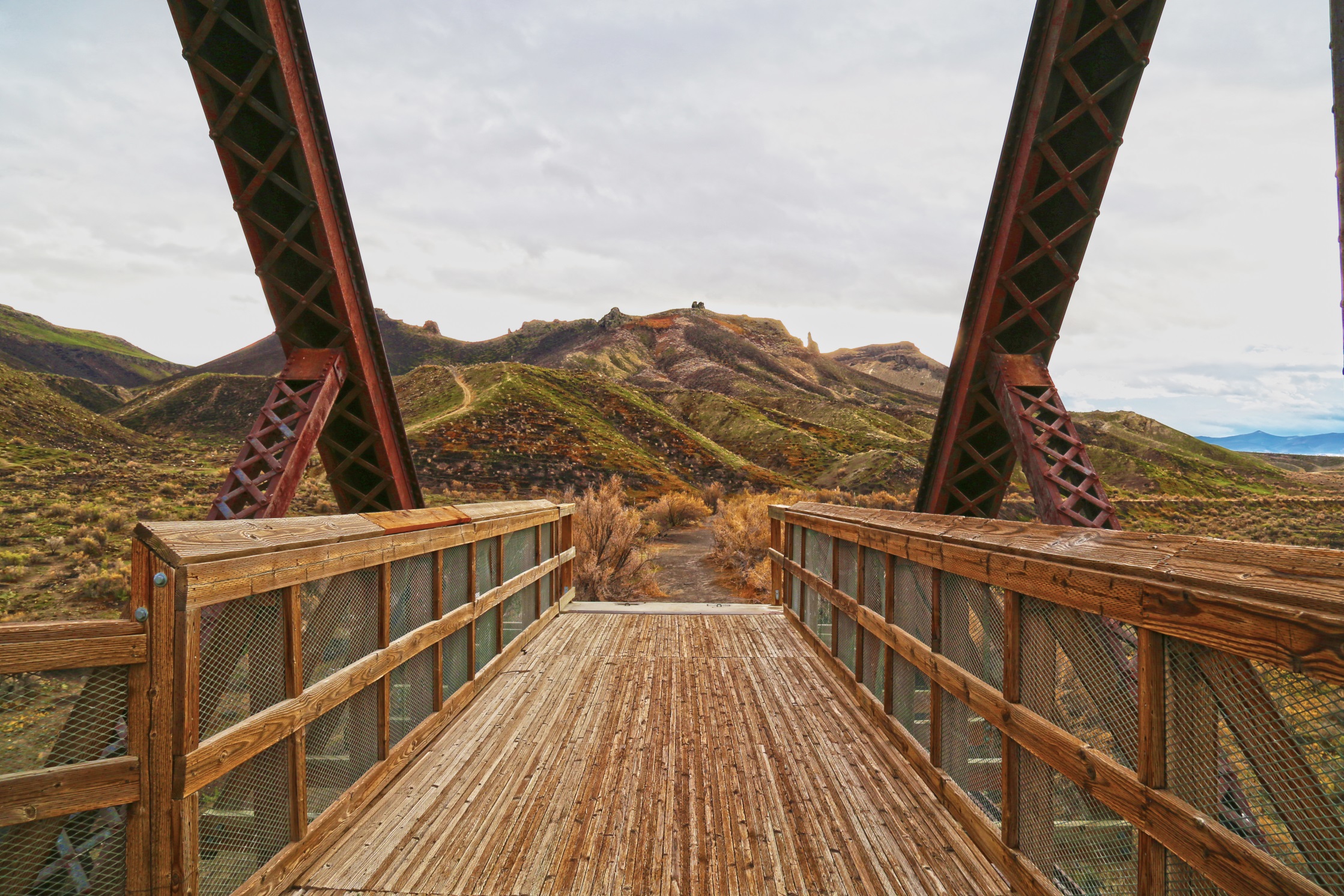 Unit Objectives
Objective of this unit:
Provide an overview of concepts, methods, and techniques to design projects in a way that minimize adverse effects to visual resources.
Not Just Design… Good Design.
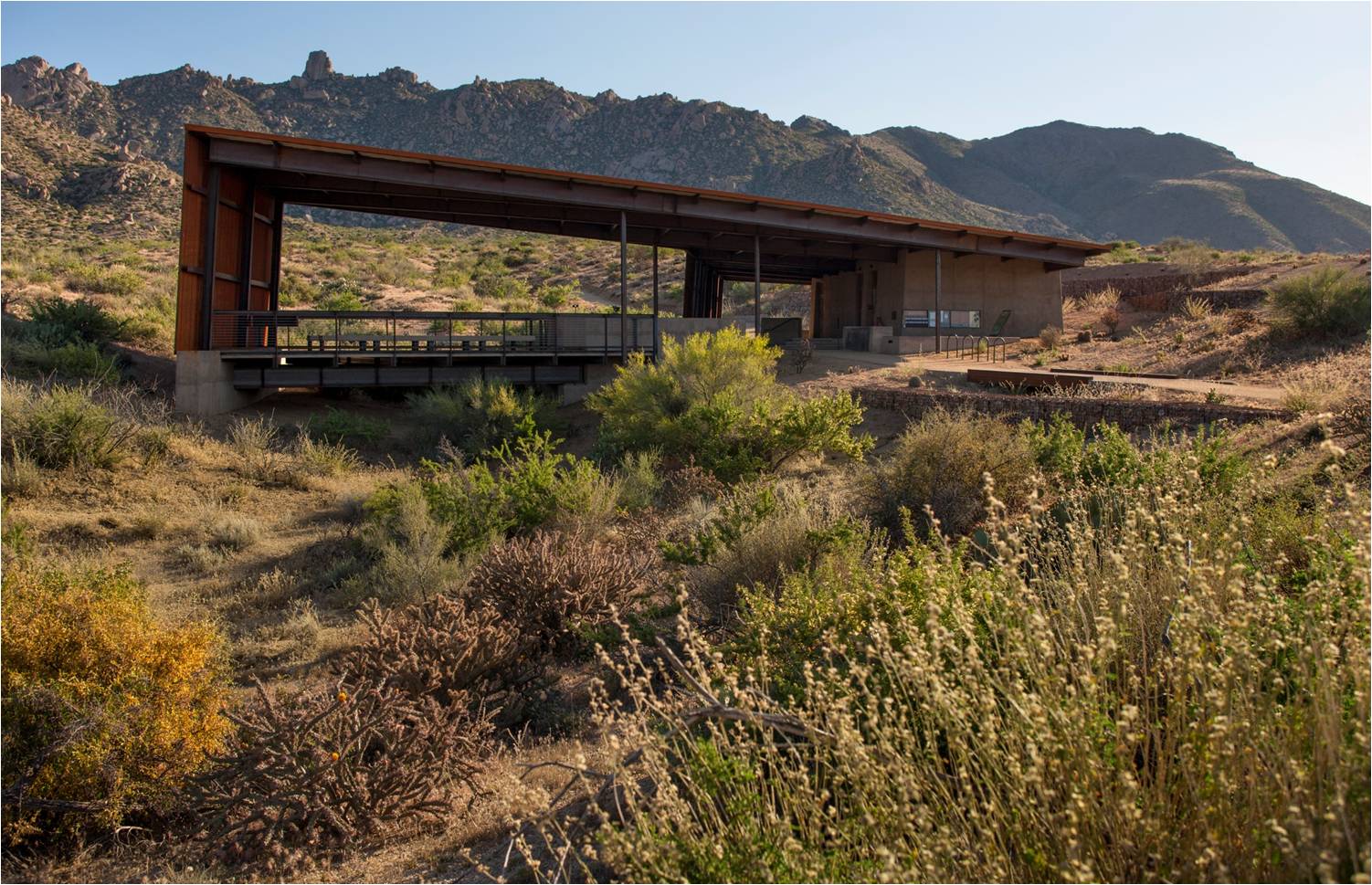 Successful implementation of fundamental visual design principles is critical to protect and maintain the natural scenic integrity of the American public landscape.
Not Just Design… Good Design.
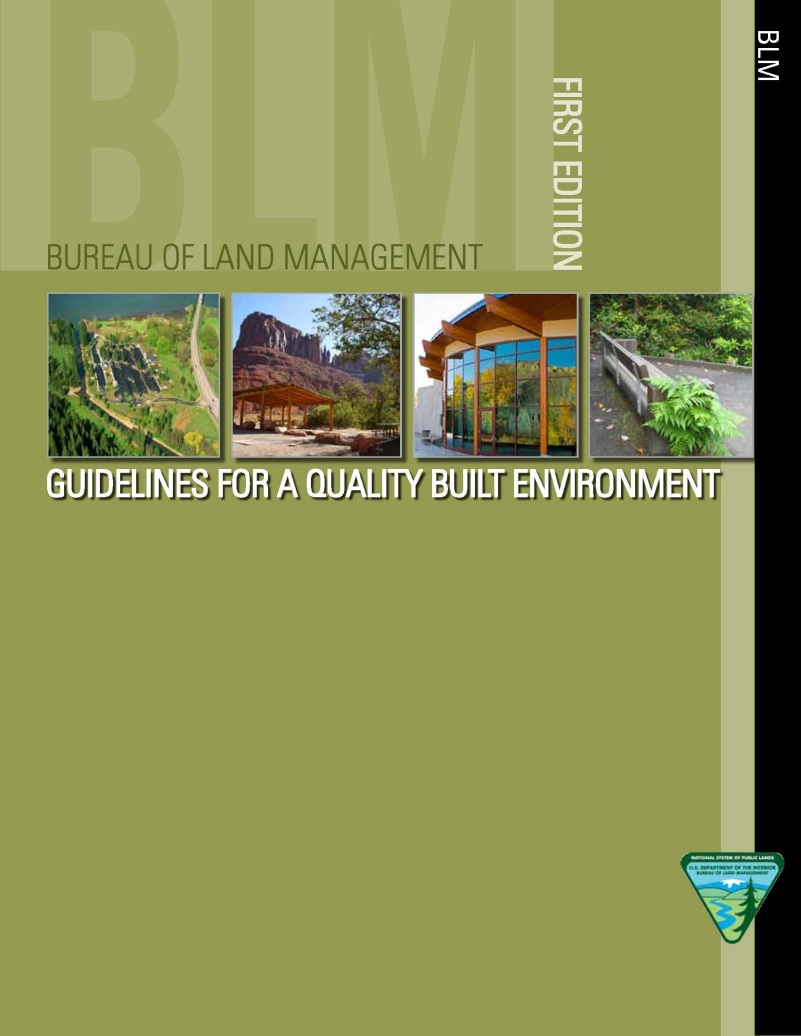 Visual Absorption Capacity
“Visual absorption capacity” is defined as the landscape's ability to absorb physical changes without transformation in its visual character and quality.”
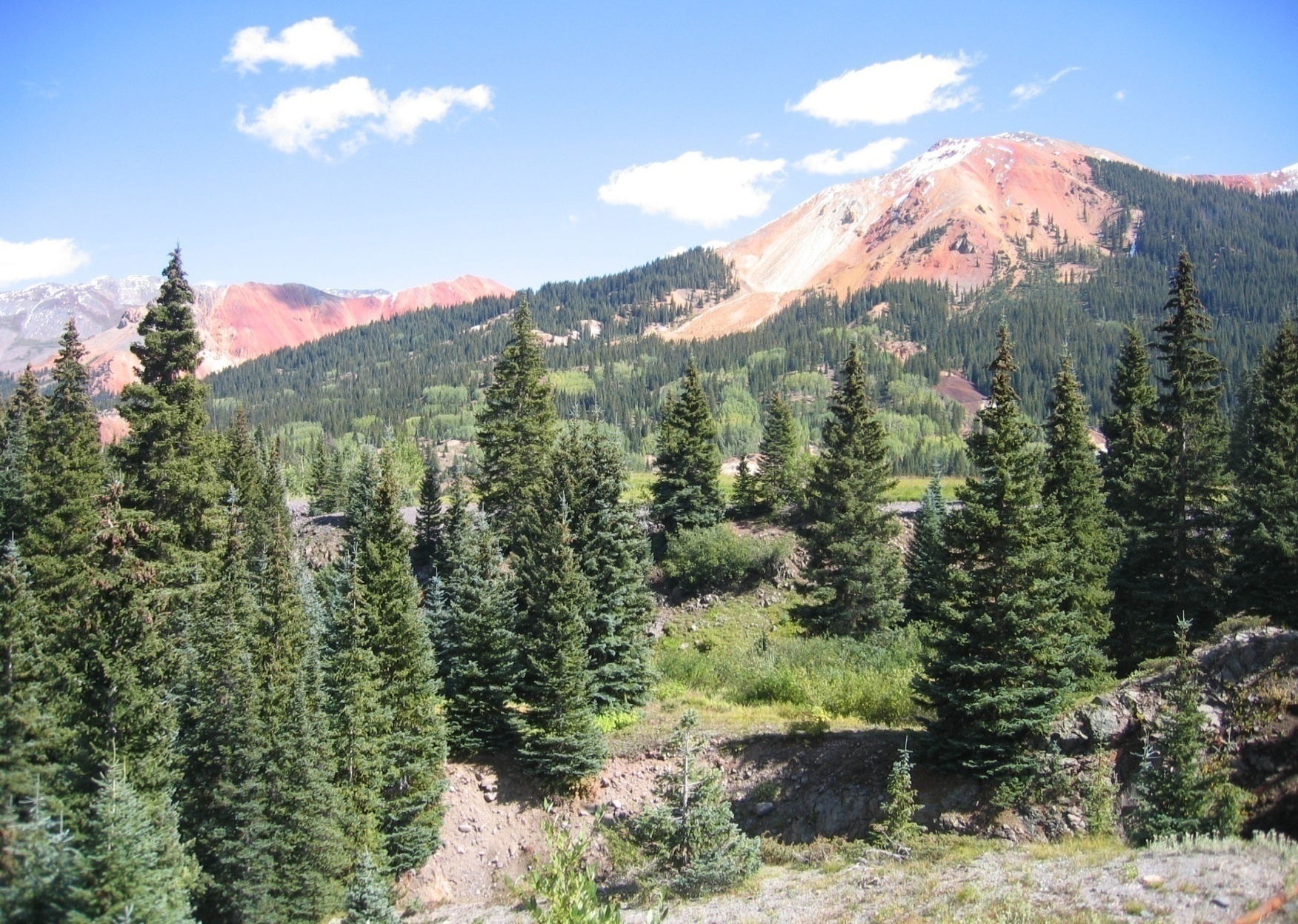 Visual Absorption Capacity
Landscapes with low visual variety have a lower capability to absorb visual impacts.
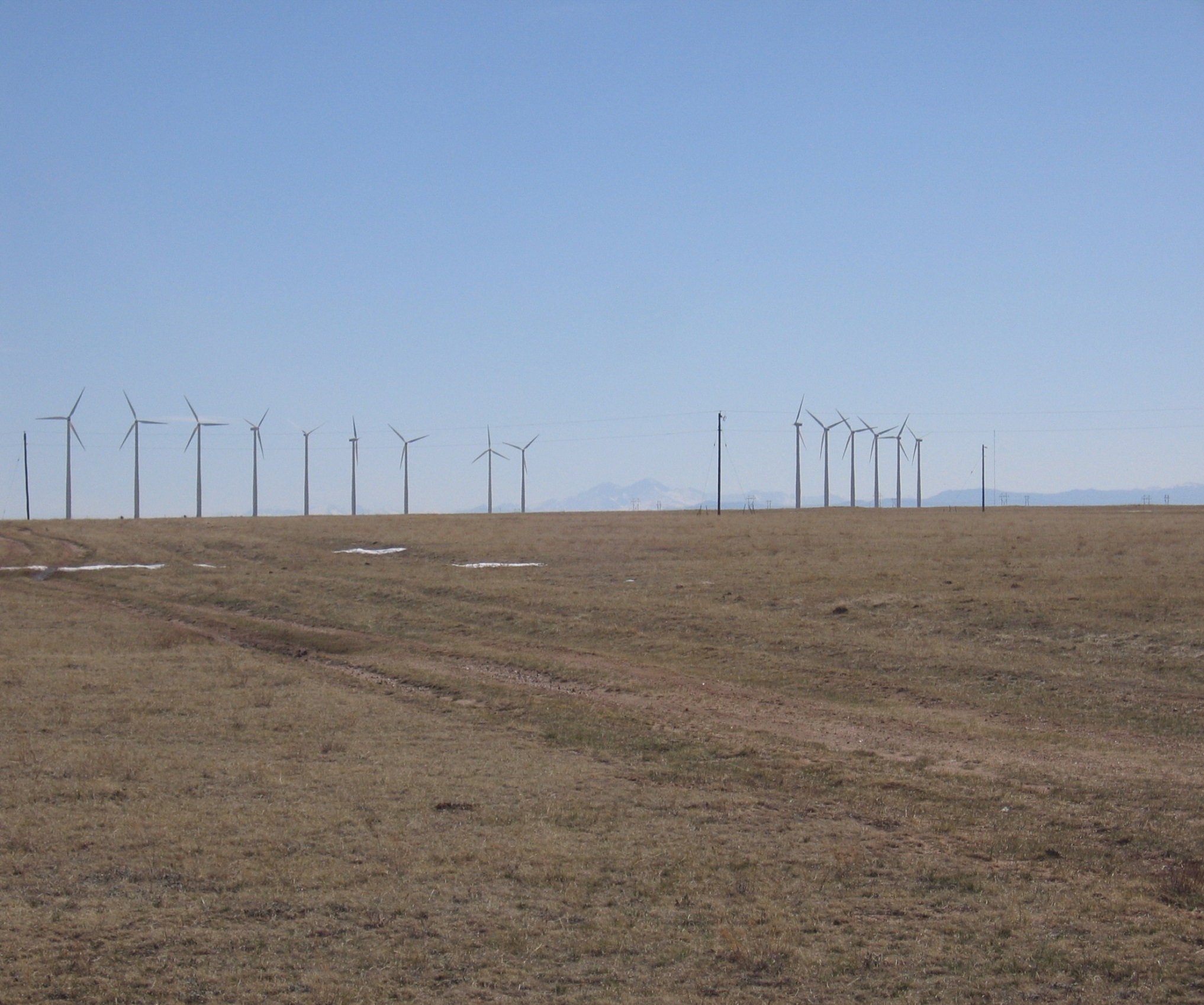 Visual Absorption Capacity
Landscapes with high visual variety have a higher capability to absorb visual impacts.
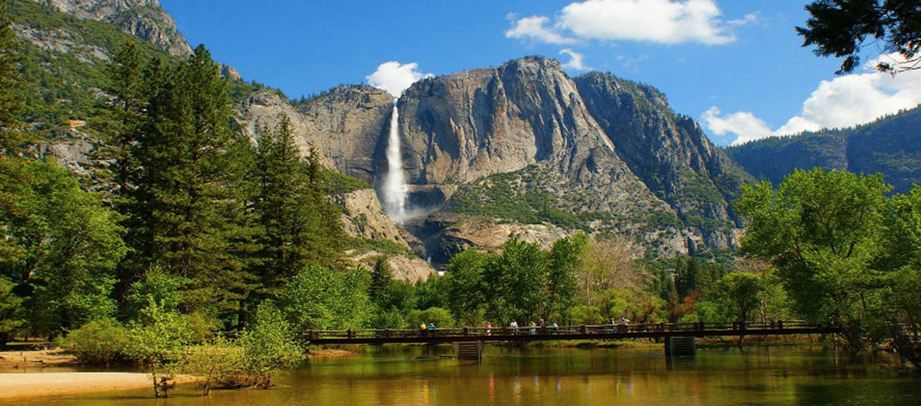 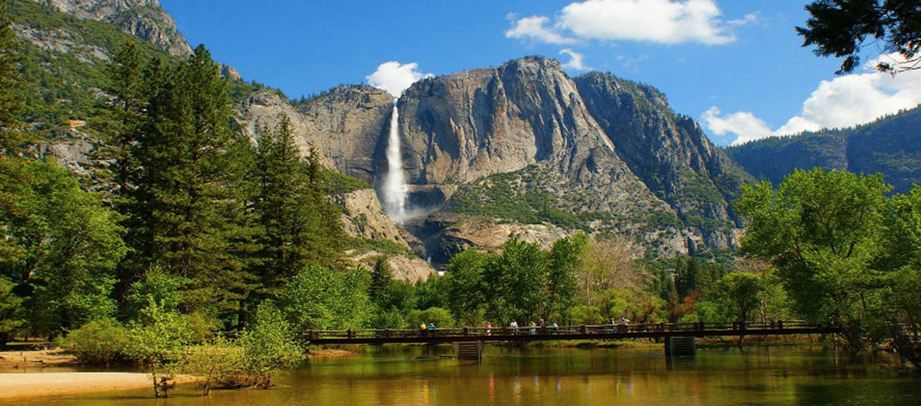 Three Basic Strategies
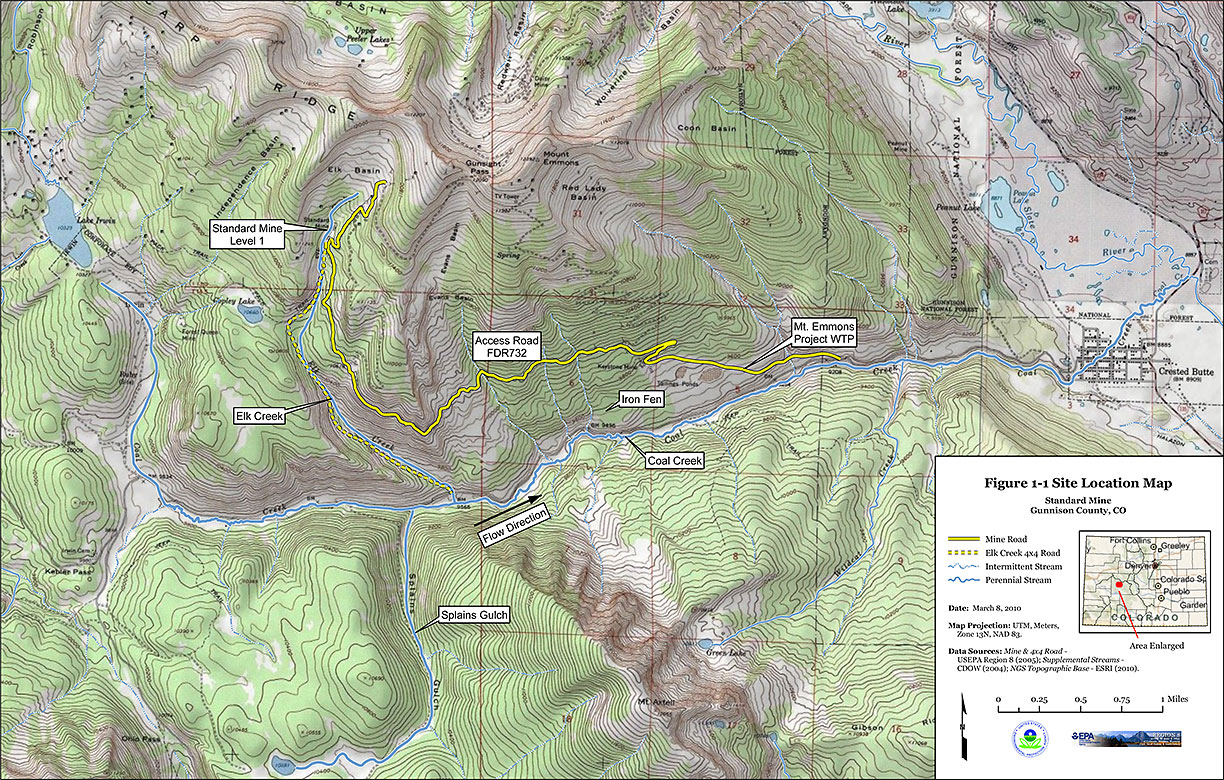 Proper siting and location



Reduction of unnecessary surface disturbance


Repetition of landscape character elements
1)
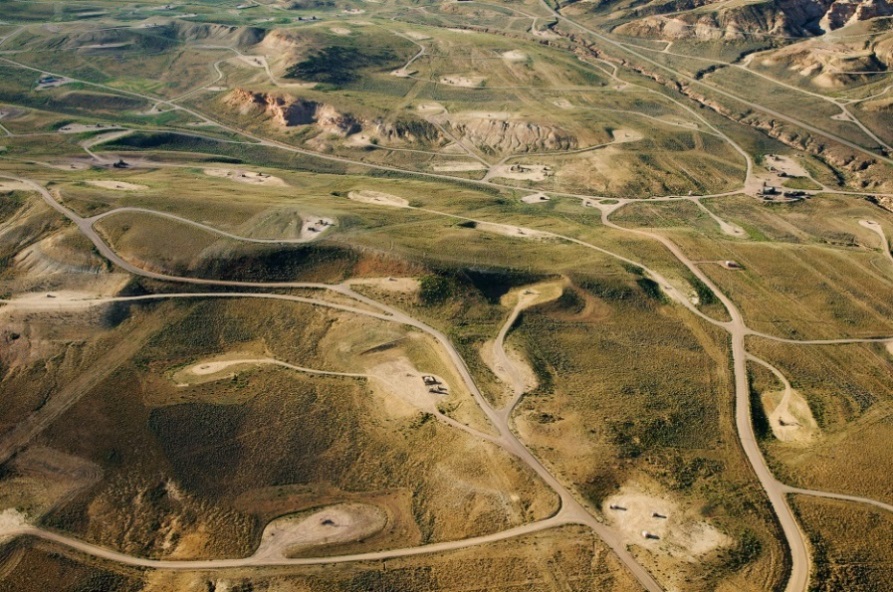 2)
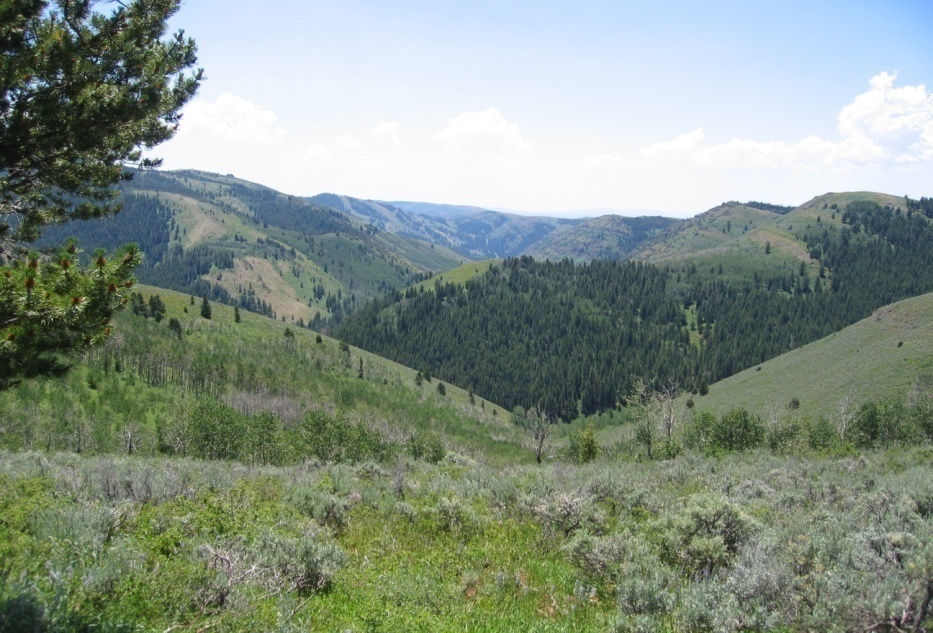 3)
Strategy I
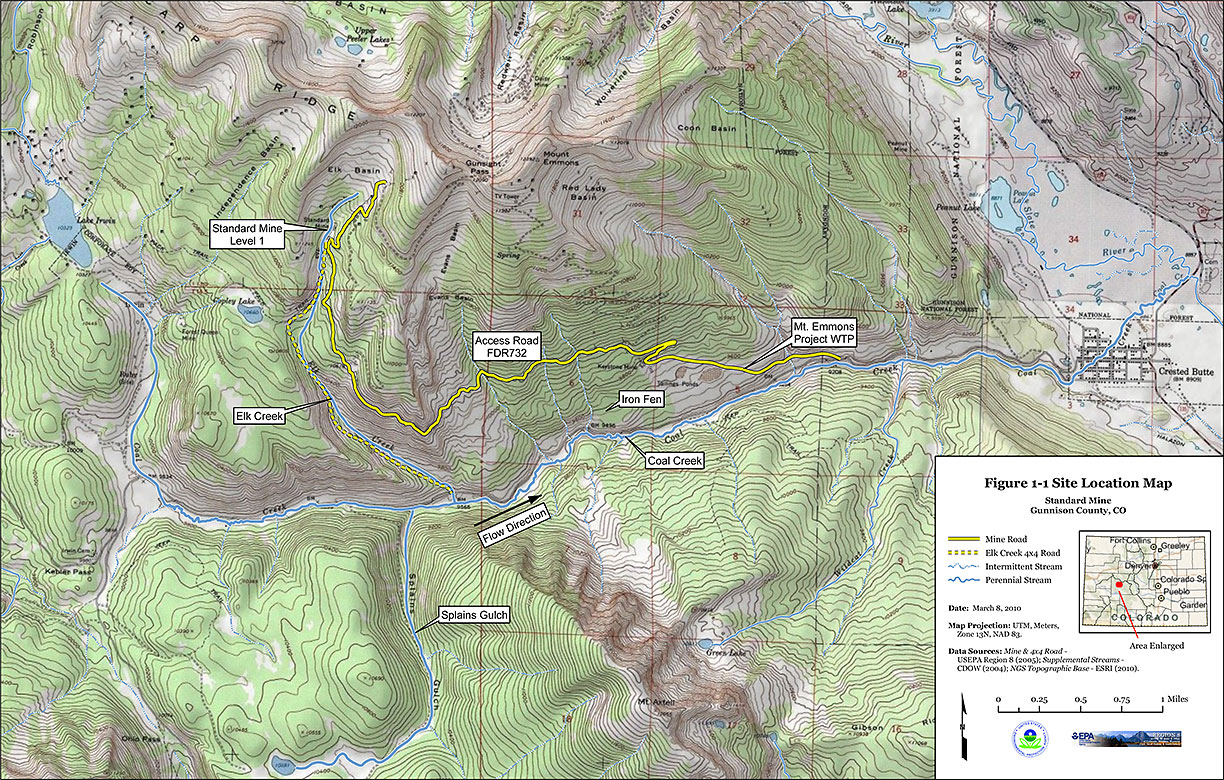 Proper siting and location



Reduction of unnecessary surface disturbance


Repetition of landscape character elements
1)
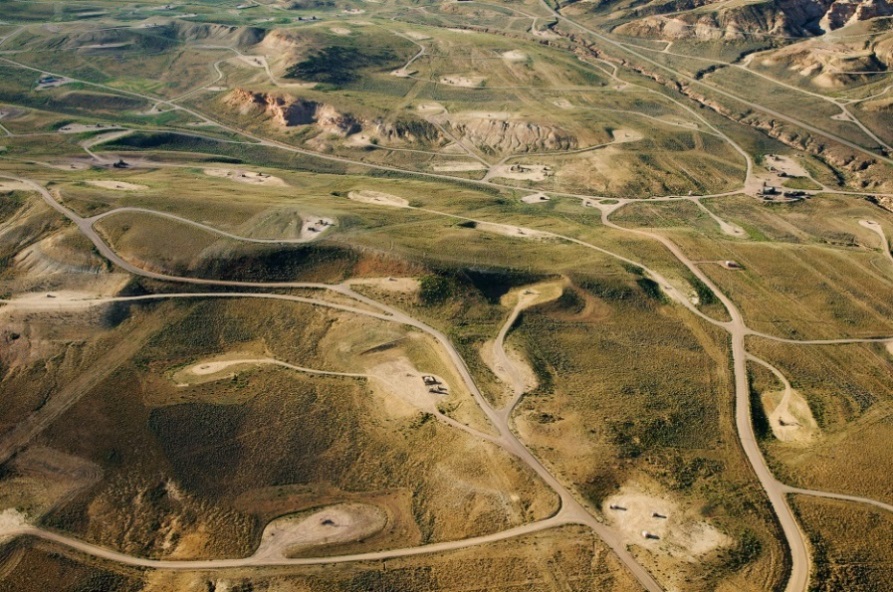 2)
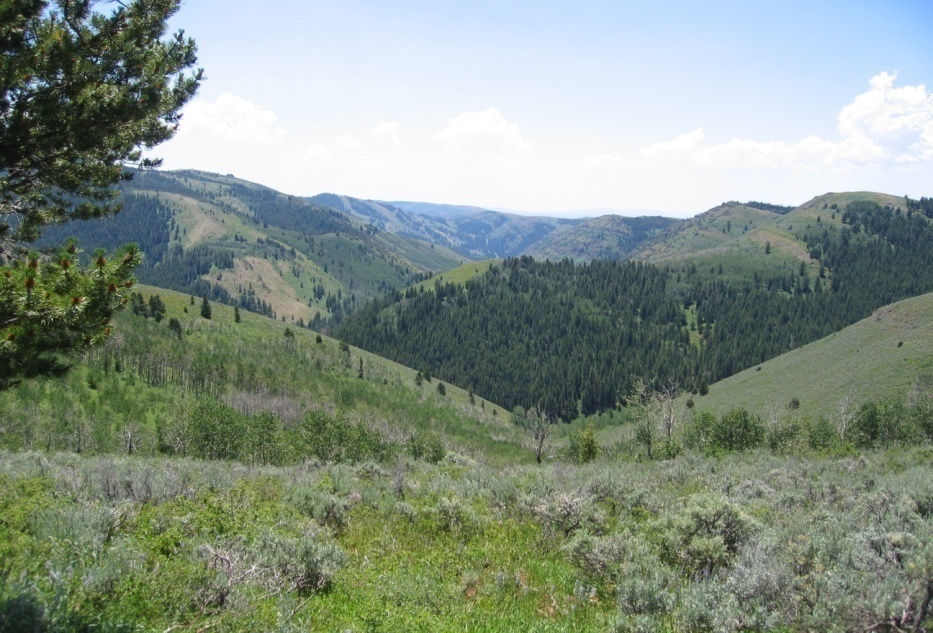 3)
Proper Siting and Location
The Project may be…
Screened by topography.
Screened by vegetation.
Carefully located away from visually sensitive areas.
Located away from dominant landscape features.

Locate the project in a manner that reduces the visibility of both structures and/or associated surface disturbance.
Proper Siting and Location
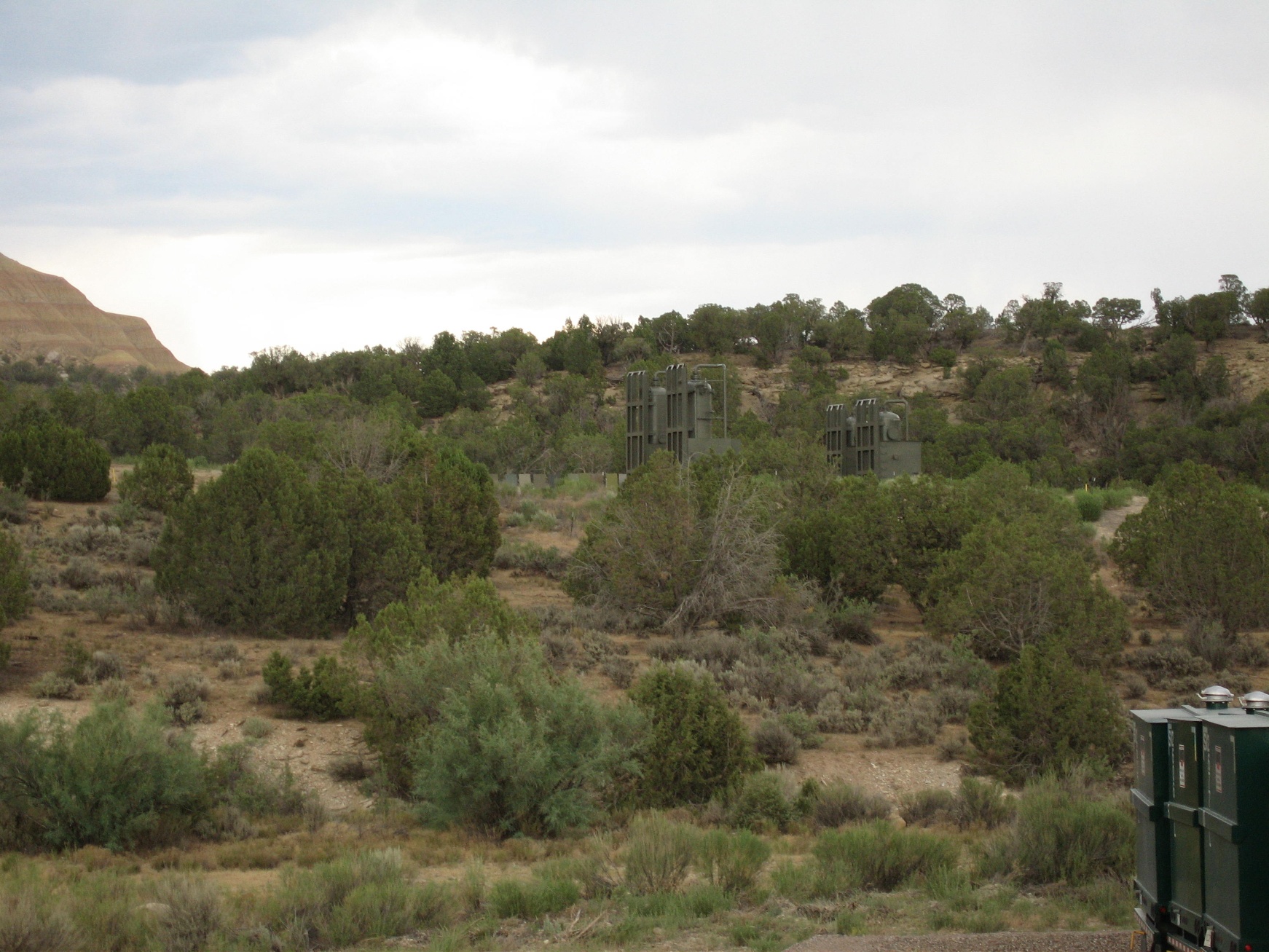 Proper Siting and Location
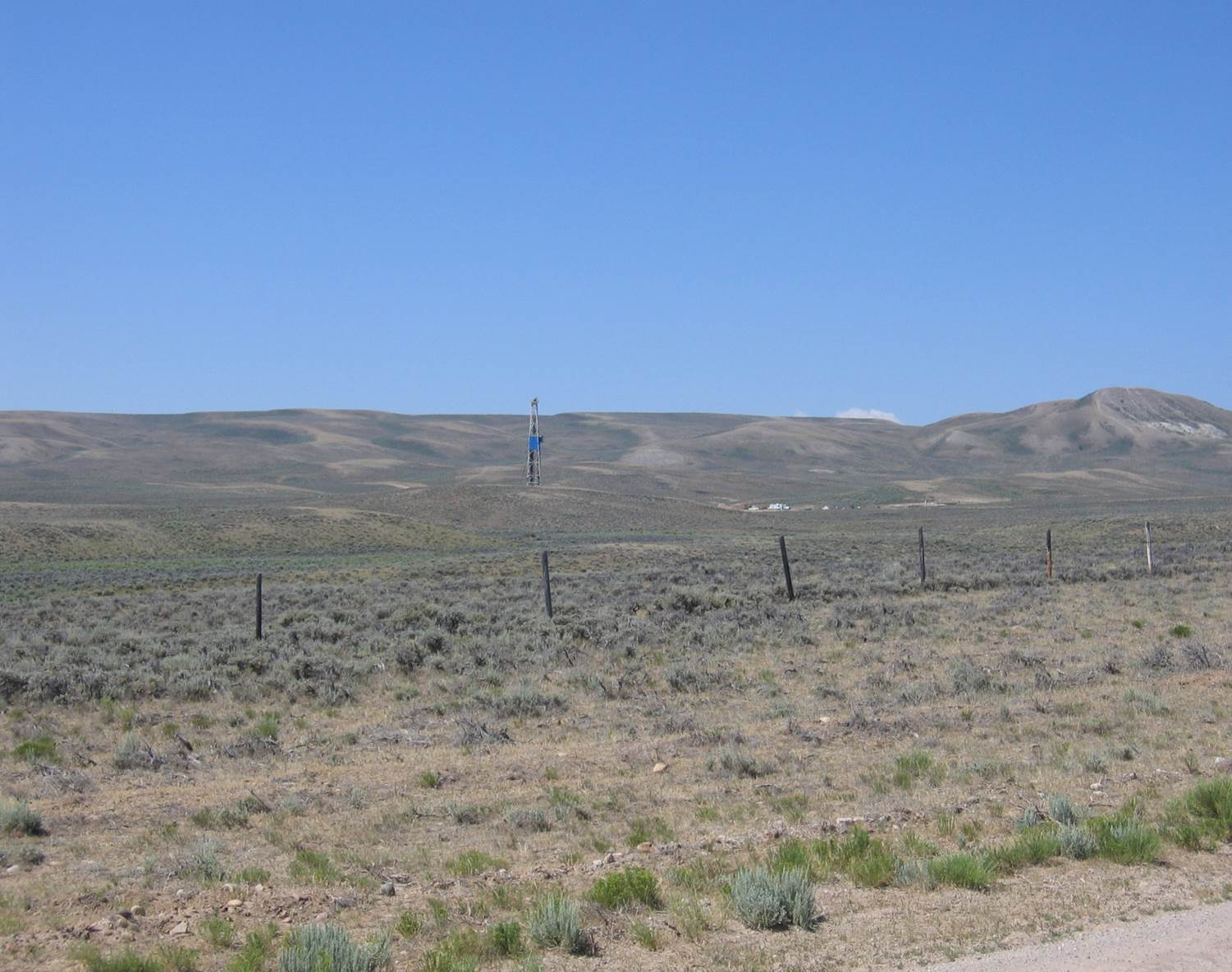 Proper Siting and Location
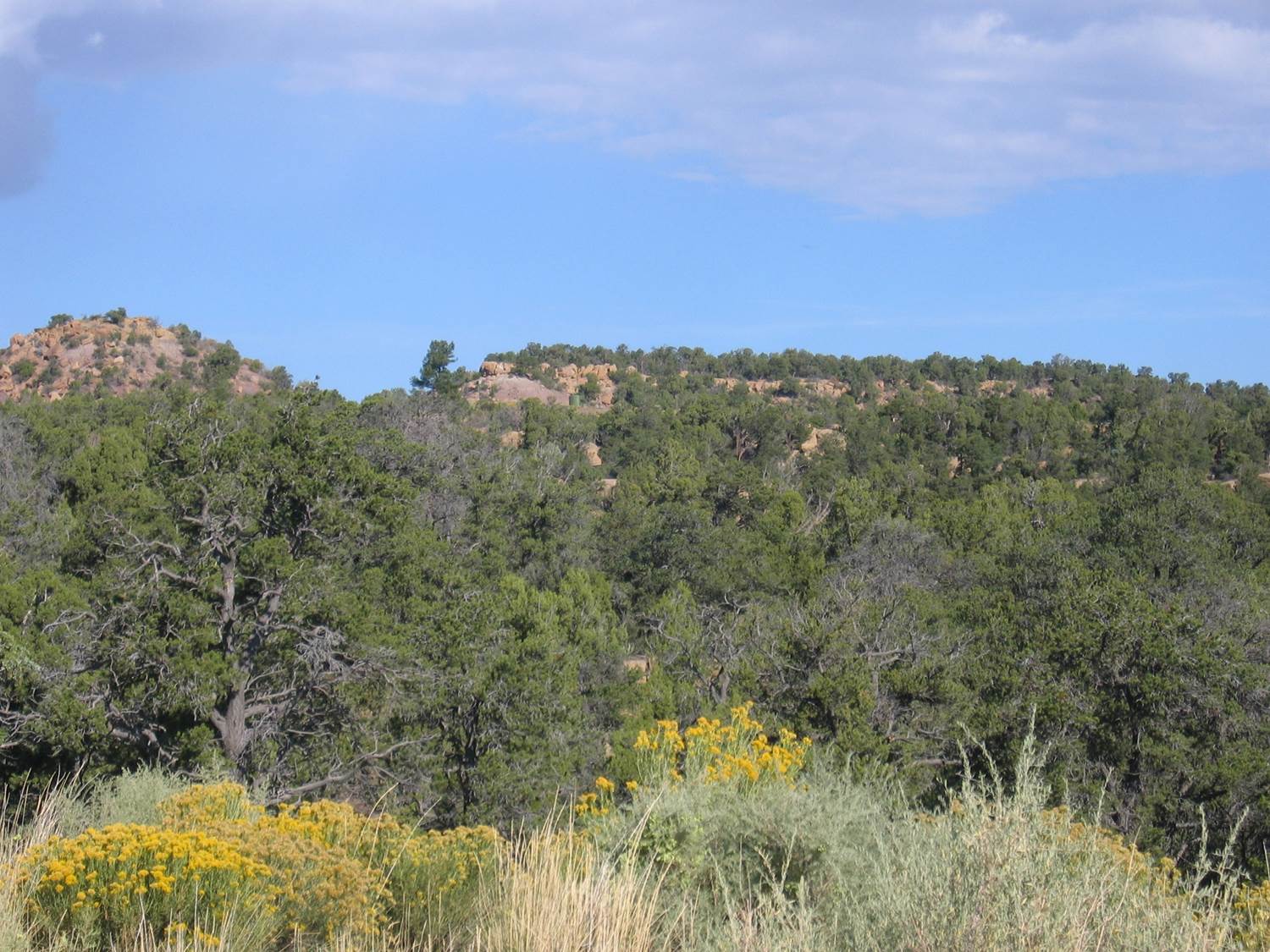 Proper Siting and Location
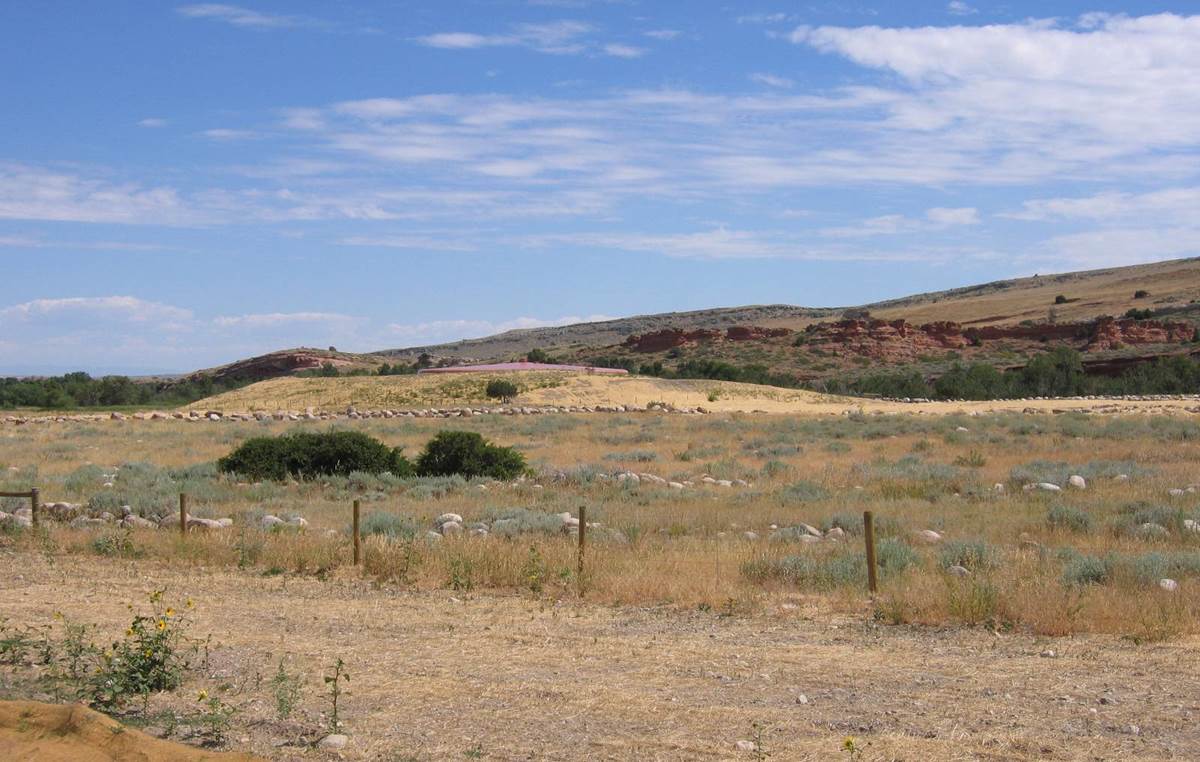 Proper Siting and Location
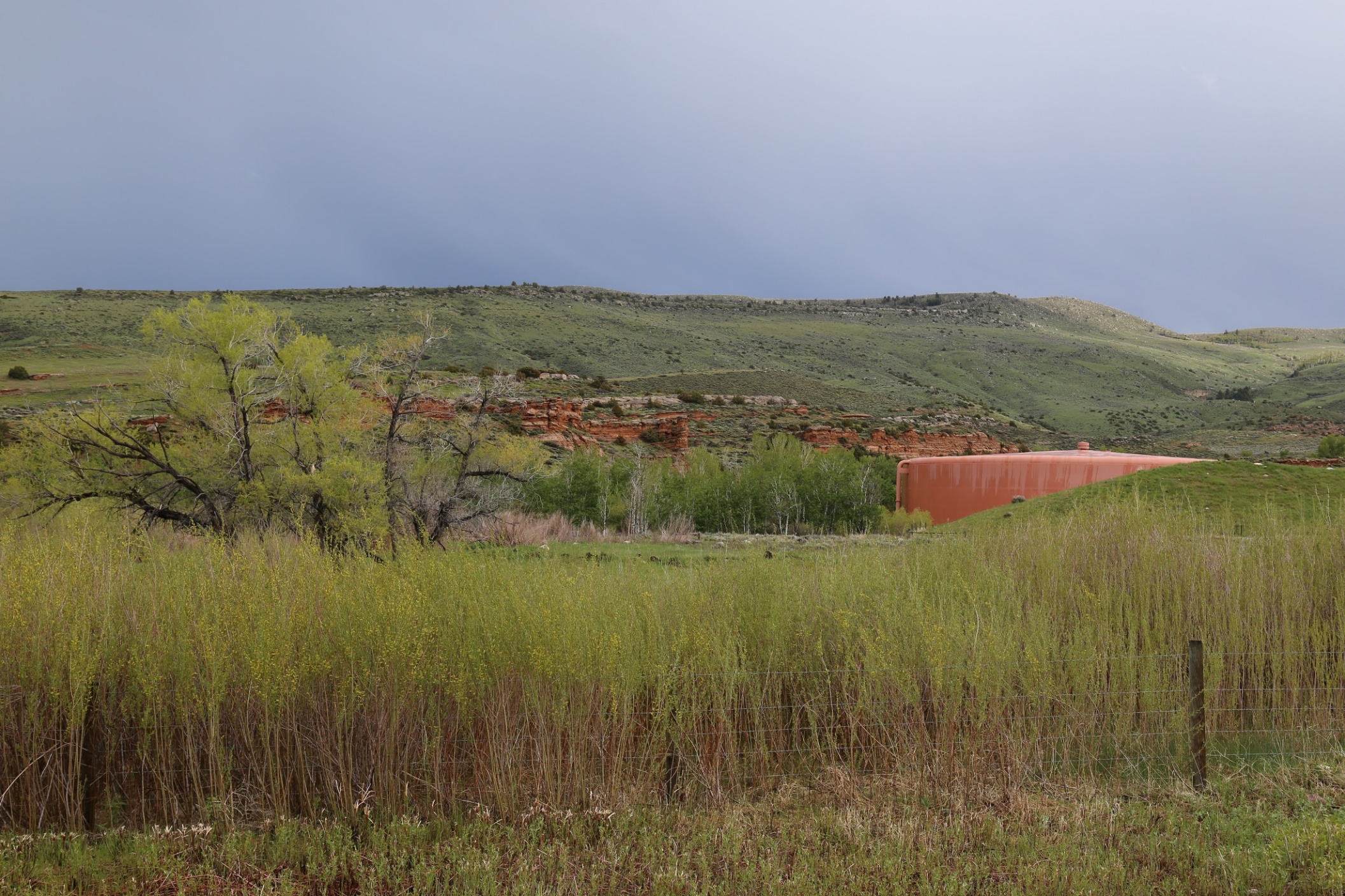 Proper Siting and Location
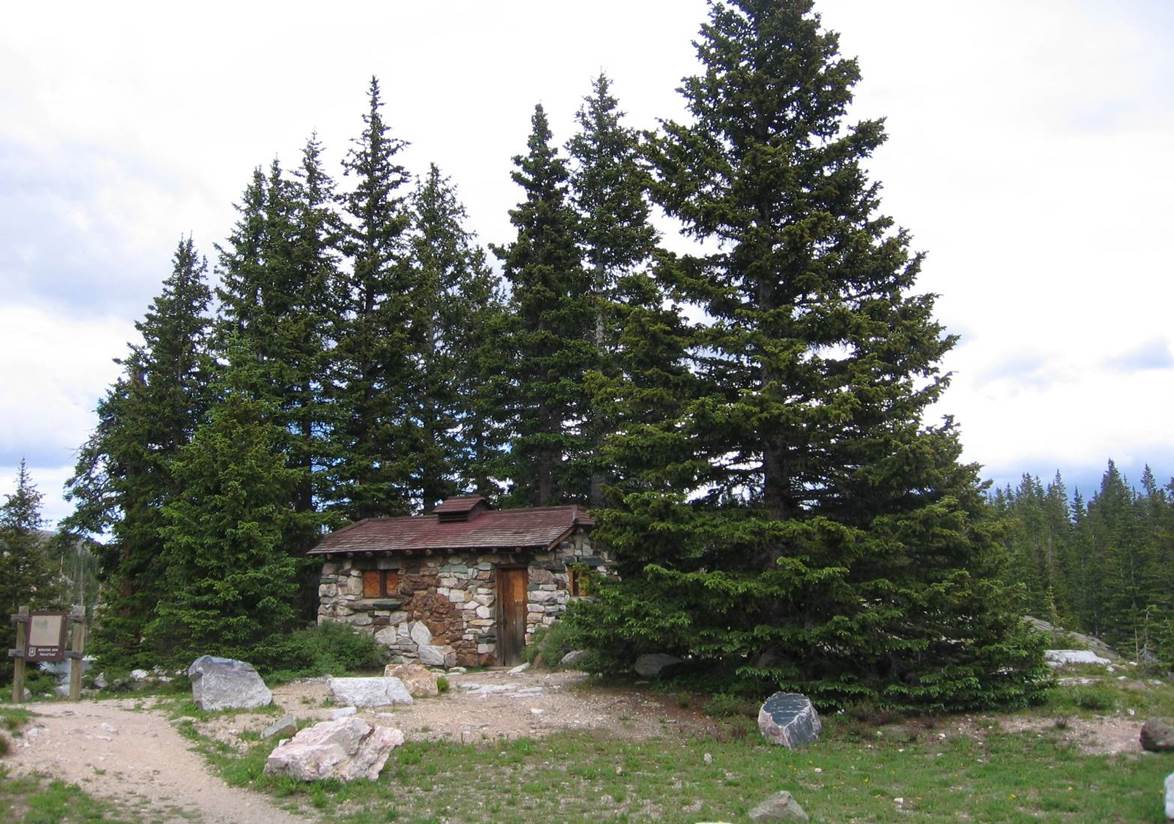 Proper Siting and Location
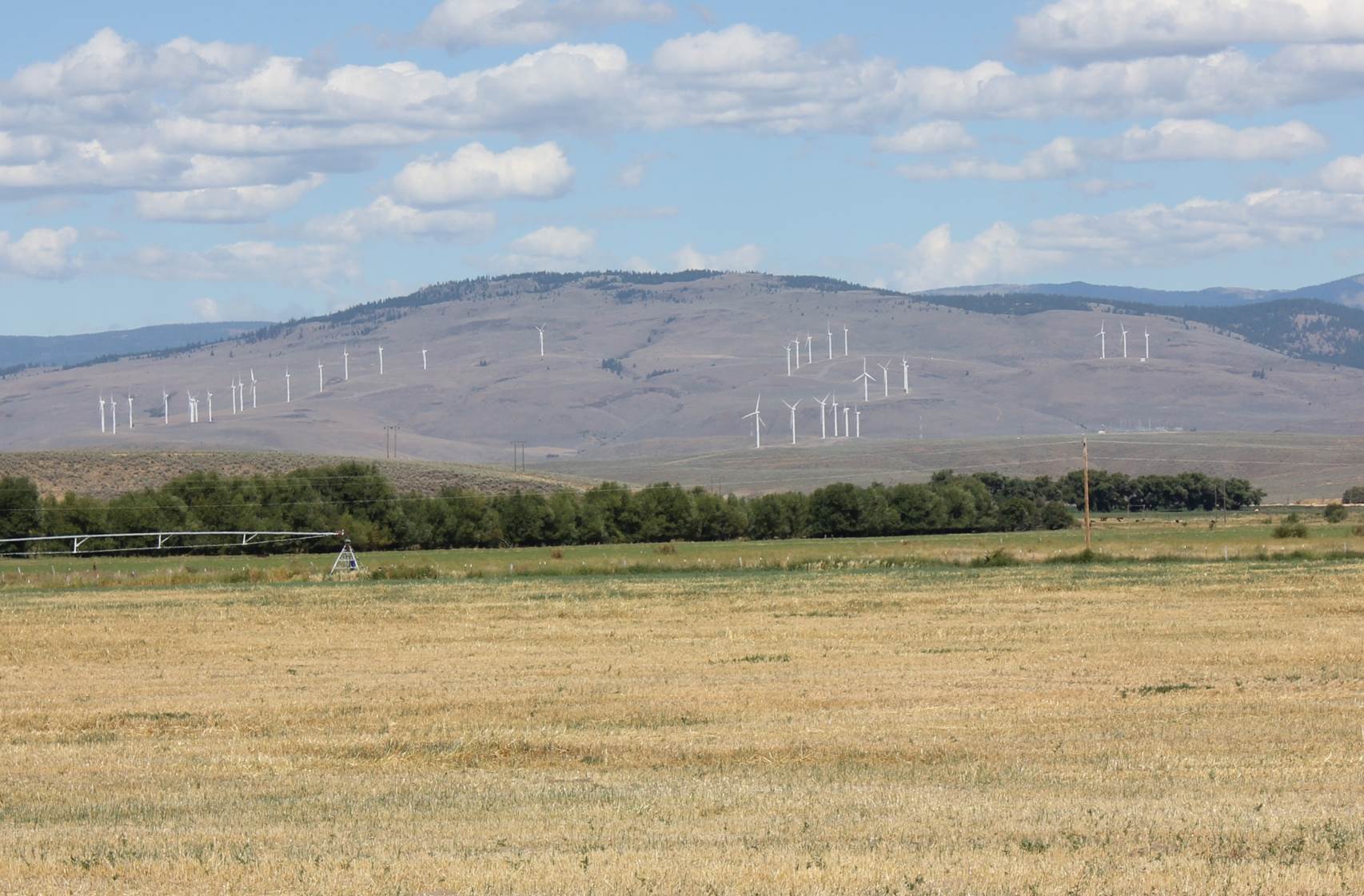 Proper Siting and Location
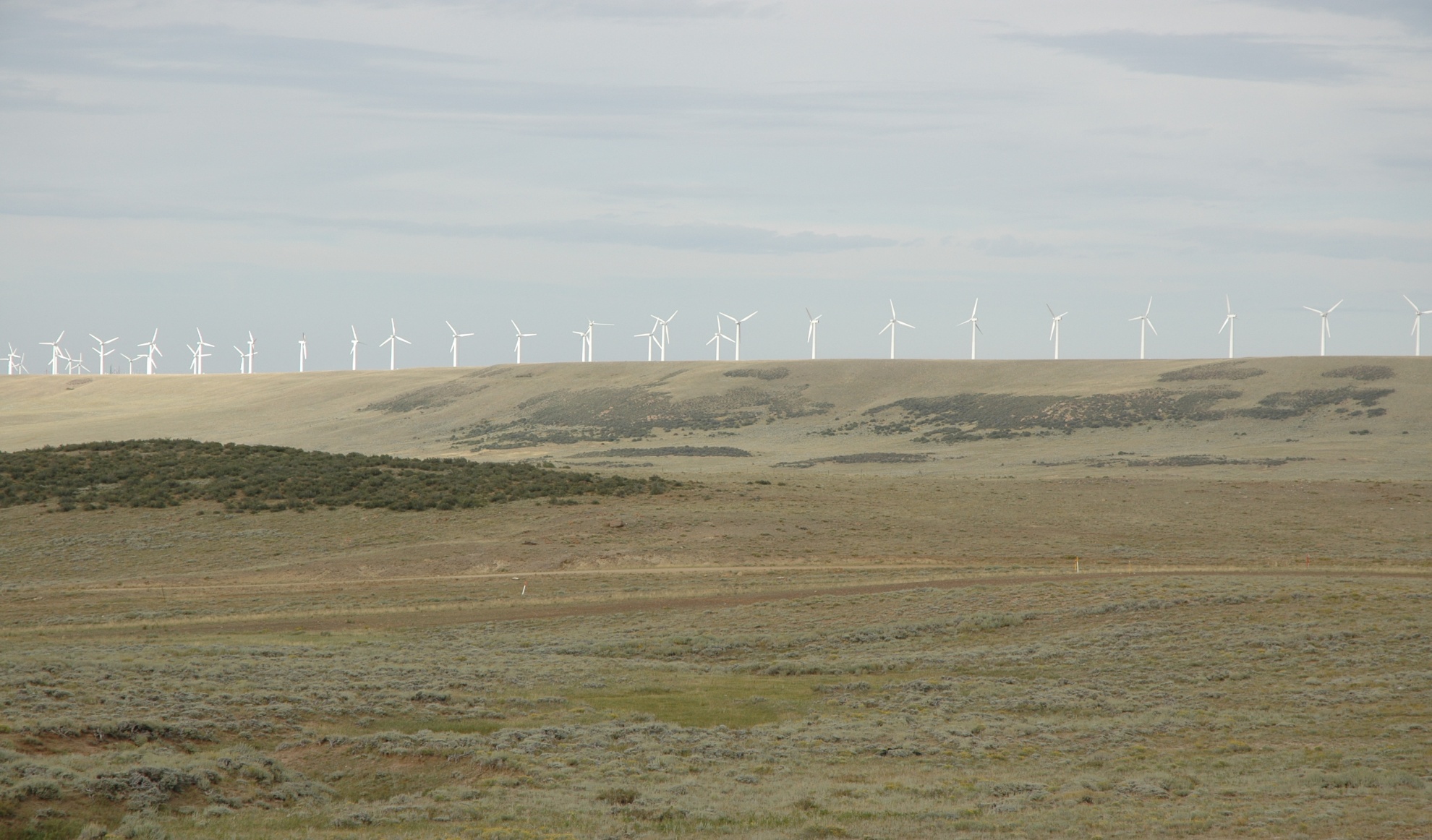 Siting & Locating Linear Projects
Tips for effective design and construction of linear types of projects:
Fit to the contours of the landscape.
Repeat the landscape character elements.
Don’t over-build.
Co-locate project elements with other facilities.
Choose structures and facilities that minimize visual impact.
Siting & Locating Linear Projects
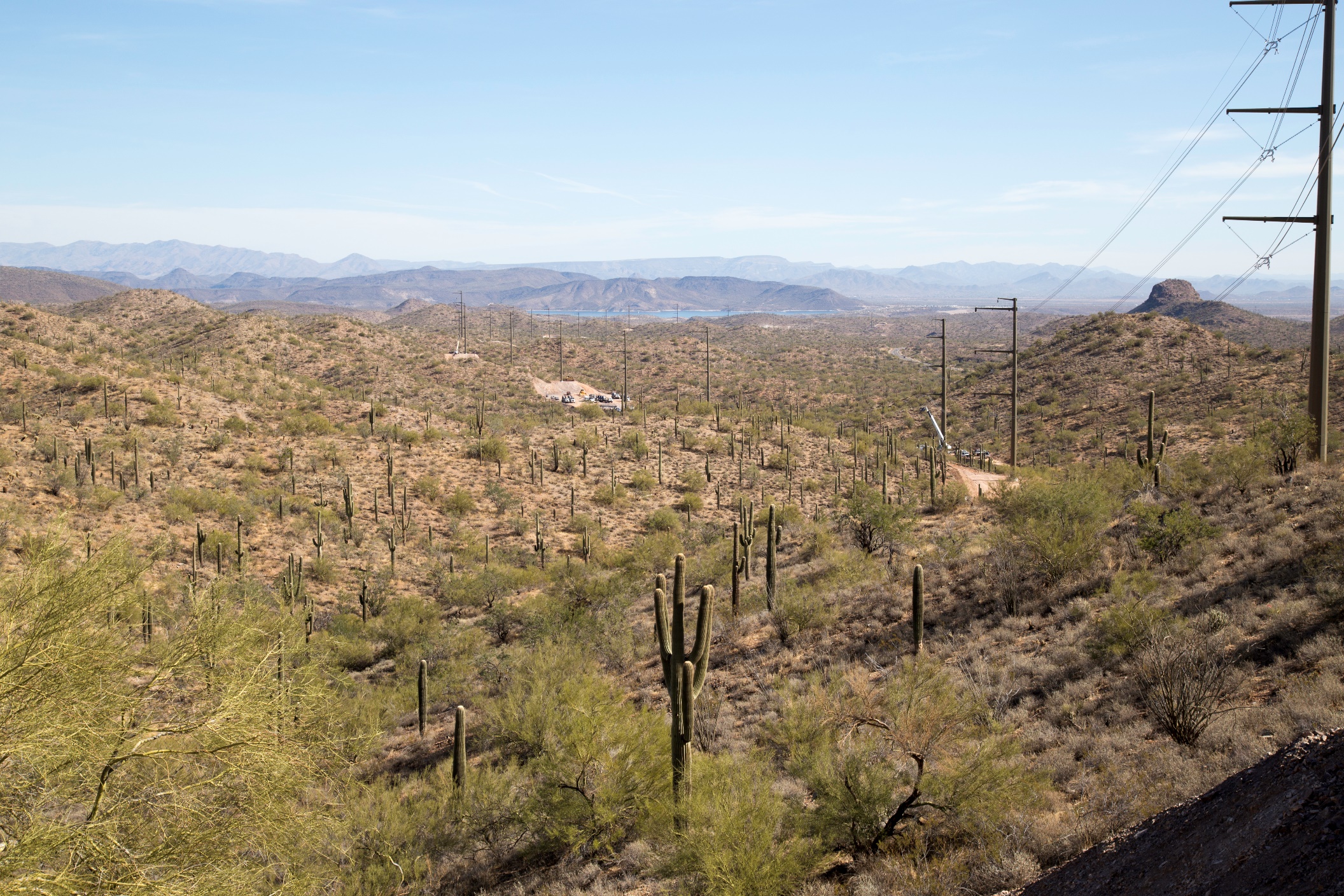 Siting & Locating Linear Projects
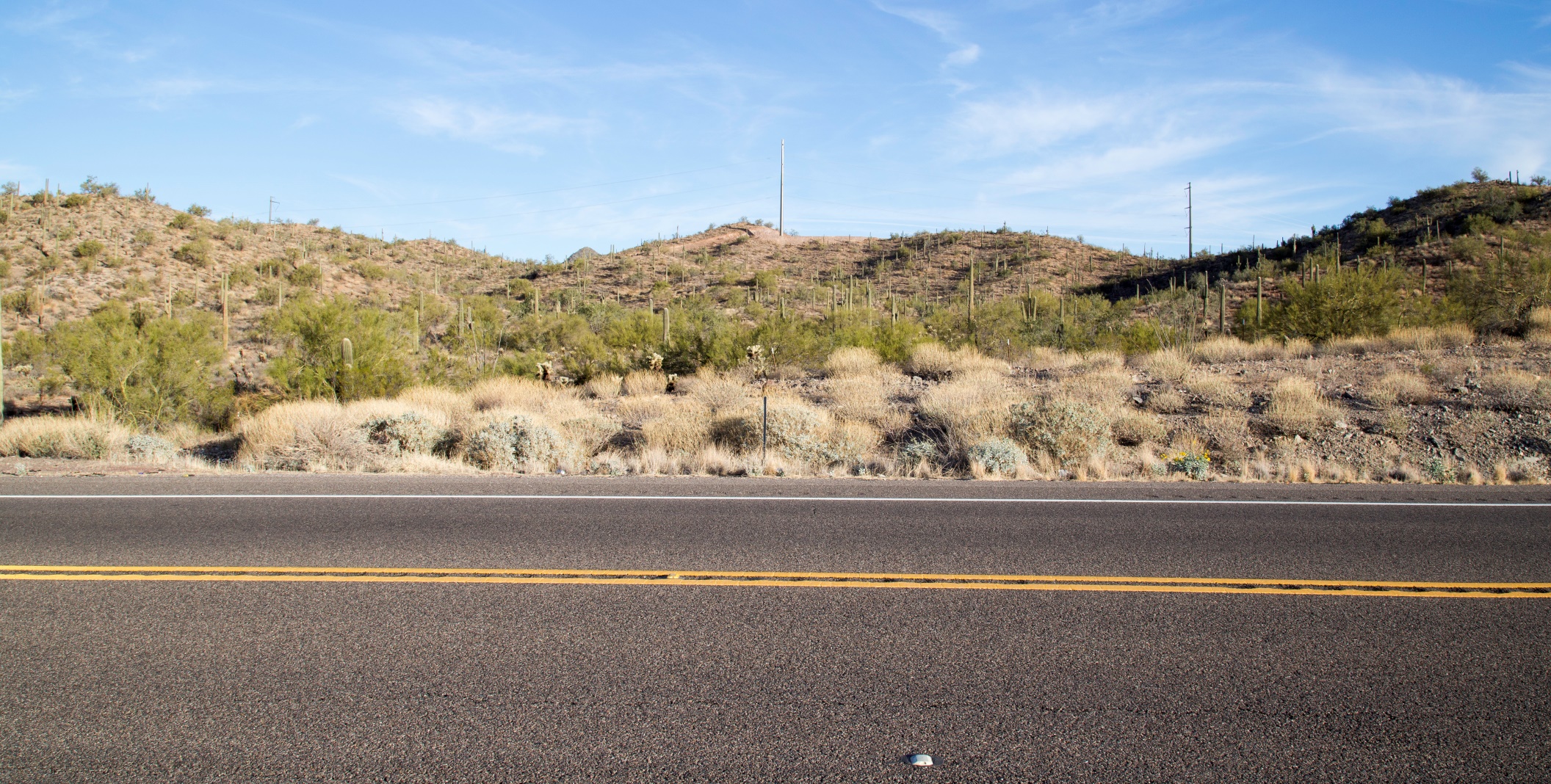 Siting & Locating Linear Projects
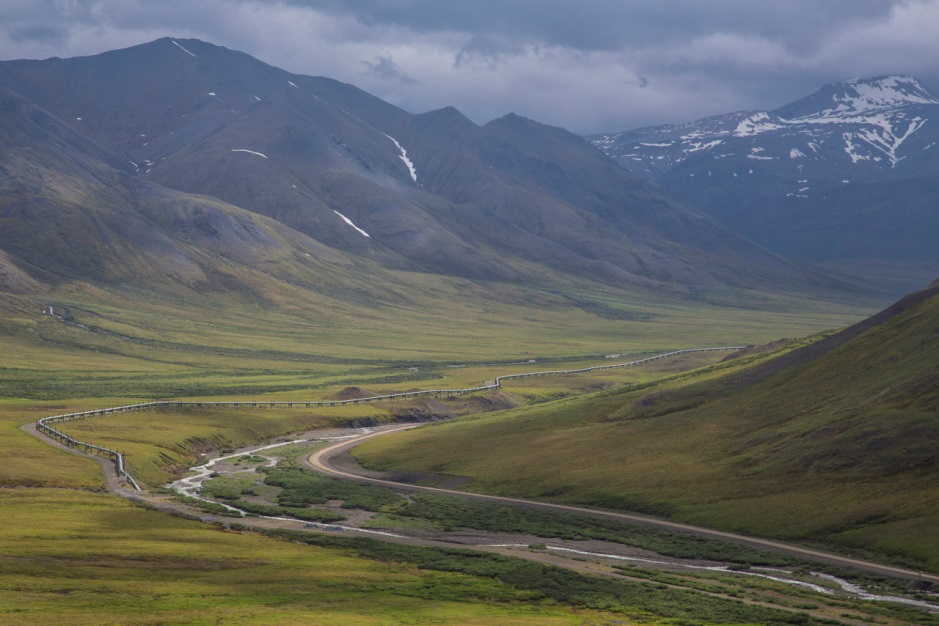 [Speaker Notes: More contrast between existing landscape and constructed elements (within proximity to a national historic trail)]
Siting & Locating Linear Projects
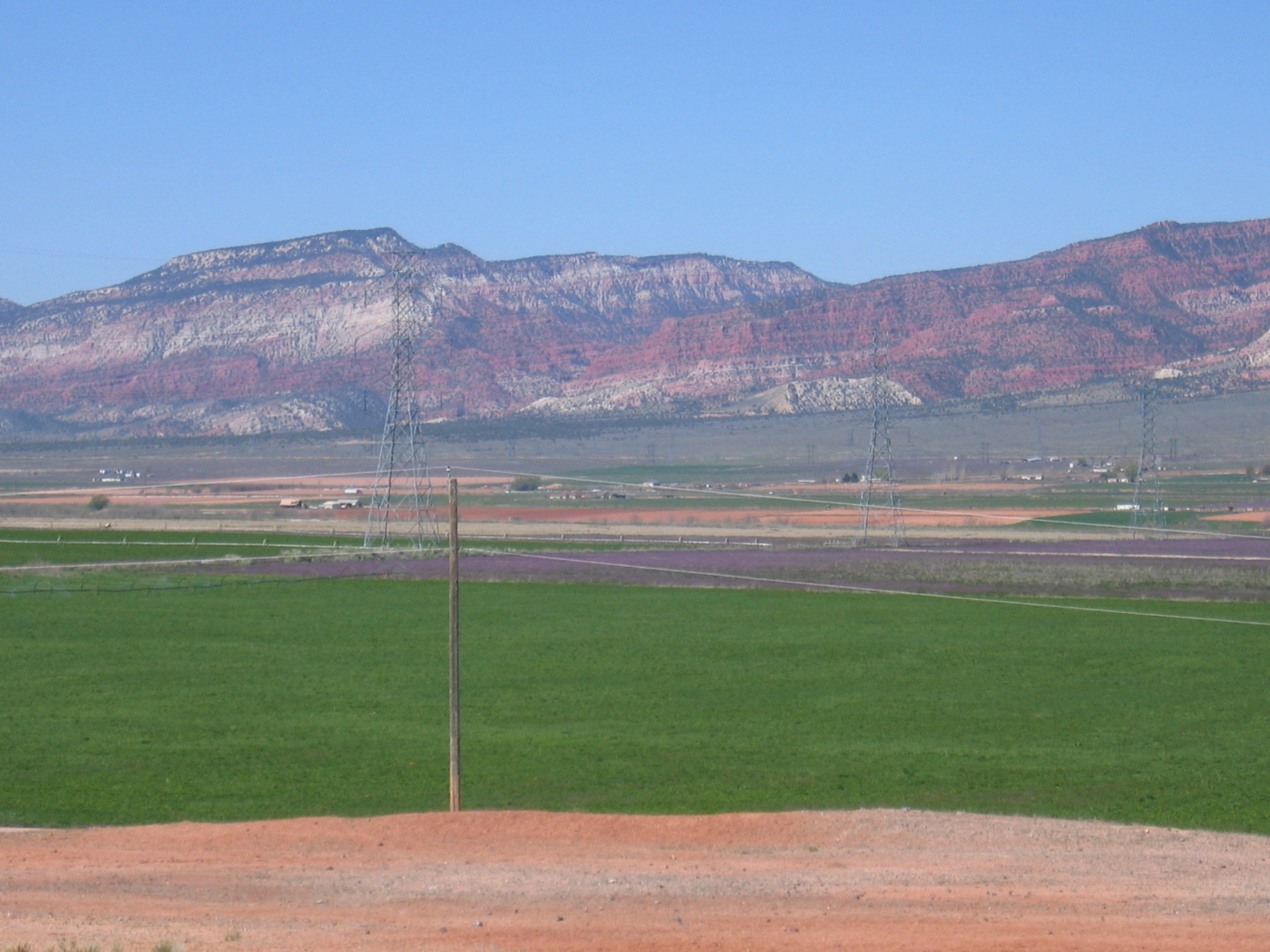 [Speaker Notes: Better example of elements blending]
Siting & Locating Linear Projects
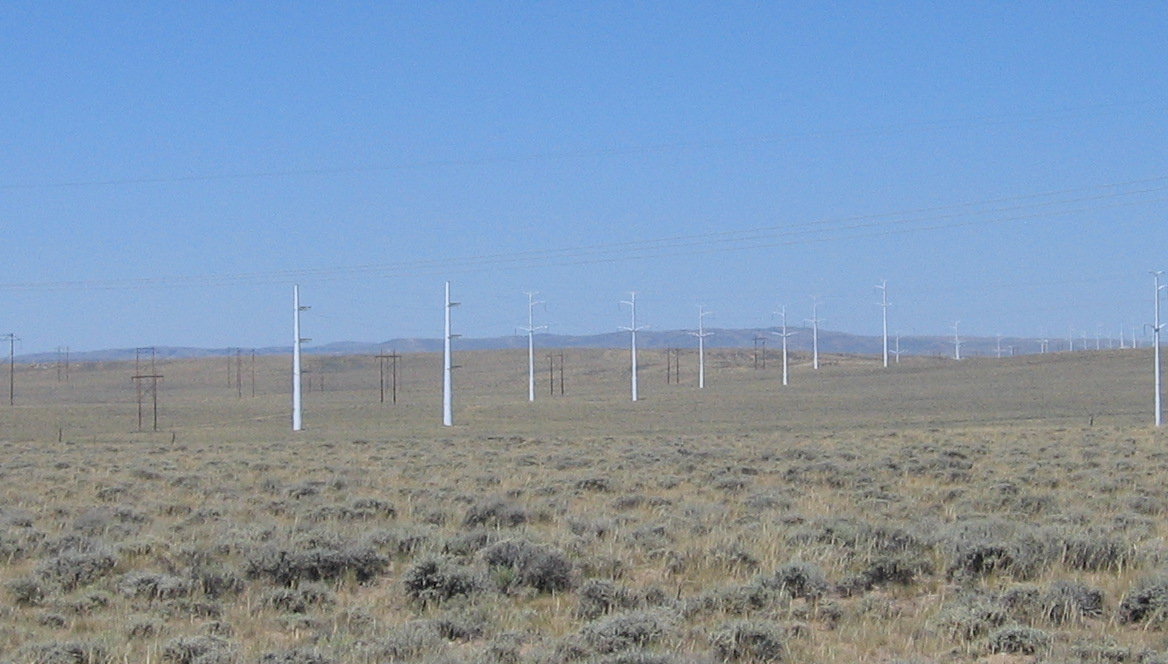 [Speaker Notes: More contrast between existing landscape and constructed elements (within proximity to a national historic trail)]
Siting & Locating Linear Projects
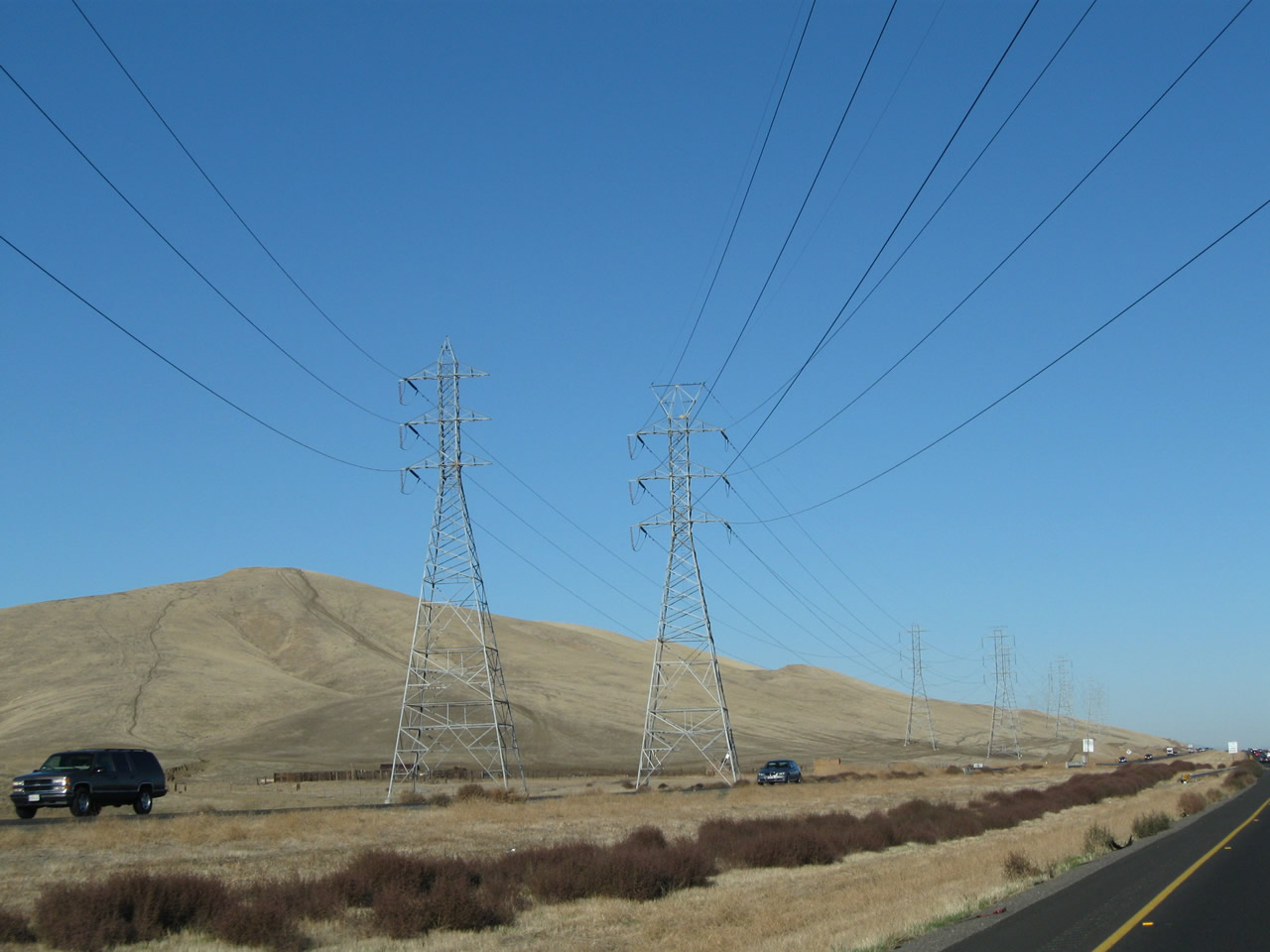 [Speaker Notes: More contrast between existing landscape and constructed elements (within proximity to a national historic trail)]
Class Exercise #1
Class Exercise #1
[Speaker Notes: Improper siting & location
Failure to repeat landscape character elements, or
Failure to minimize unnecessary surface disturbance.]
Class Exercise #1
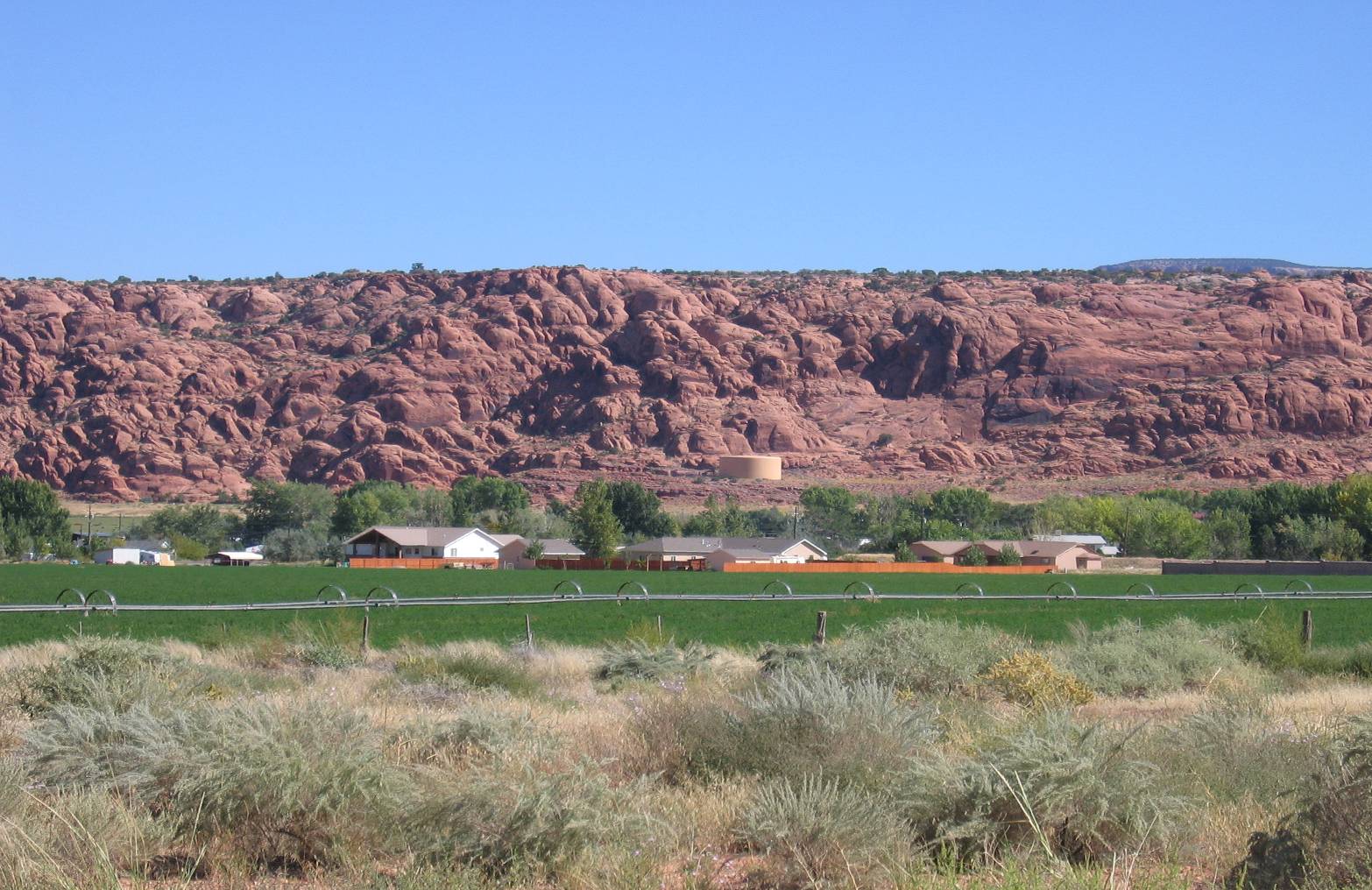 [Speaker Notes: Improper siting & location
Failure to repeat landscape character elements, or
Failure to minimize unnecessary surface disturbance.]
Strategy II
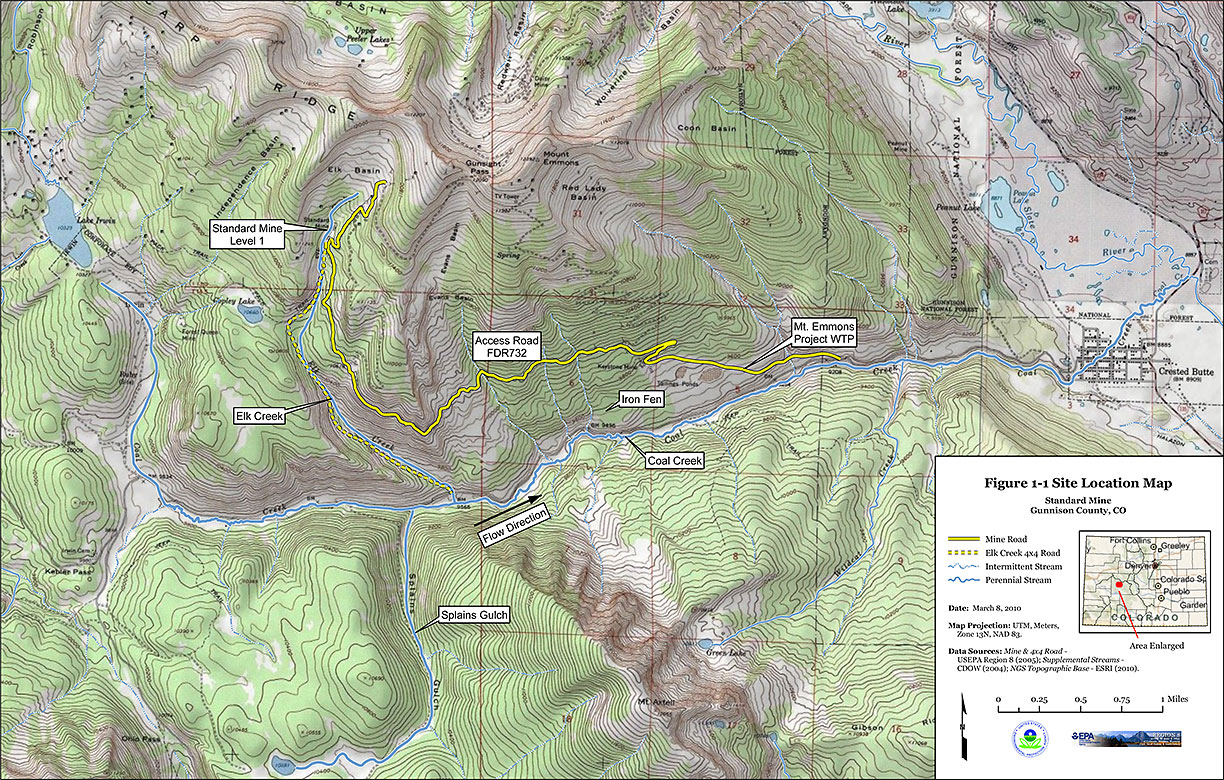 Proper siting and location



Reduction of unnecessary surface disturbance


Repetition of landscape character elements
1)
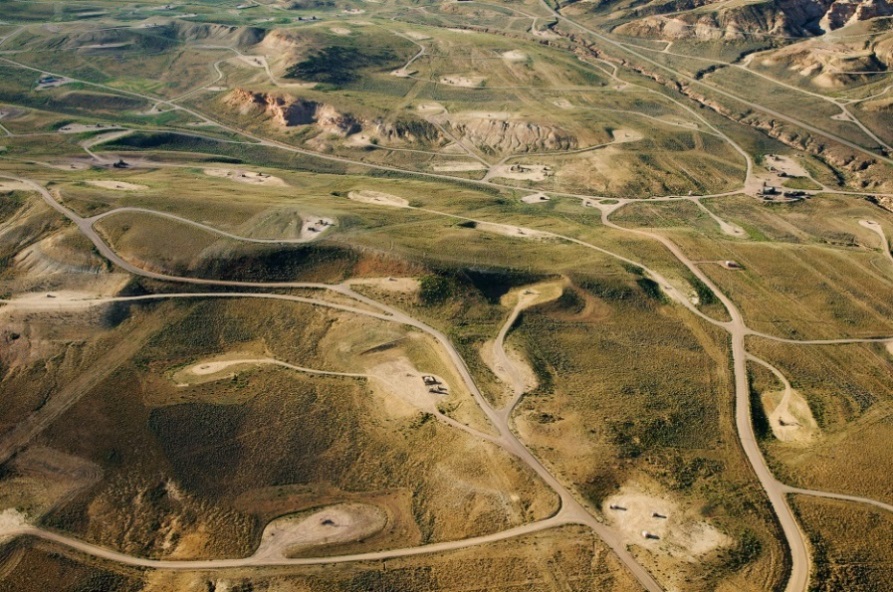 2)
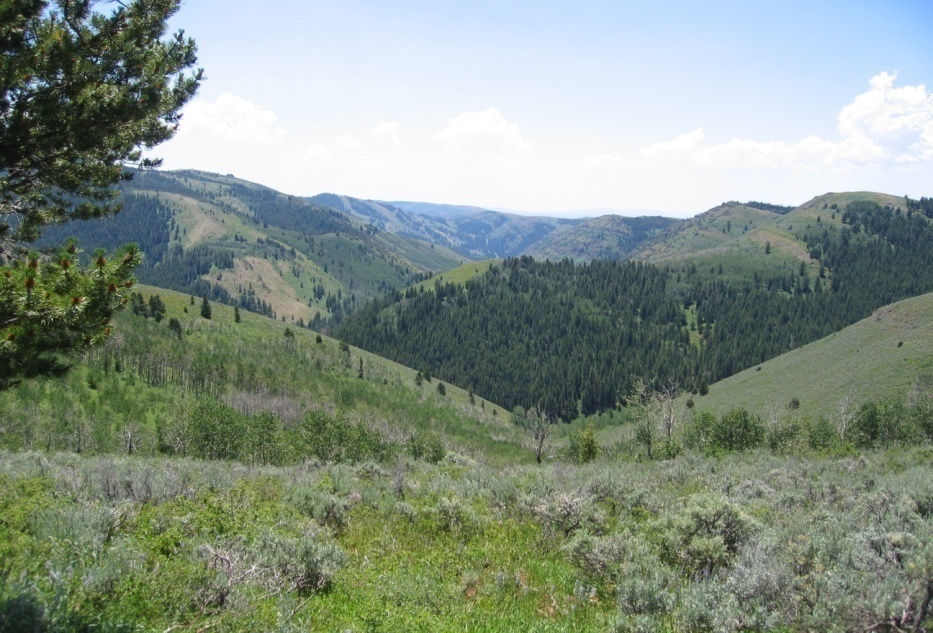 3)
Reducing Unnecessary Disturbance
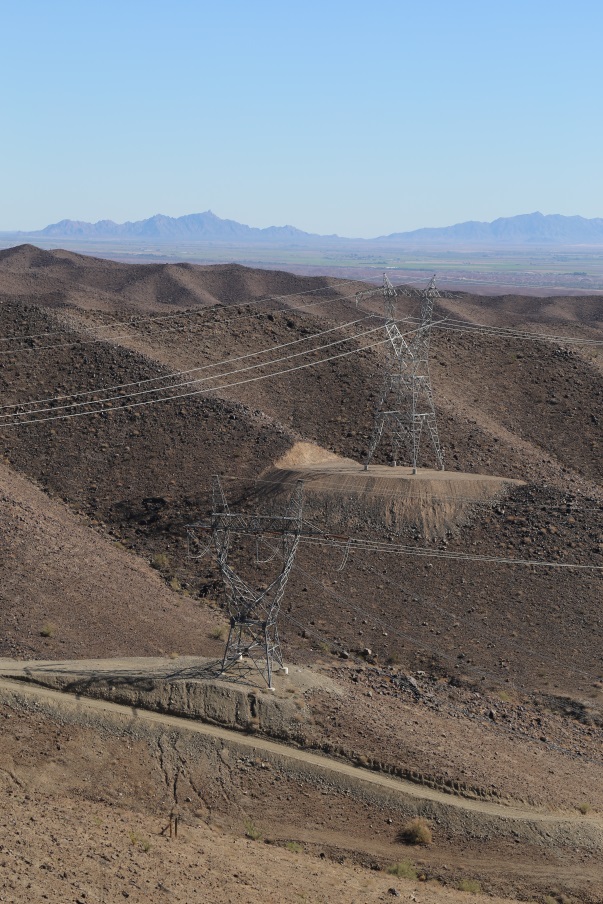 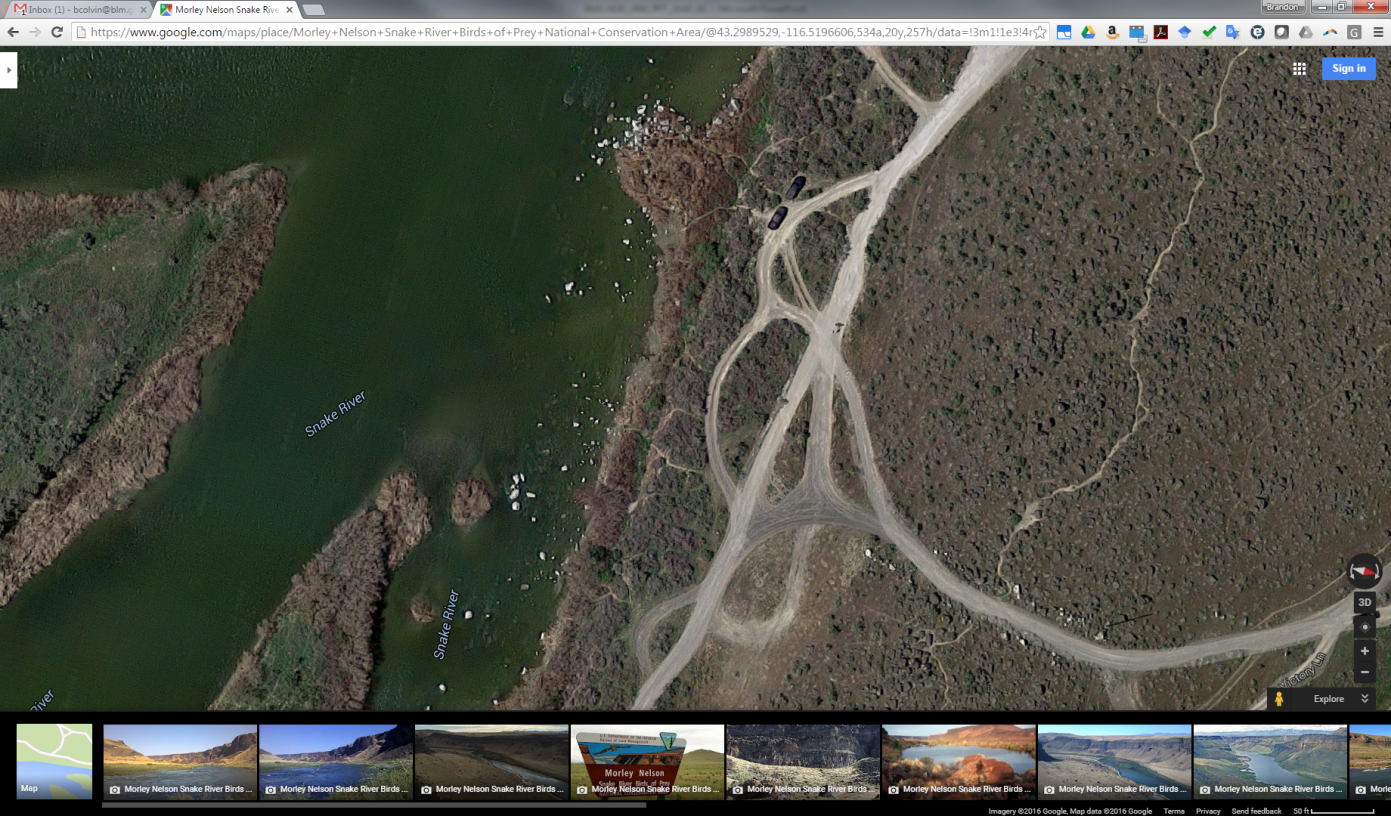 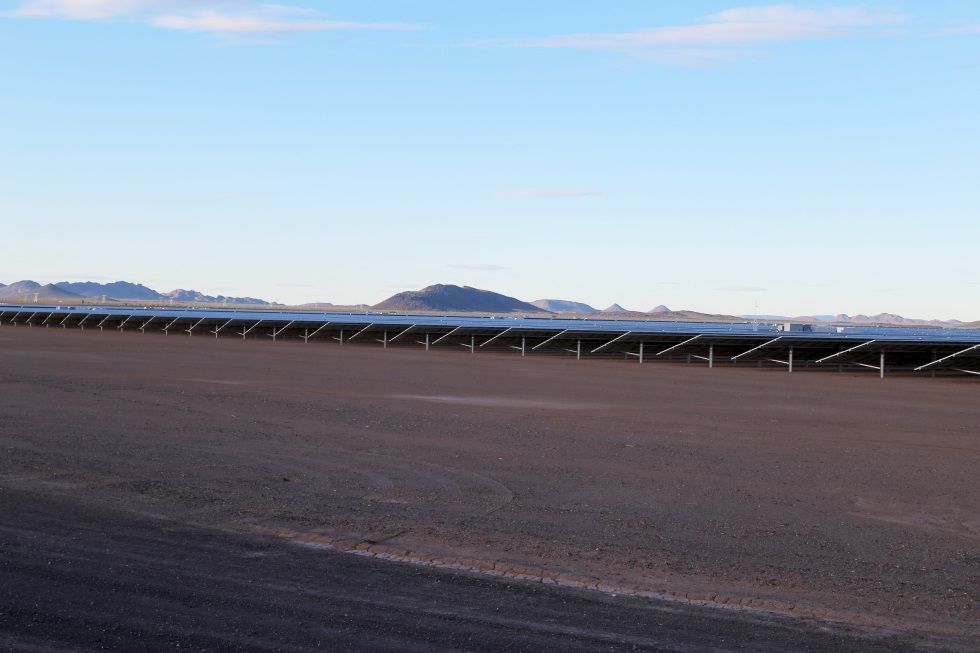 Fit the project to the landscape
Use smallest area necessary
Minimize cuts and fills
Interim rehabilitation
Final rehabilitation
Post-construction evaluation
Reducing Unnecessary Disturbance
Minimizing impacts of earthwork:
Avoid excessive cuts and fills.
Retain existing:
Rock formations
Vegetation
Drainage
Prohibit excess earthwork spoils/rock on downhill slopes.
Use retaining walls to reduce earthwork.
Treat rock cut faces with the use of rock stains.
Reducing Unnecessary Disturbance
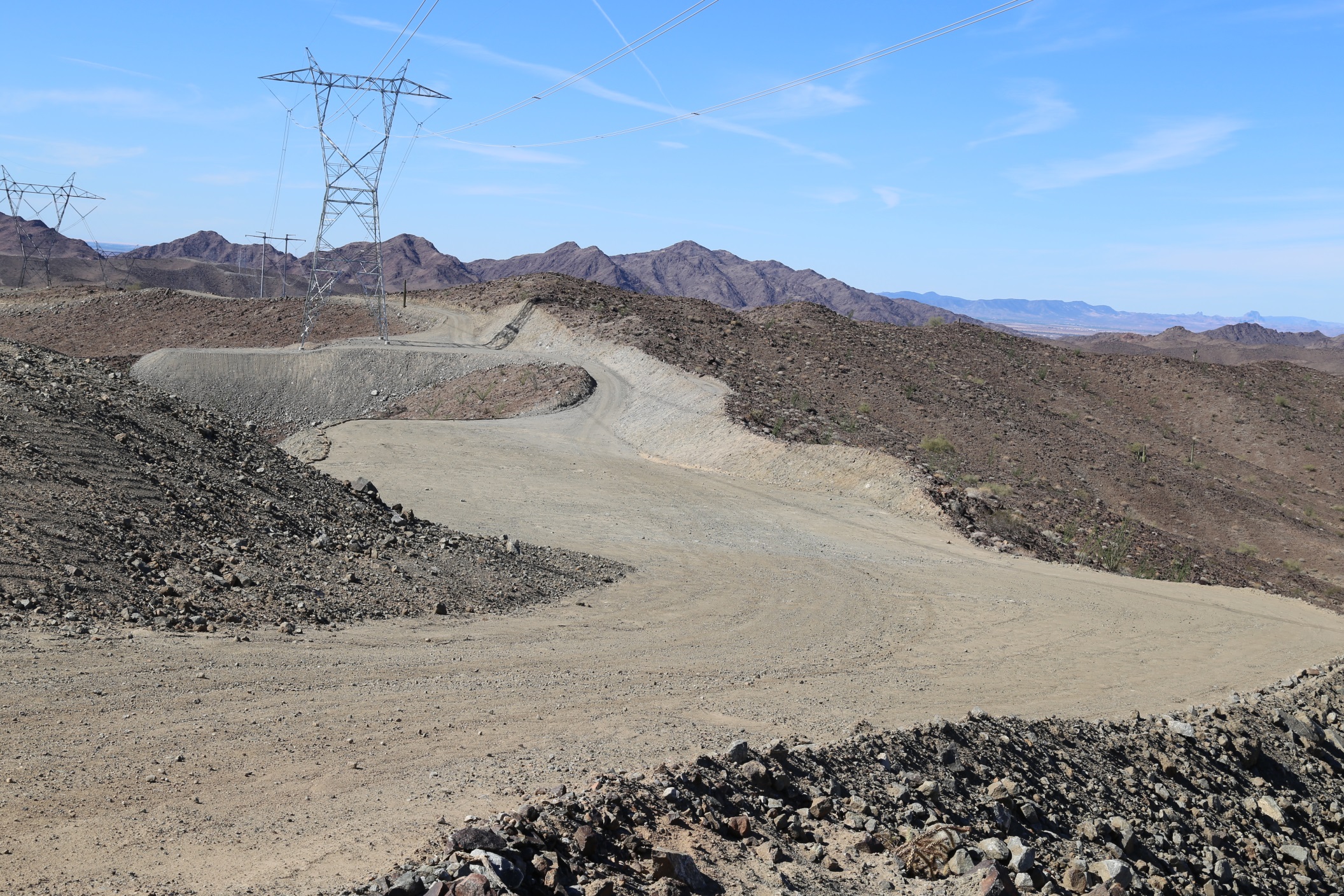 Reducing Unnecessary Disturbance
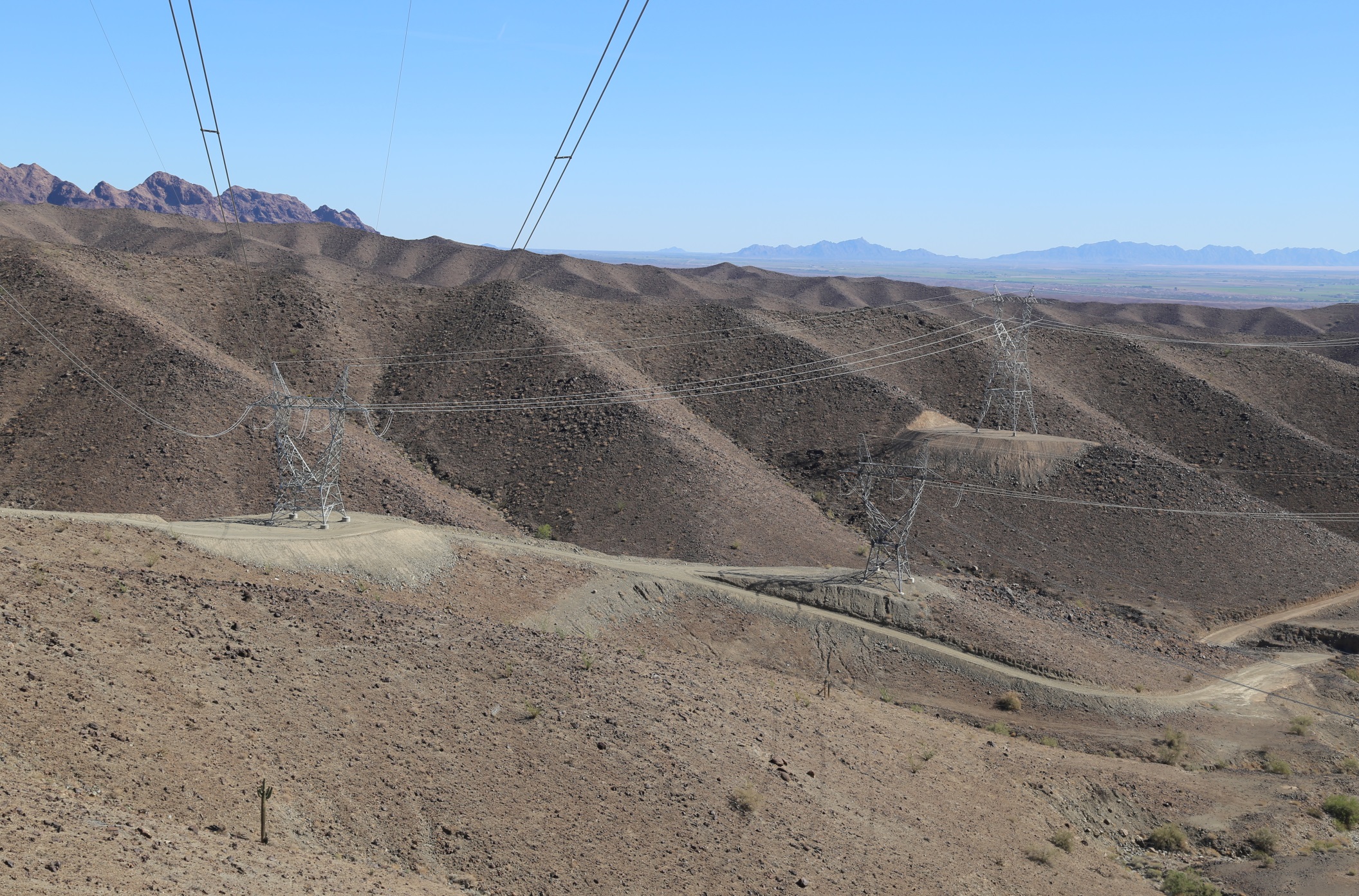 Reducing Unnecessary Disturbance
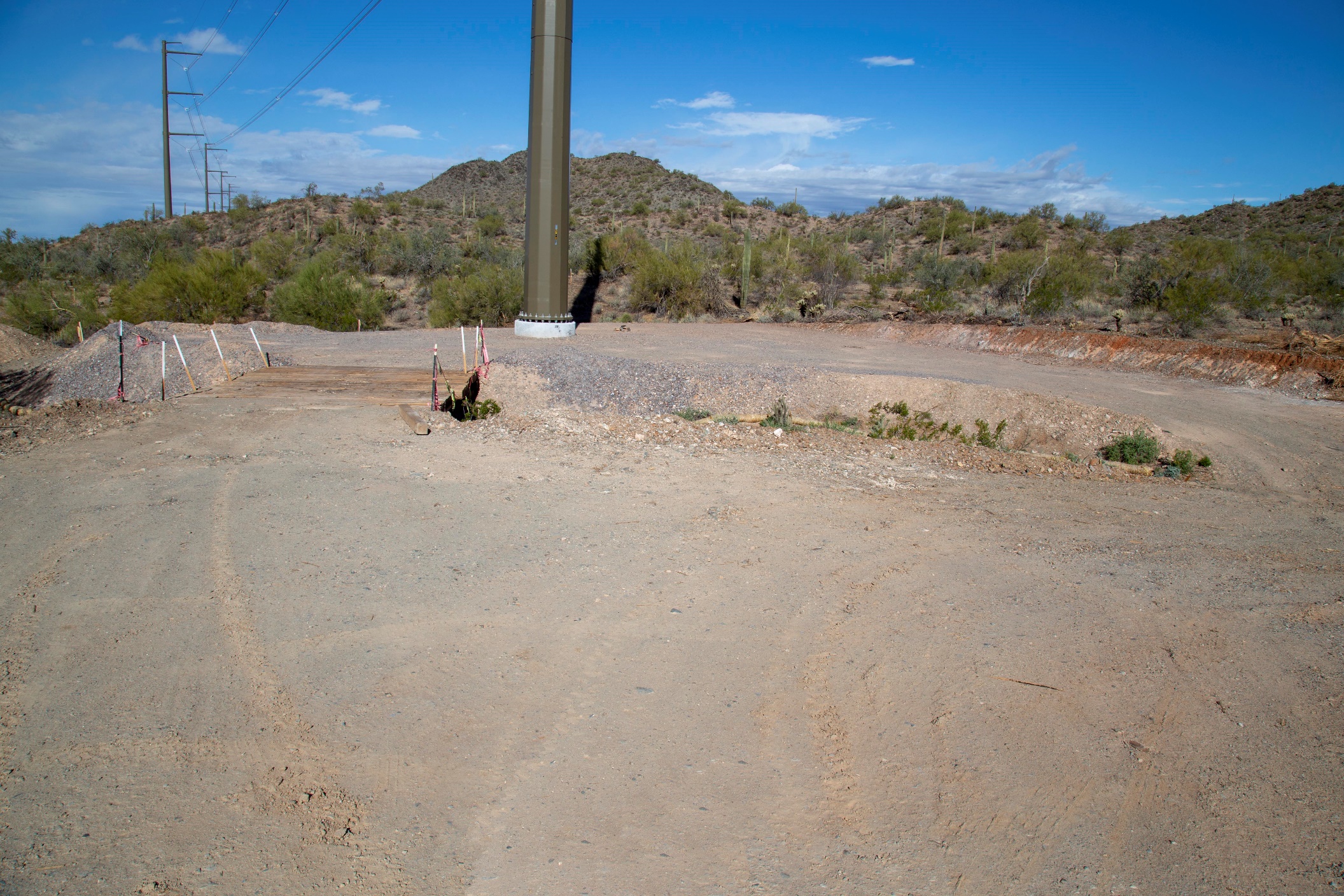 Reducing Unnecessary Disturbance
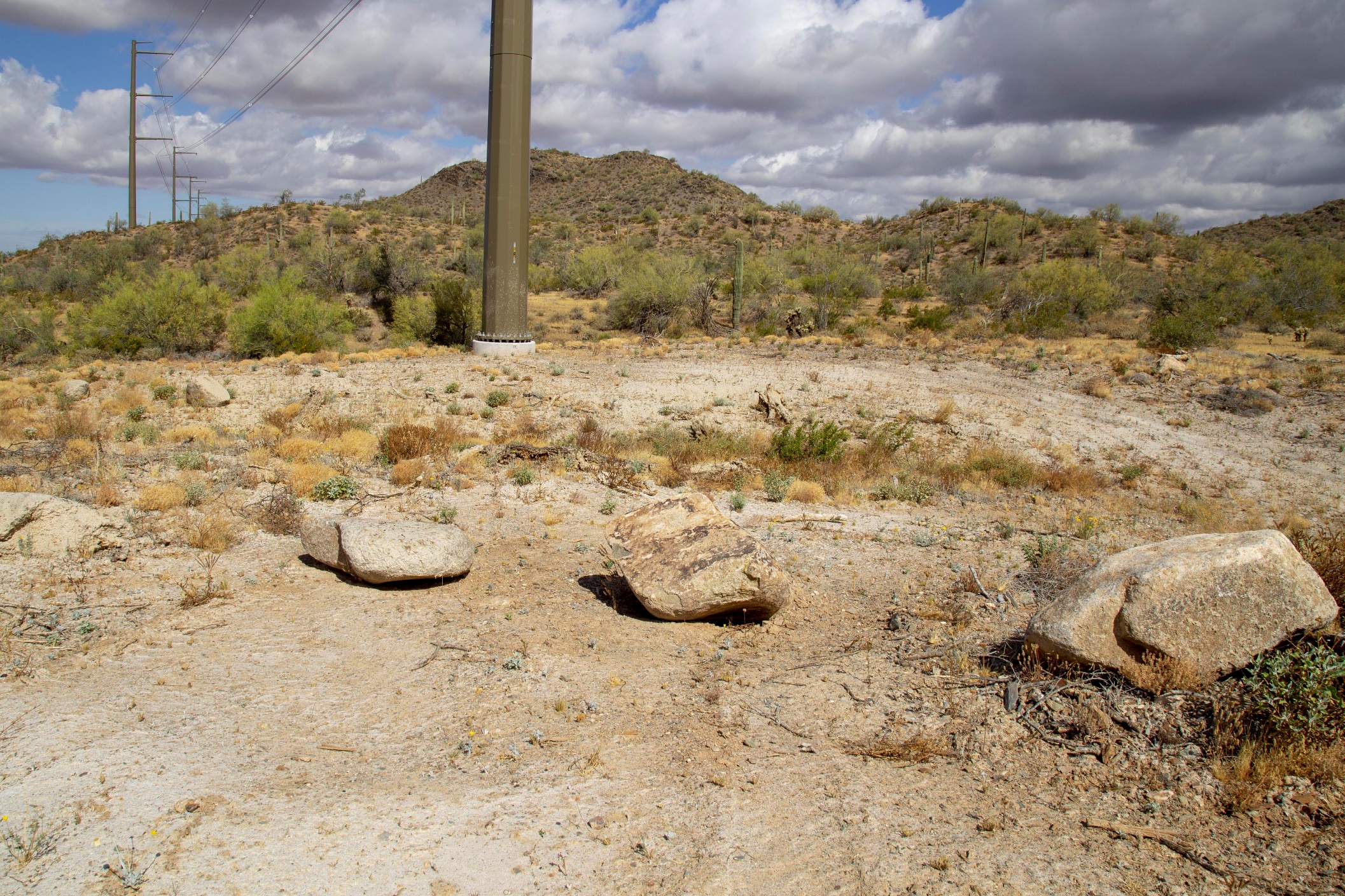 Reducing Unnecessary Disturbance
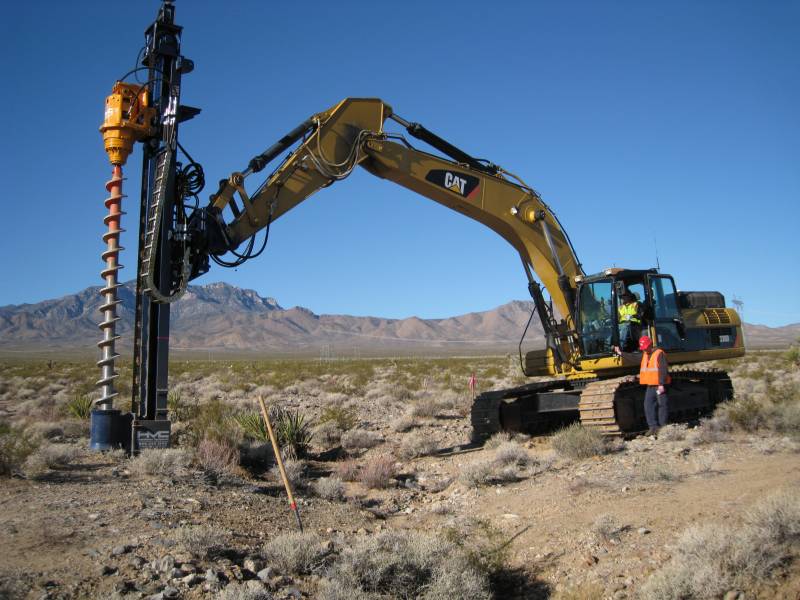 [Speaker Notes: http://hmc-us.com/foundation-drilling-equipment/hmc-model-pgs10.html]
Reducing Unnecessary Disturbance
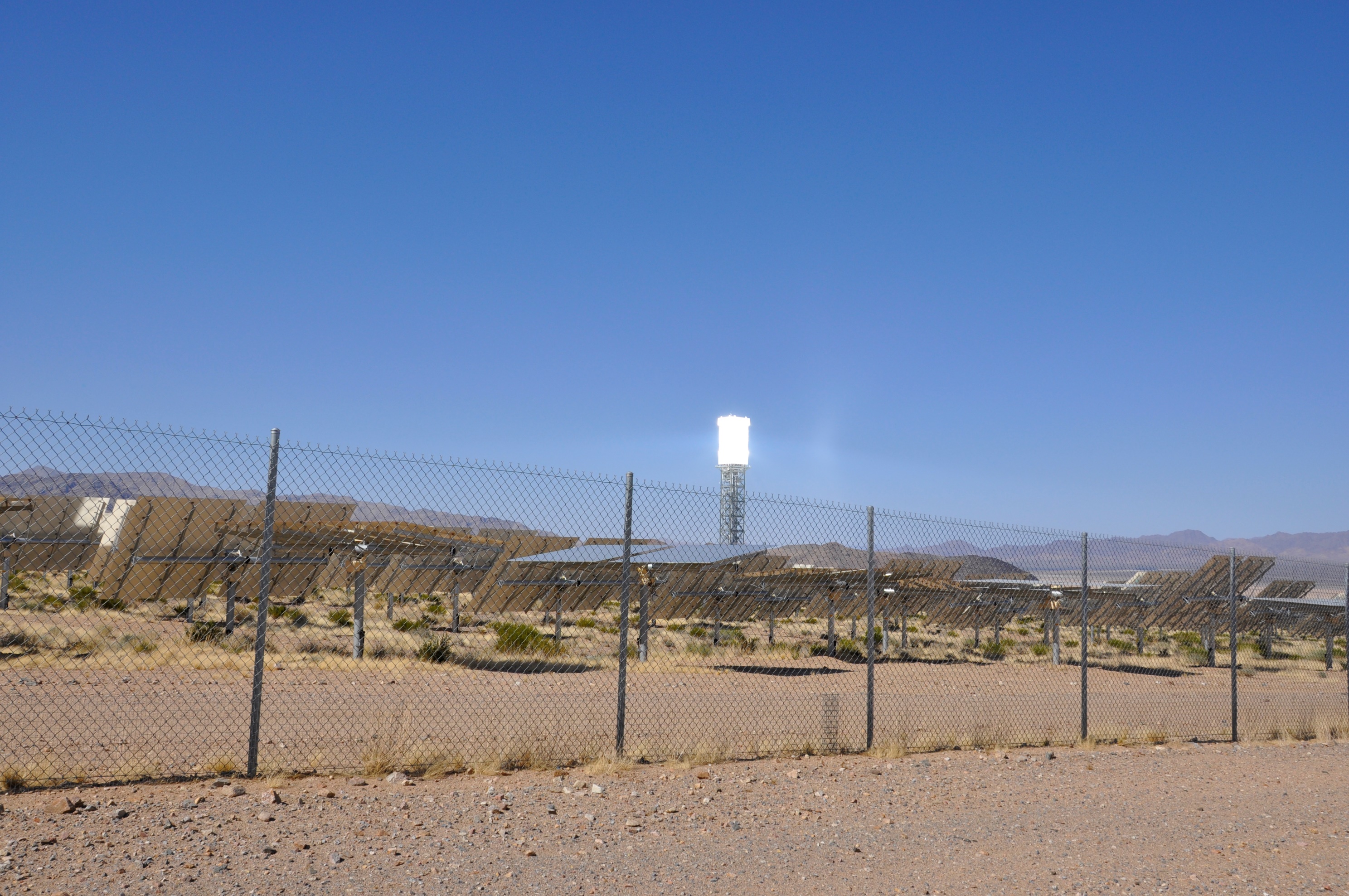 [Speaker Notes: http://hmc-us.com/foundation-drilling-equipment/hmc-model-pgs10.html]
Reducing Unnecessary Disturbance
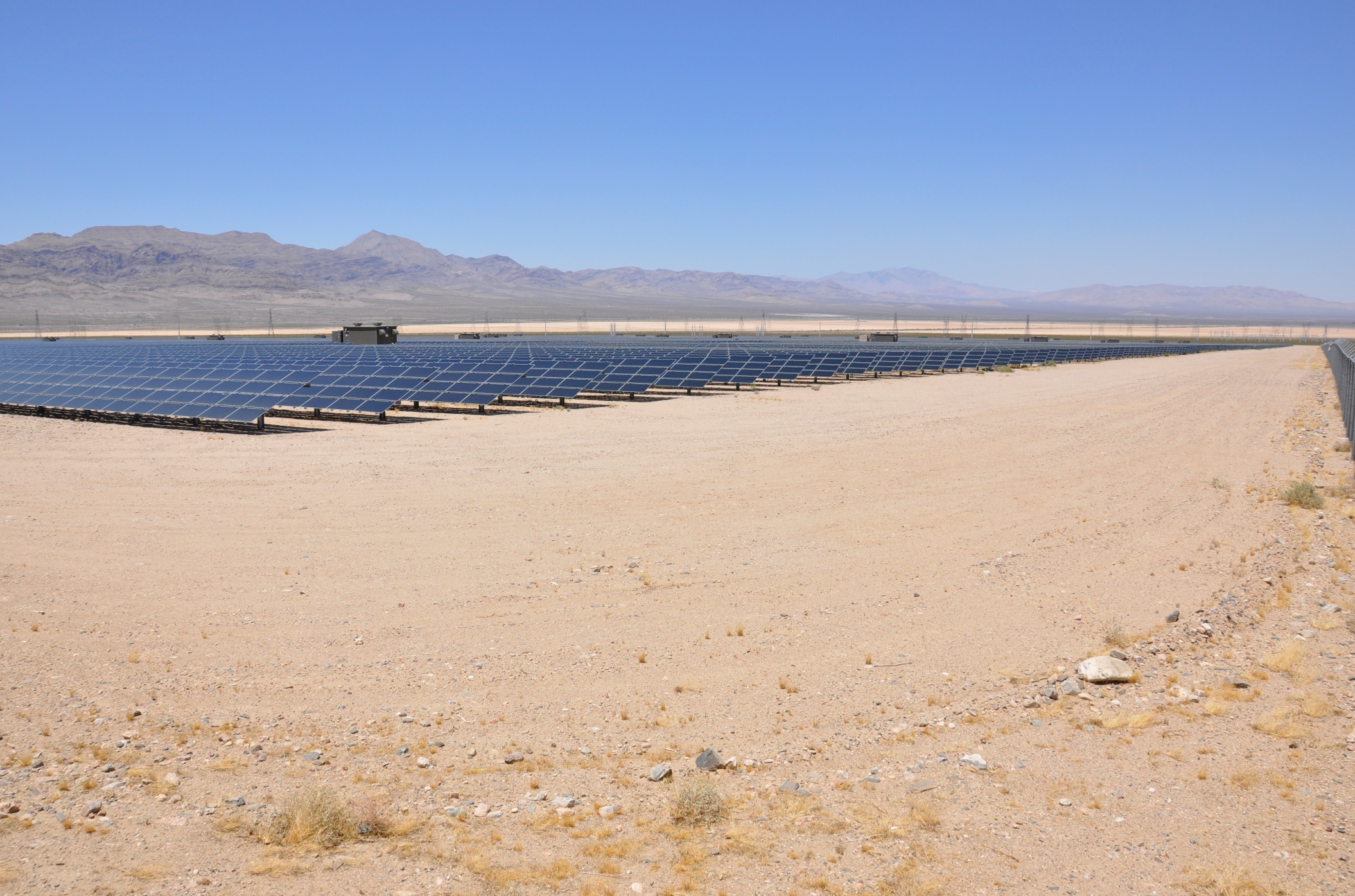 [Speaker Notes: http://hmc-us.com/foundation-drilling-equipment/hmc-model-pgs10.html]
Reducing Unnecessary Disturbance
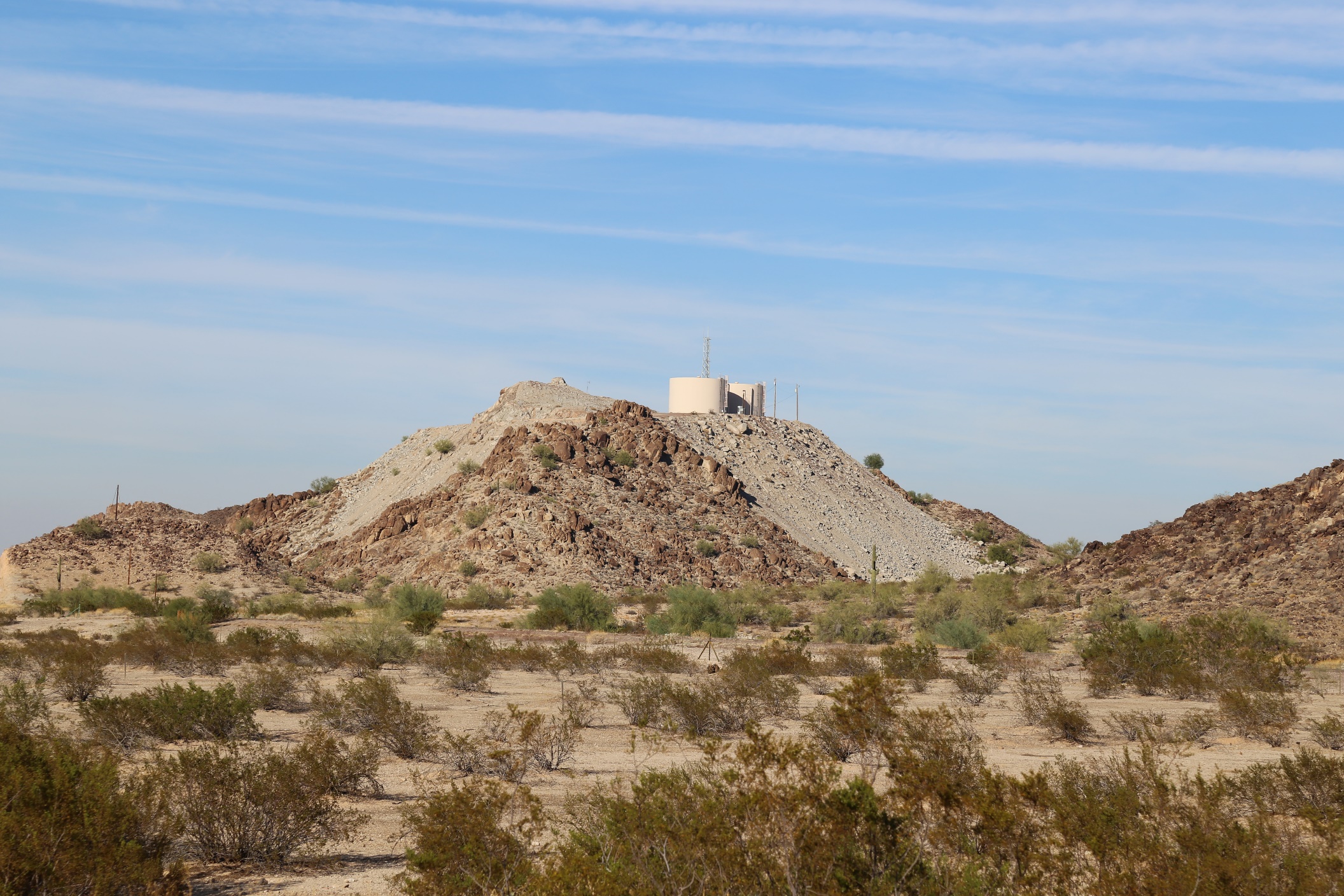 [Speaker Notes: Tanks could have been placed more inland. Also, spoils from the cut could have been better dealt with. 
This is state land. It is surrounded by federal land.]
Class Exercise #2
Class Exercise #2
[Speaker Notes: Improper siting & location
Failure to repeat landscape character elements, or
Failure to minimize unnecessary surface disturbance.]
Class Exercise #2
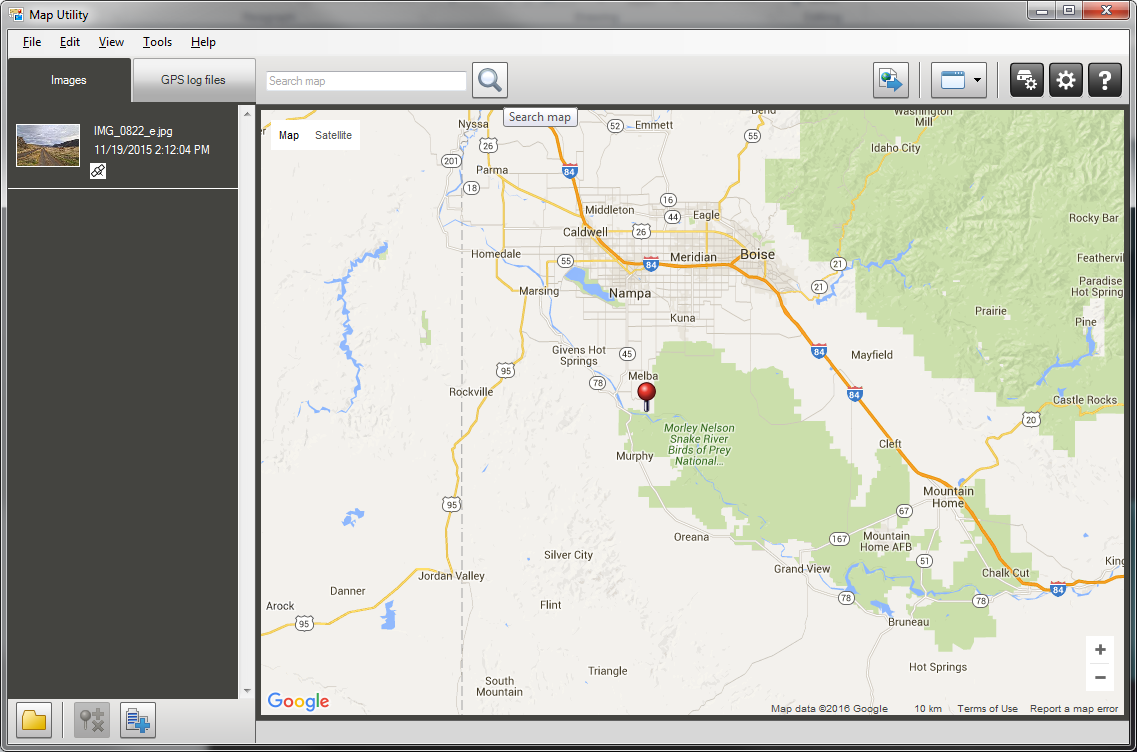 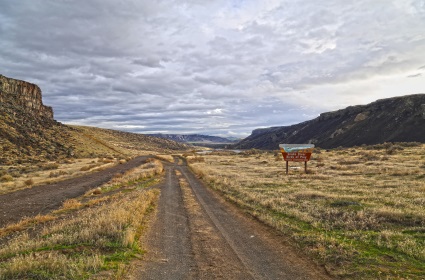 Class Exercise #2
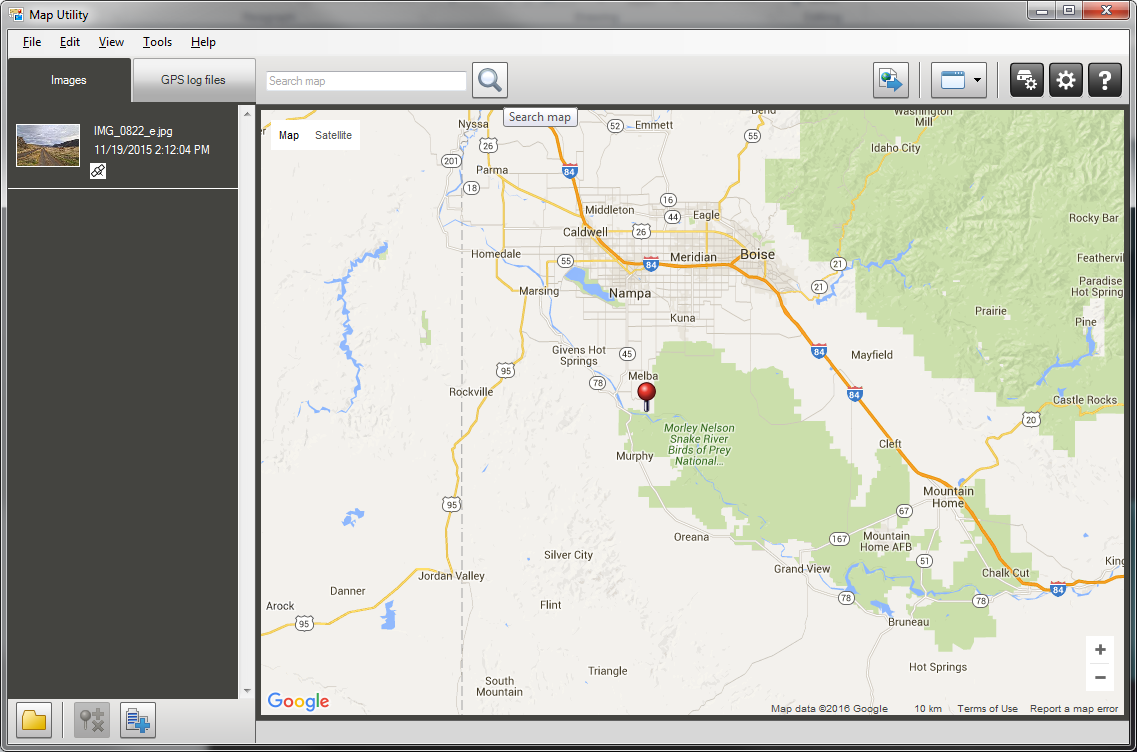 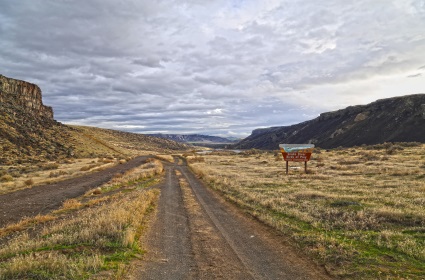 Class Exercise #2
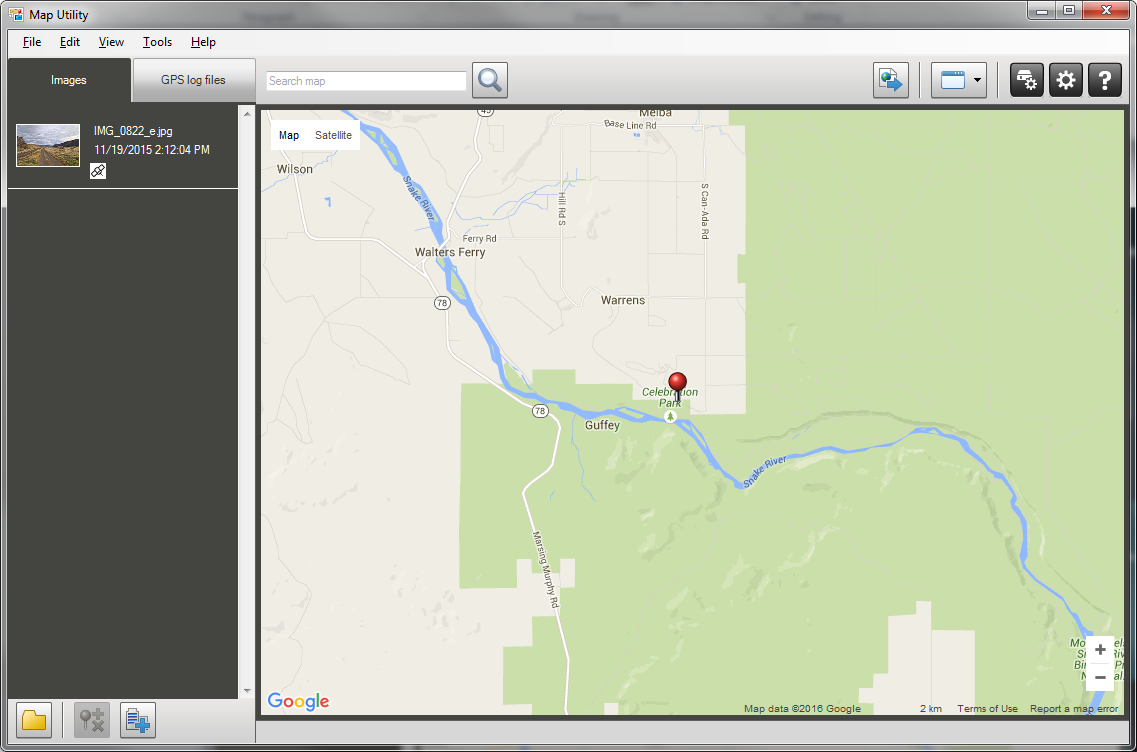 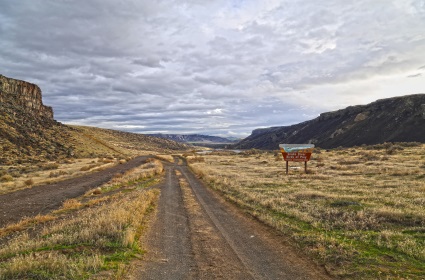 Class Exercise #2
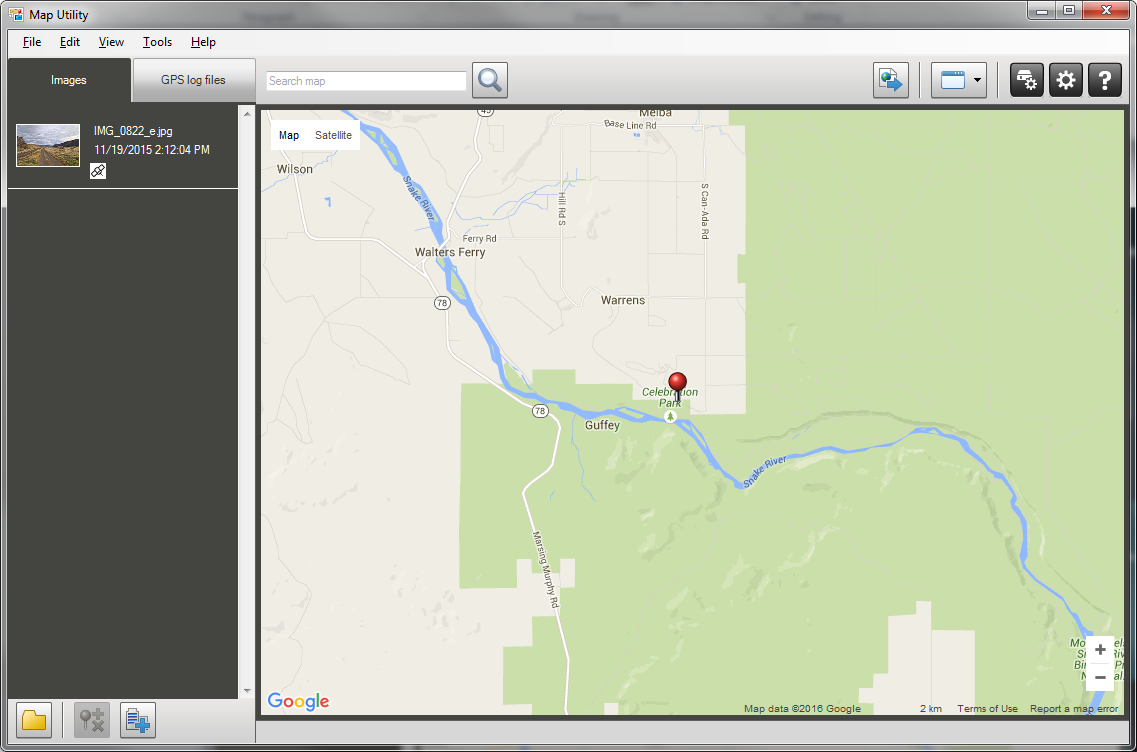 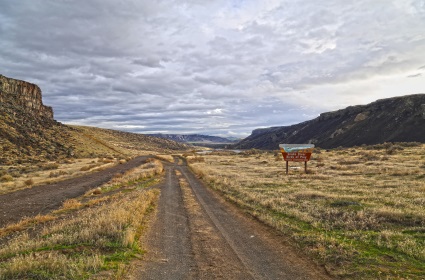 Class Exercise #2
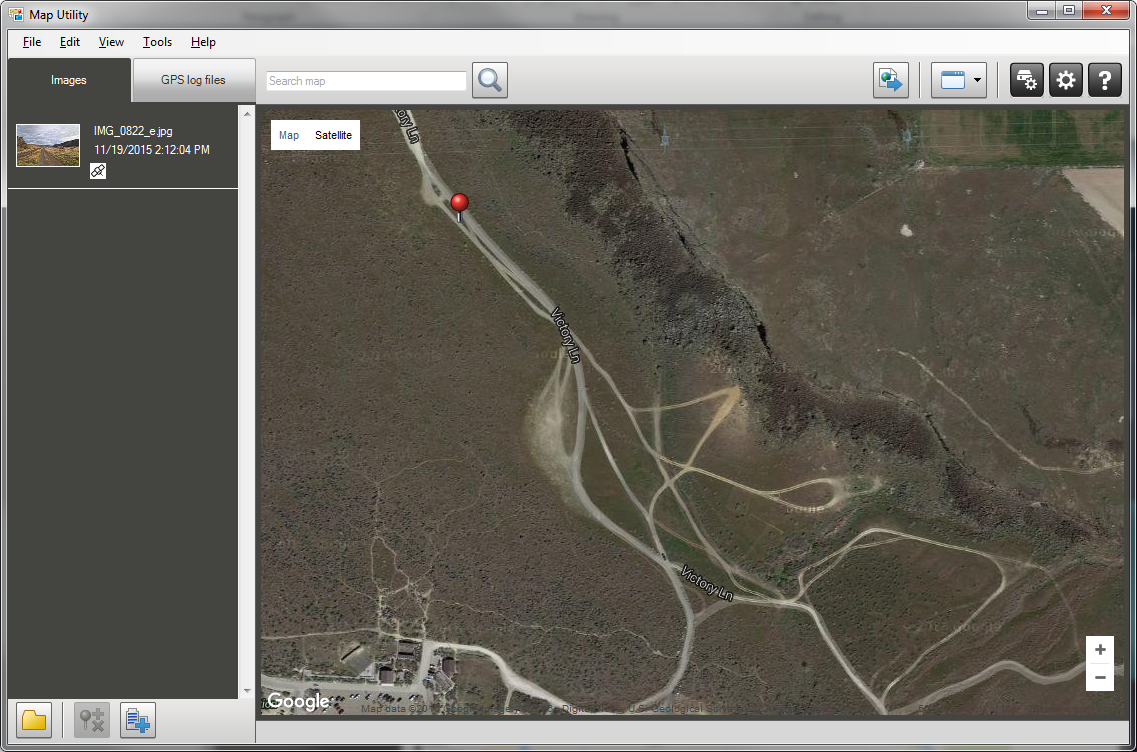 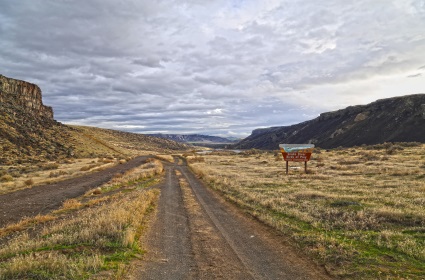 Class Exercise #2
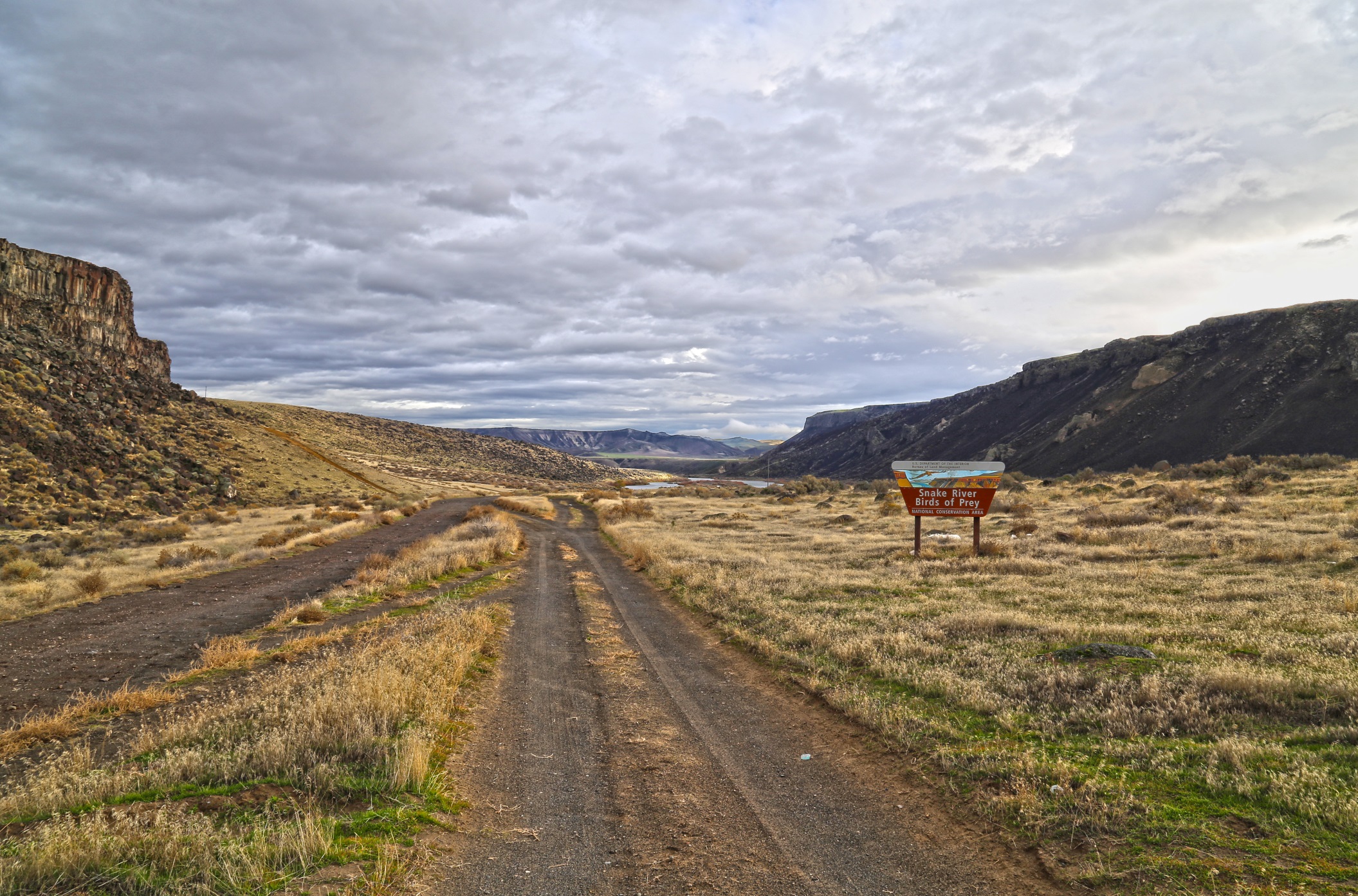 Class Exercise #2
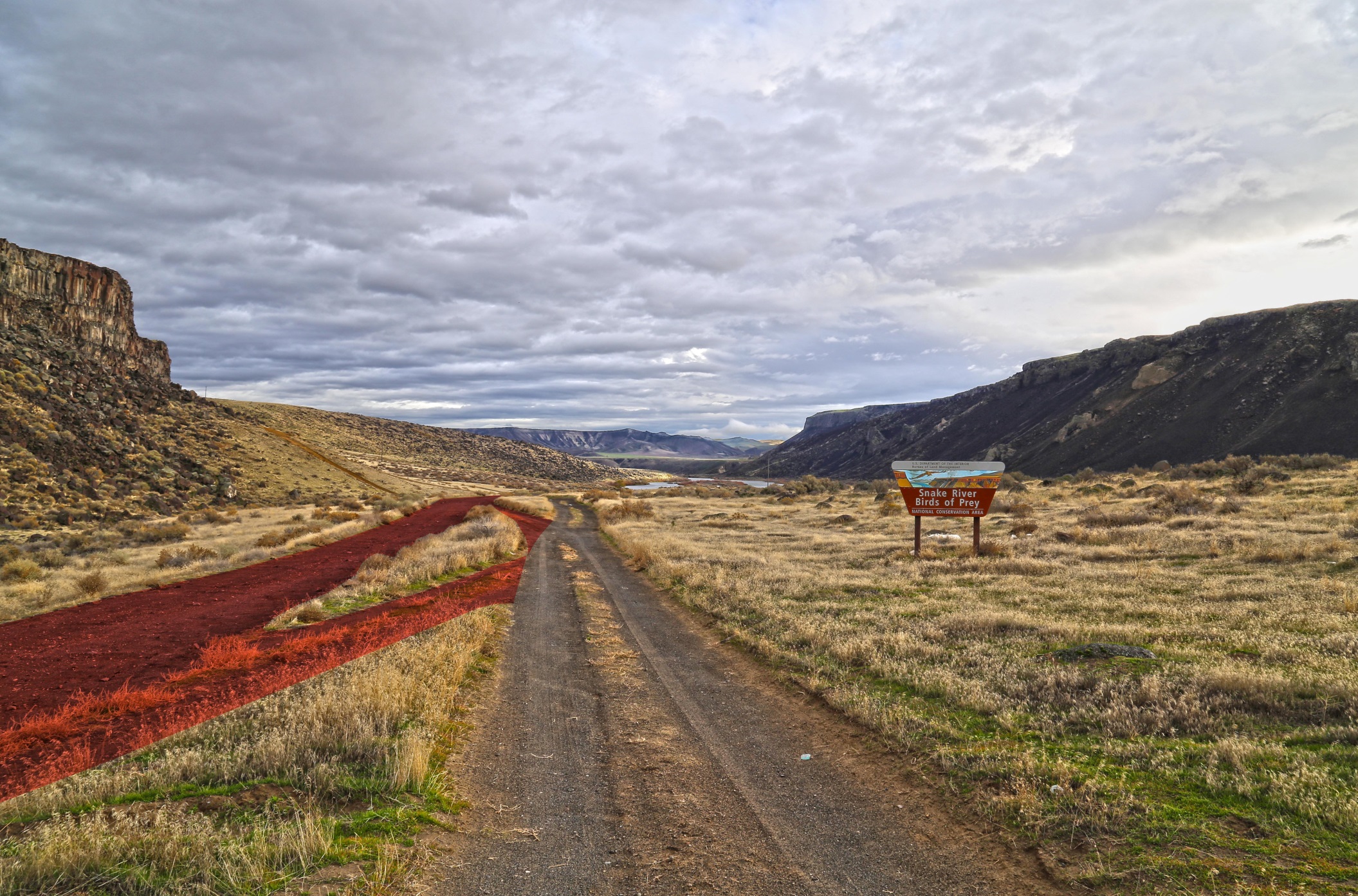 Class Exercise #2
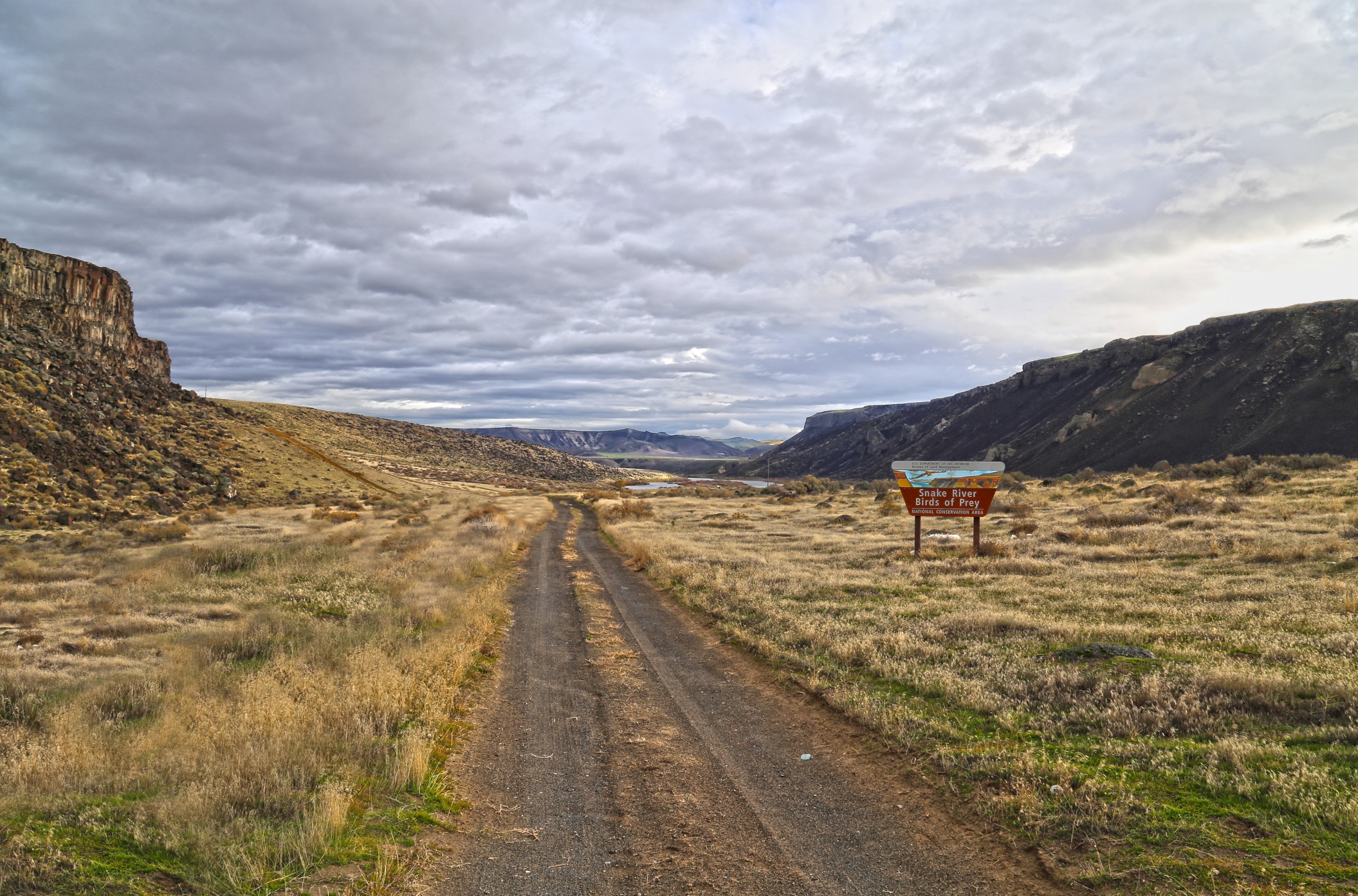 Strategy III
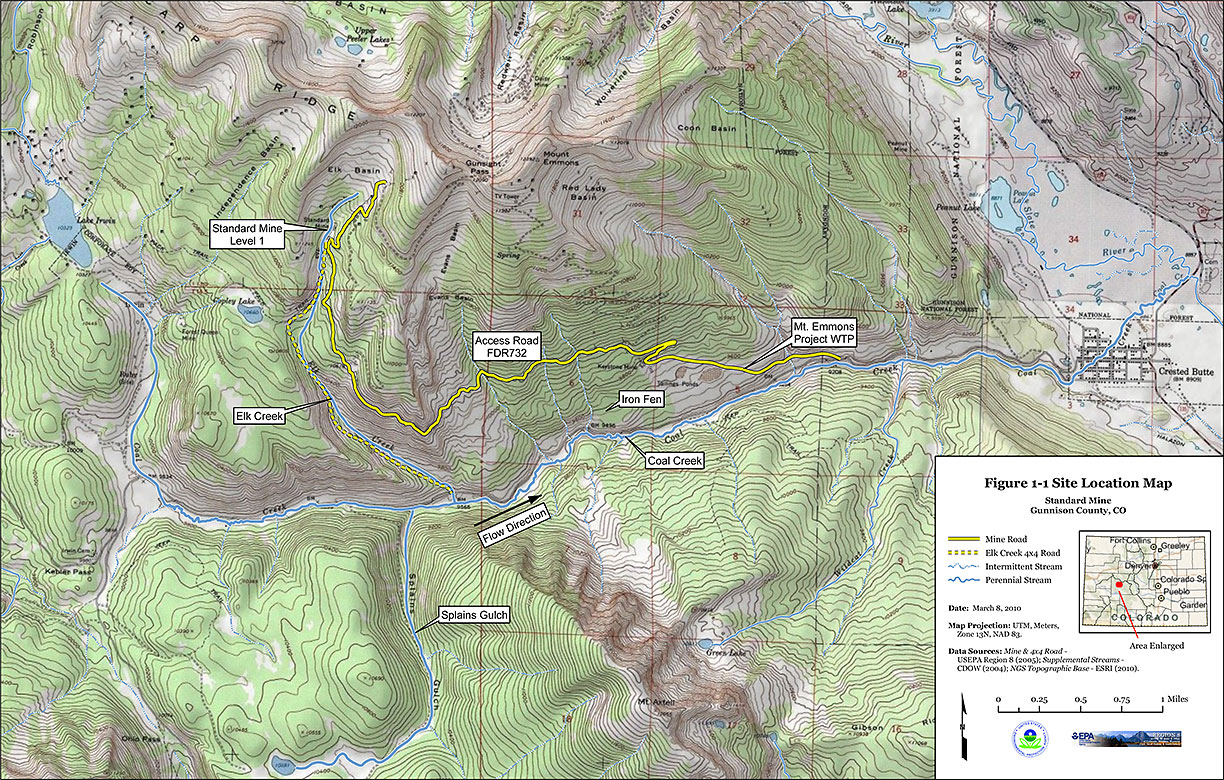 Proper siting and location



Reduction of unnecessary surface disturbance


Repetition of landscape character elements
1)
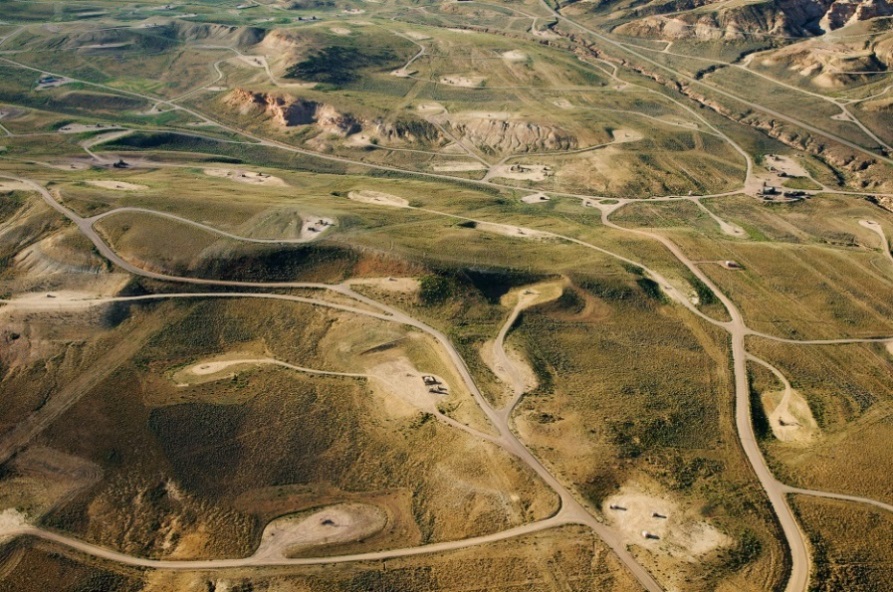 2)
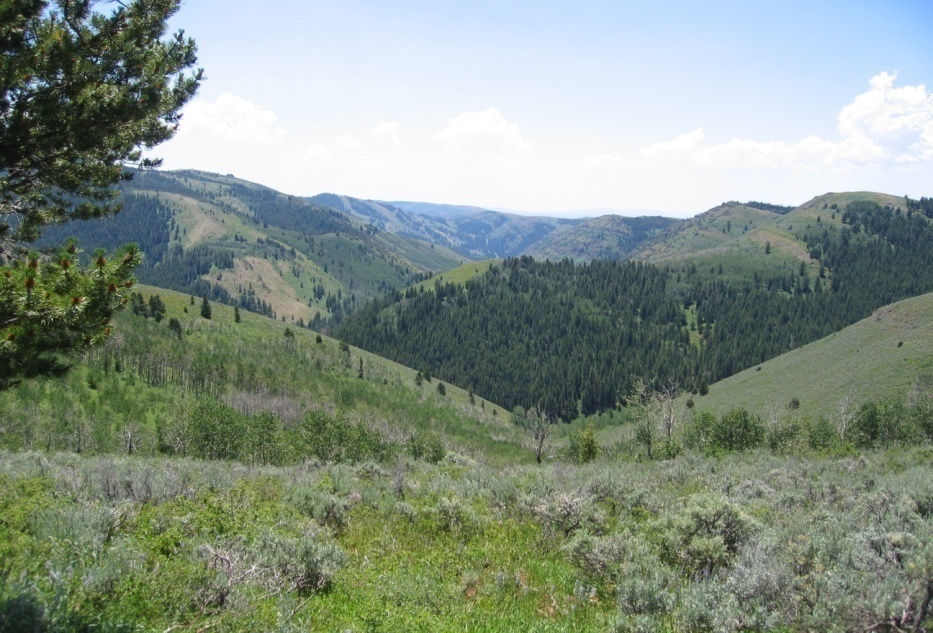 3)
Repetition of Landscape Elements
Designing and building a project in a manner that repeats or mimics the natural character elements in the landscape such as:
Modifications repeat the forms in the landscape.
Modifications repeat lines in the landscape.
Modifications repeat colors in the landscape.
Modifications texture is similar to textures in the landscape.
Repetition of Form
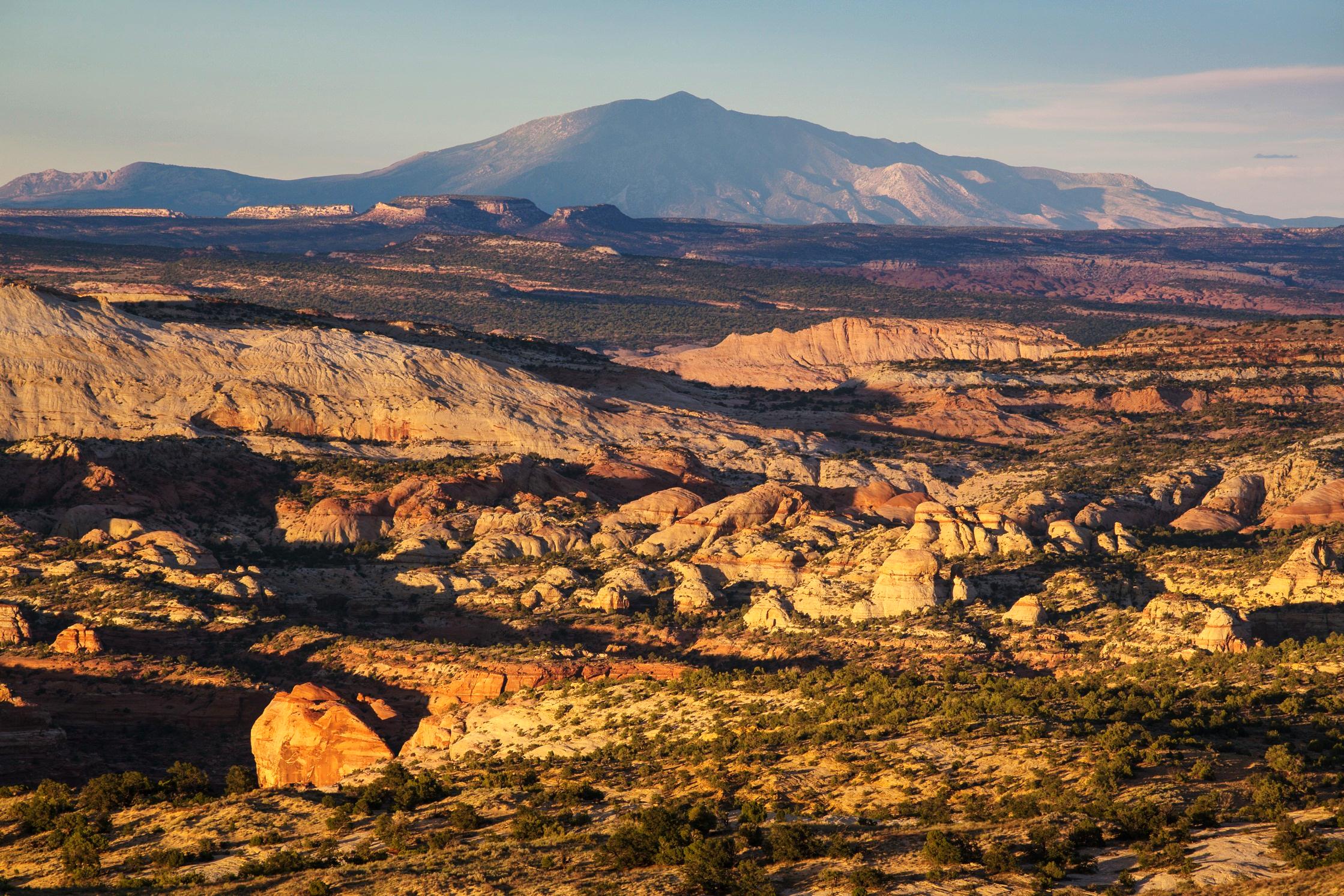 Repetition of Form
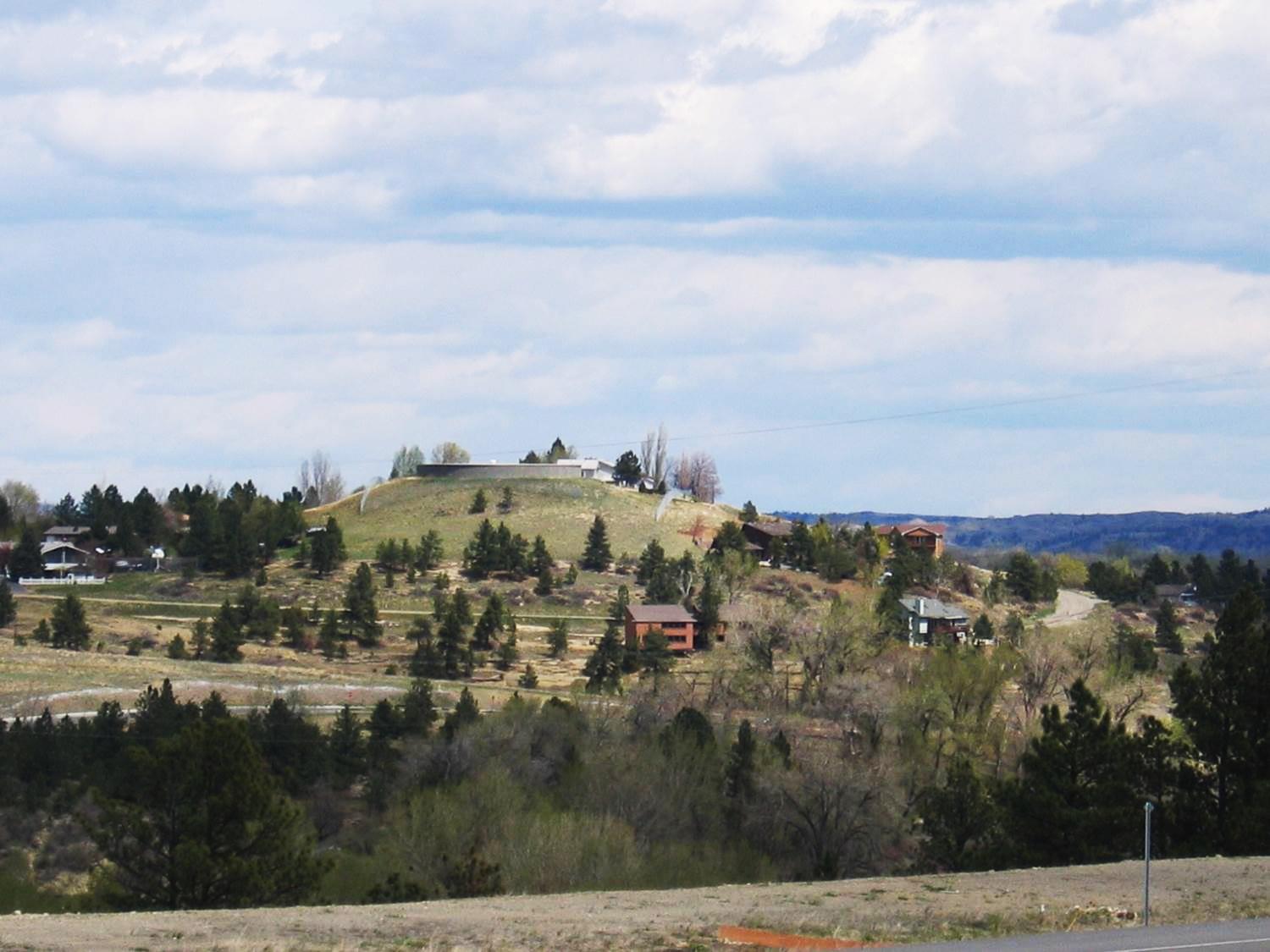 Repetition of Form
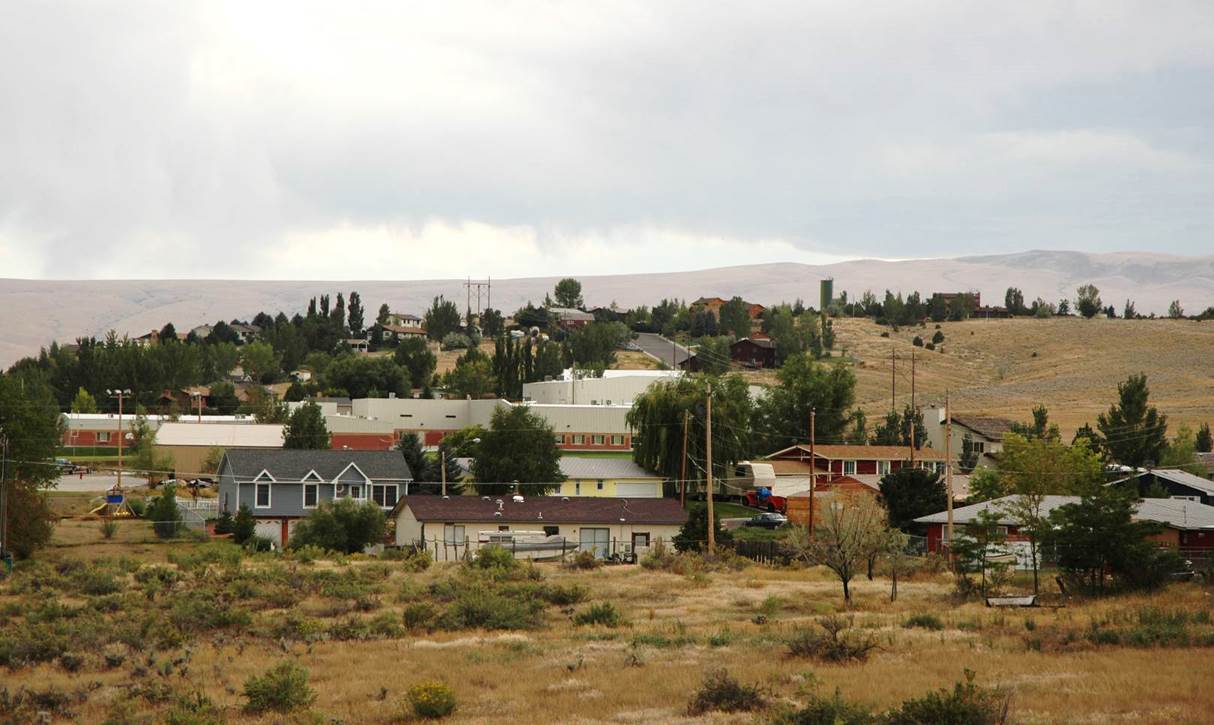 Repetition of Form
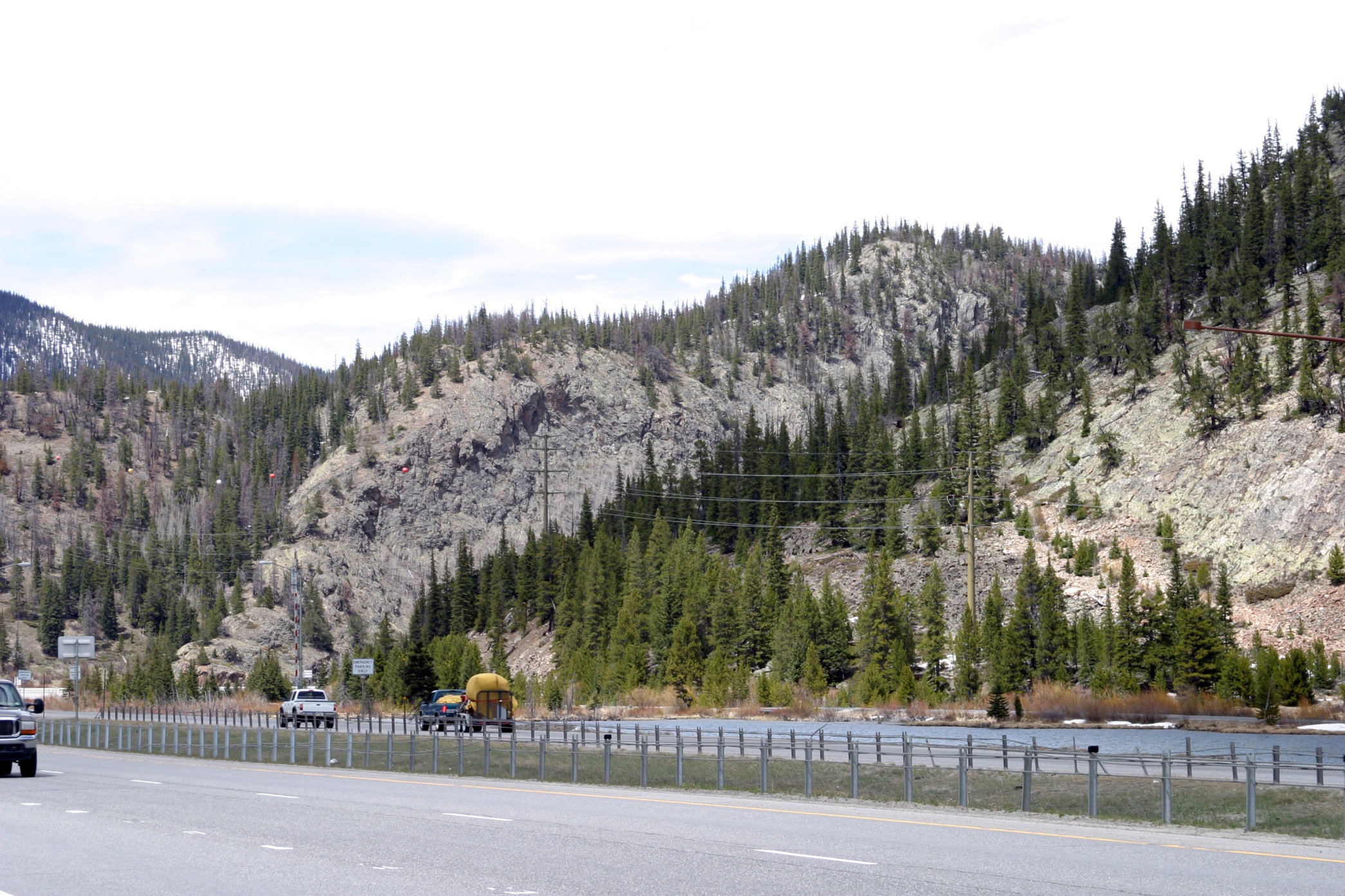 Repetition of Line
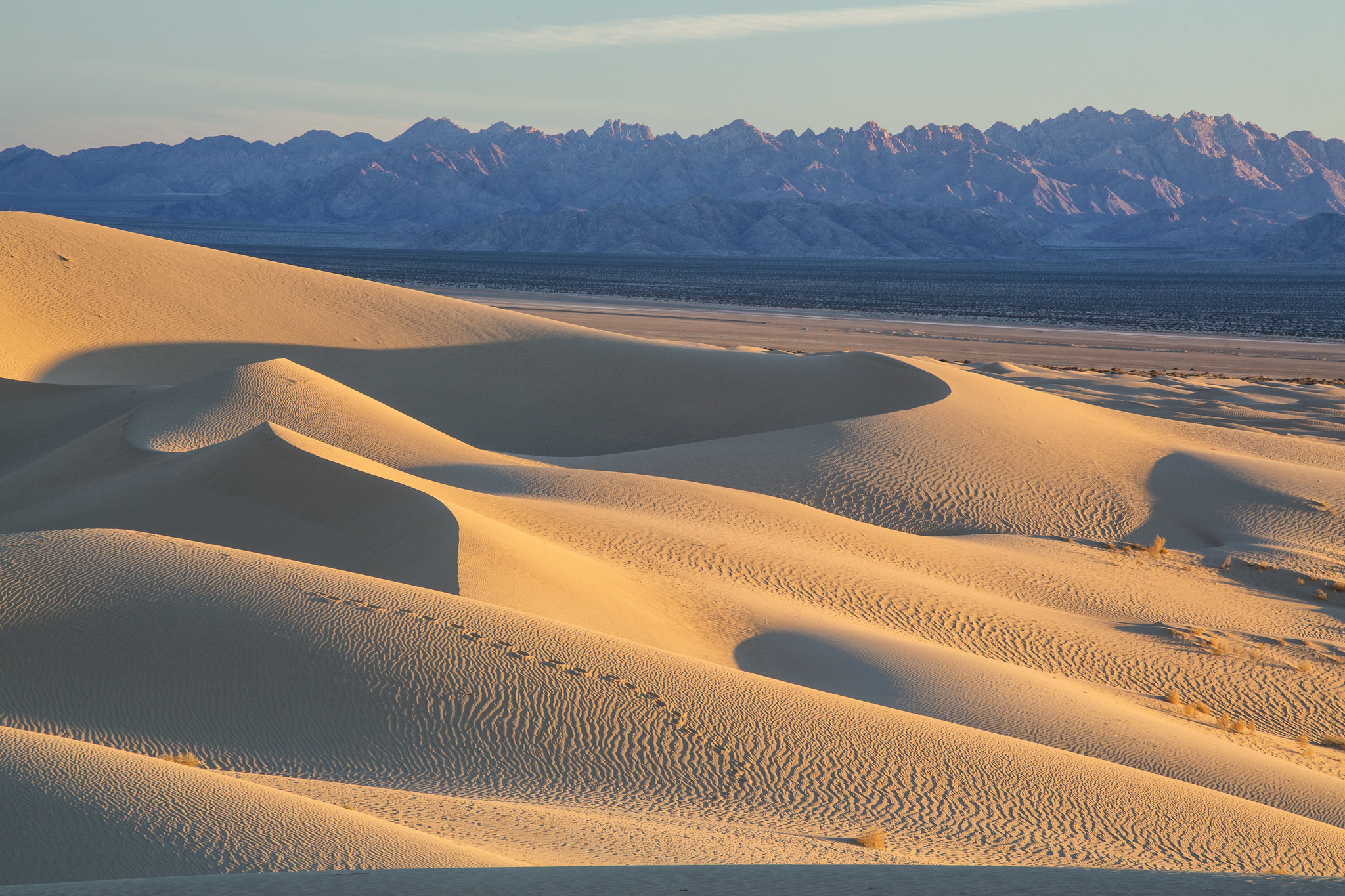 Repetition of Line
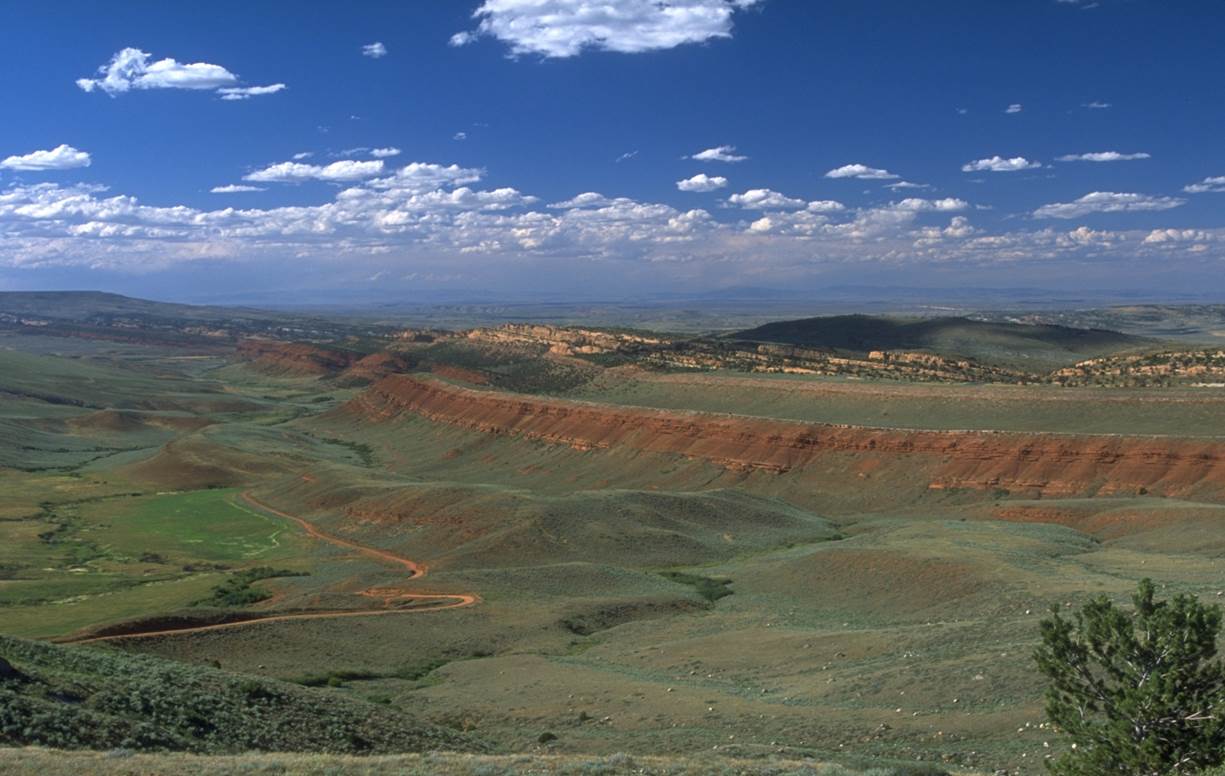 Repetition of Line
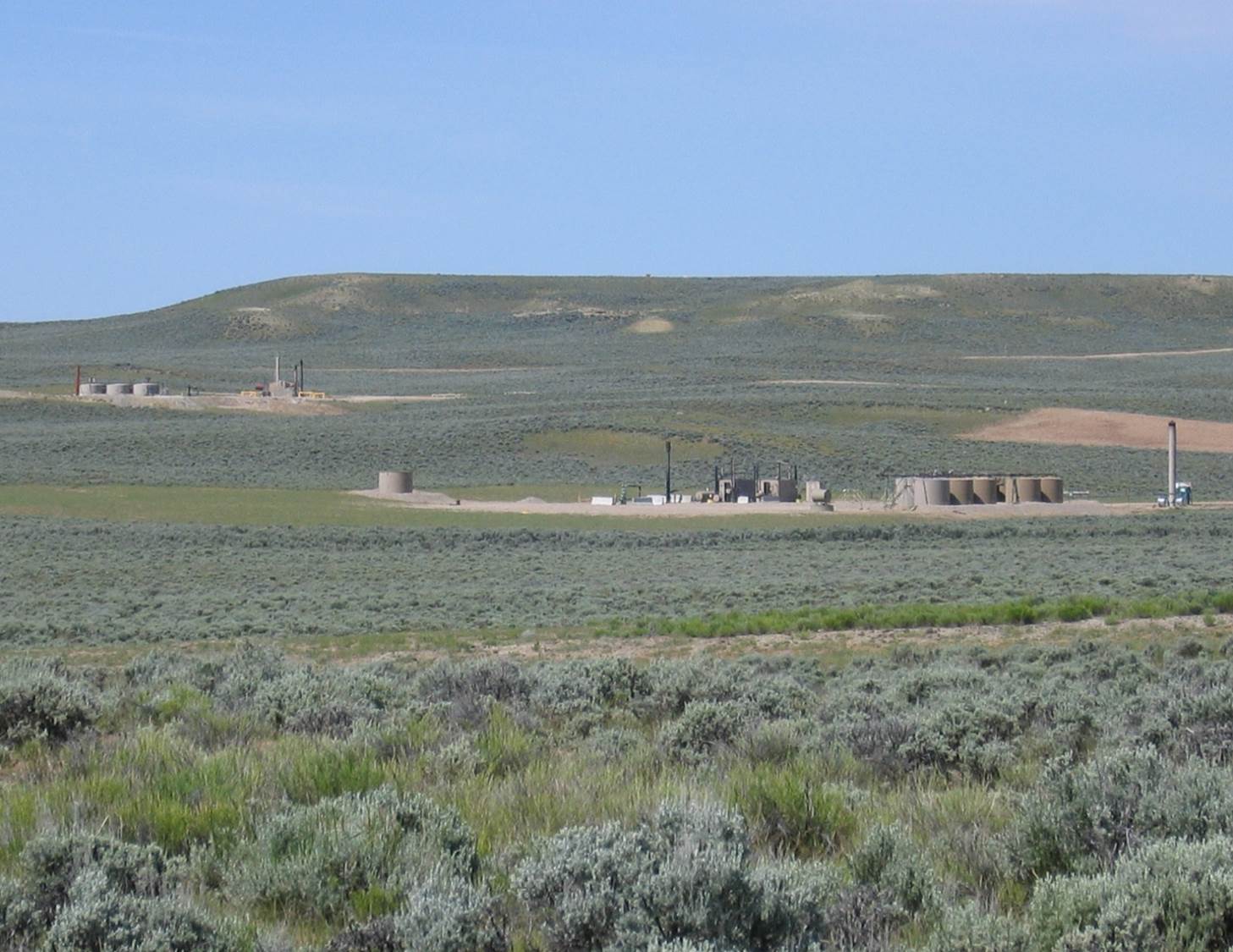 Repetition of Line
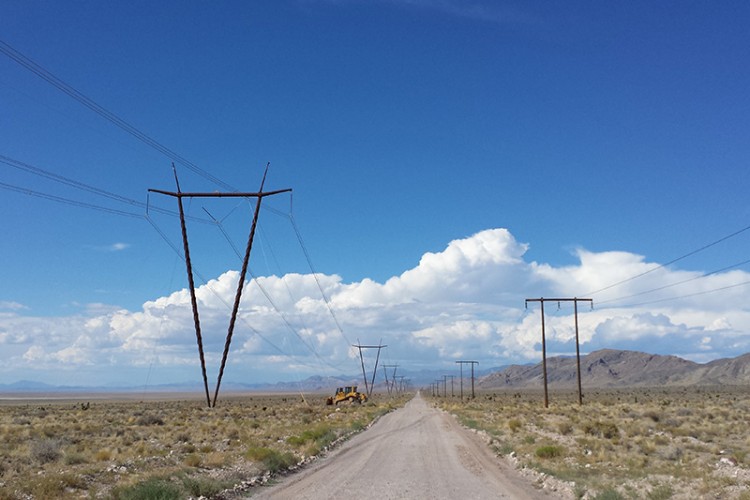 Repetition of Color
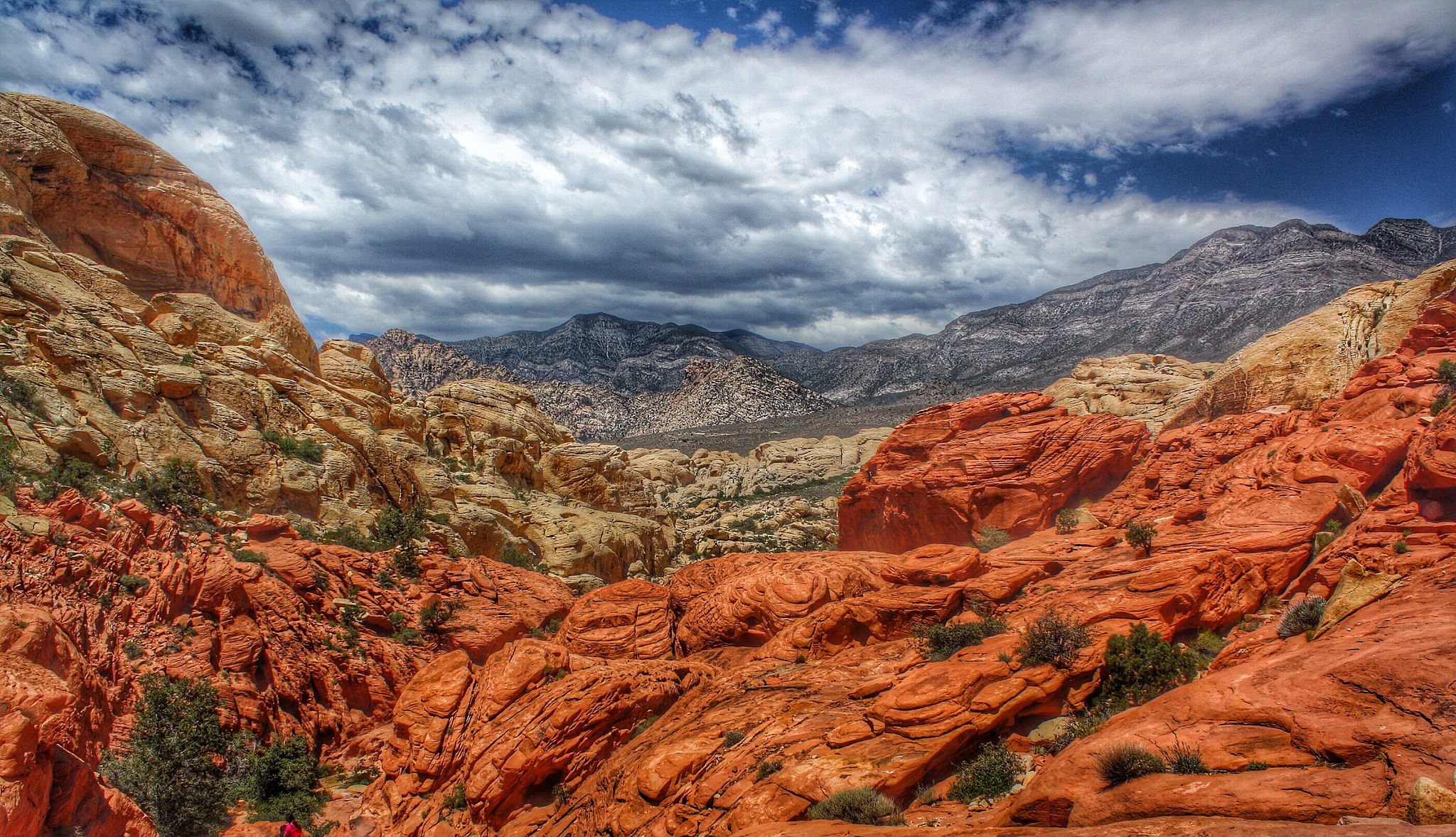 Repetition of Color
Color is a powerful visual design tool.
Color is increasingly effective in direct proportion to the distance the project is located from where it is viewed.
Color has not been used nearly as effectively as it should have been.
Past experience reveals that colors have often been lighter than they should be.
Note: use desert tan and greens with caution!
Repetition of Color
Light colors are highly visible and draw attention
advance
Dark colors tend to recede into the landscape
recede
BLM Standard Colors
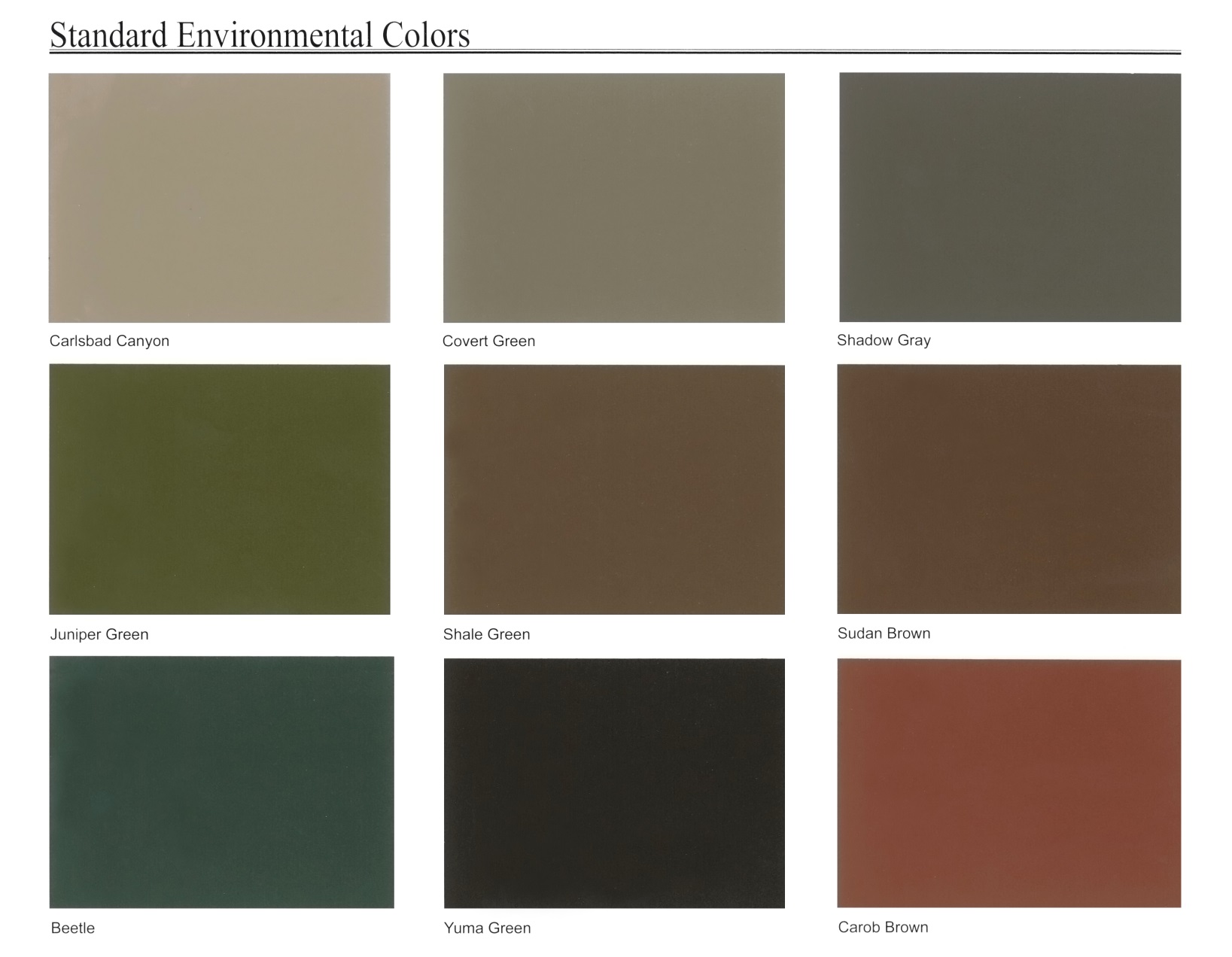 For reference only
Must use hard copy of color chart
BLM Standard Colors
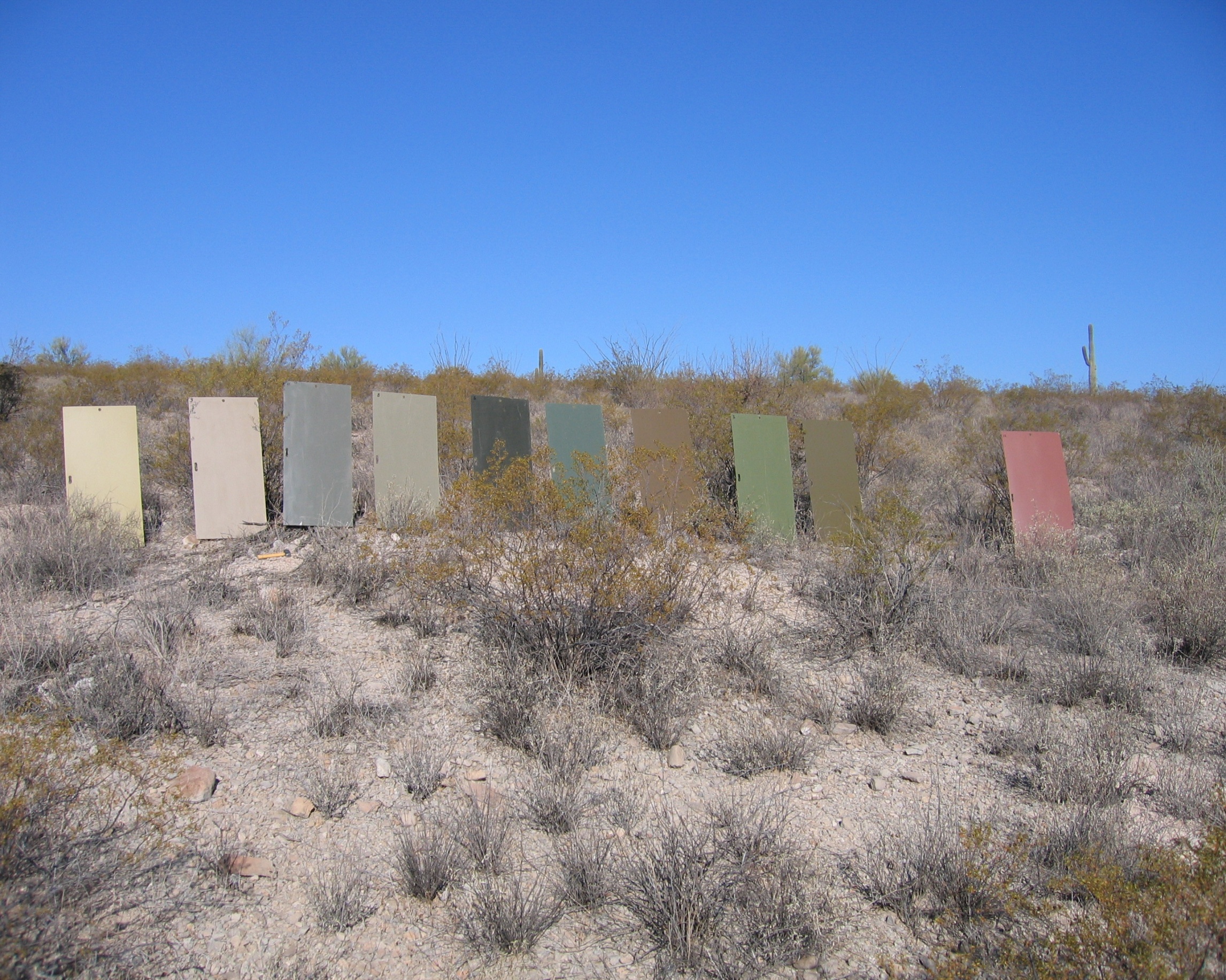 BLM Standard Colors
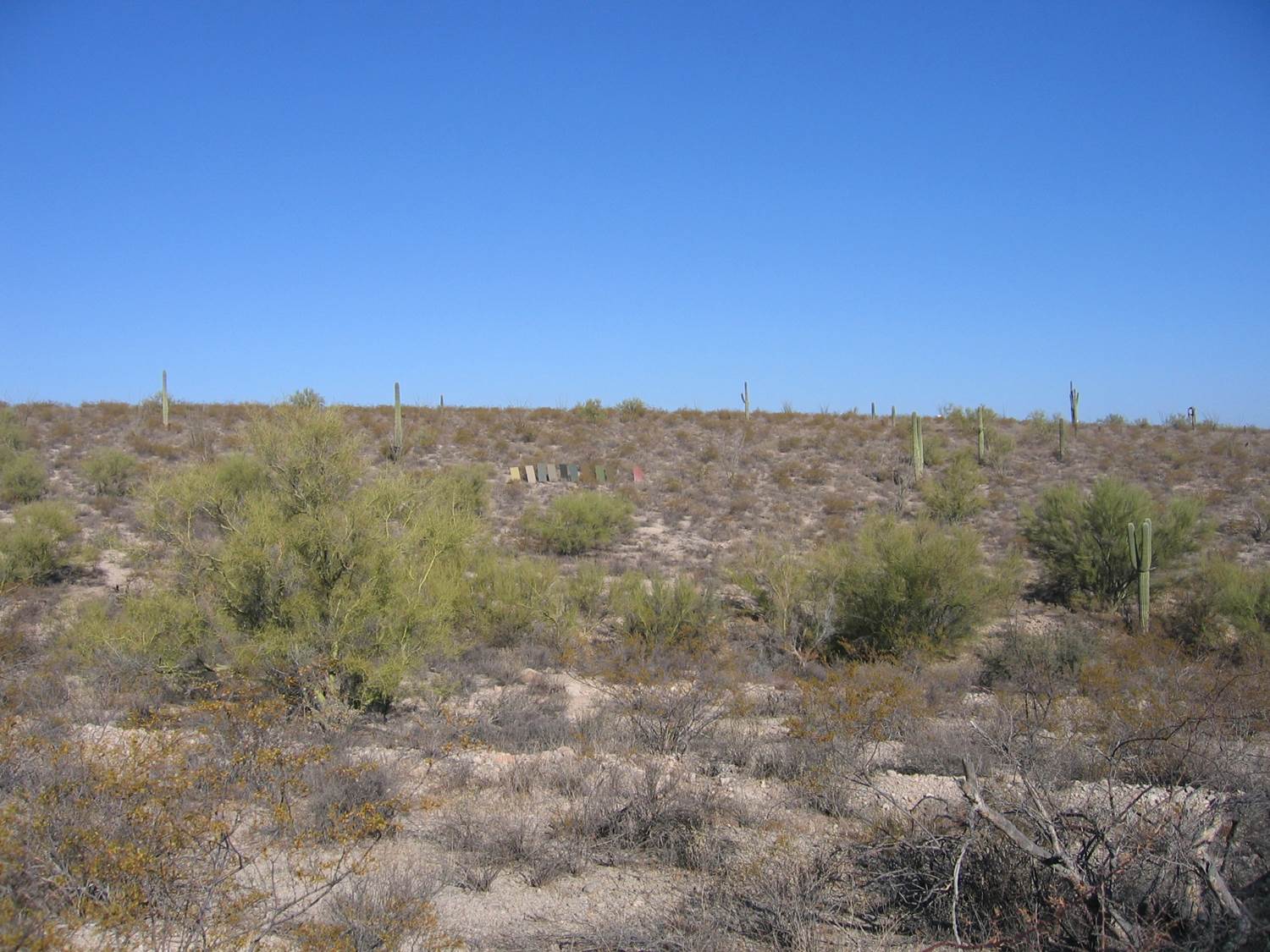 Repetition of Color
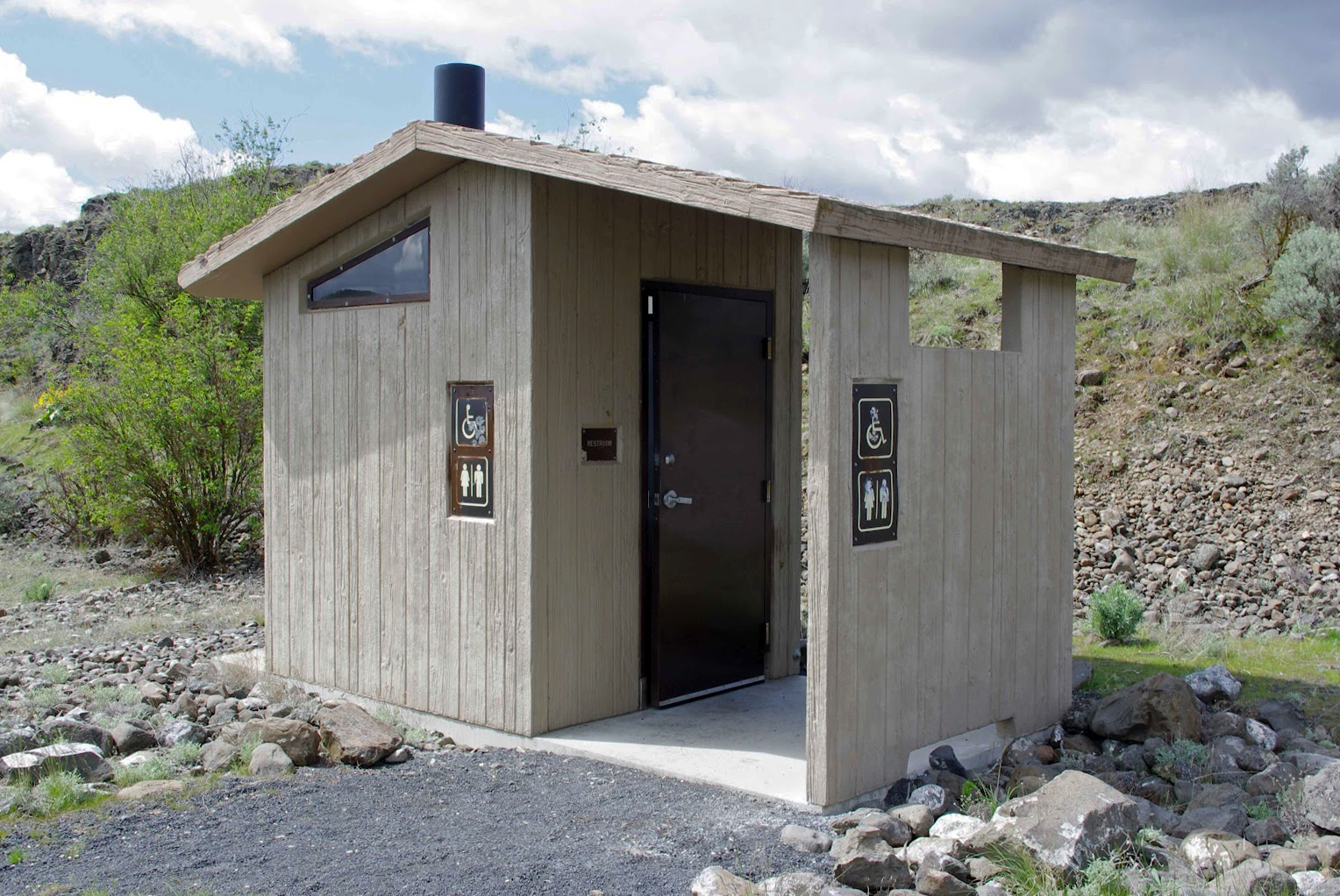 Repetition of Color
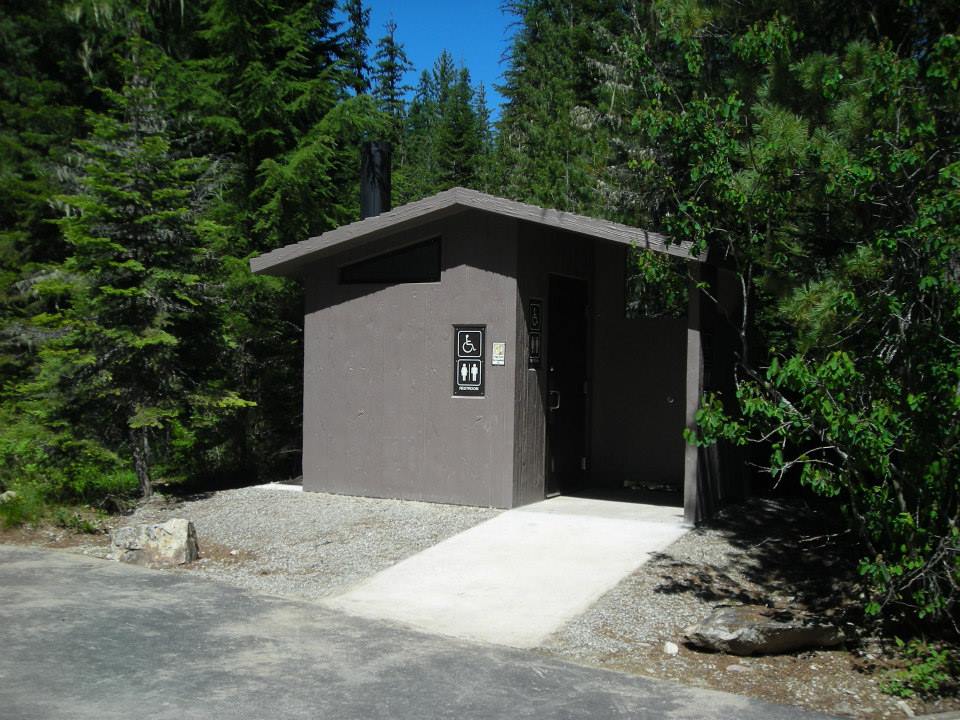 Repetition of Color
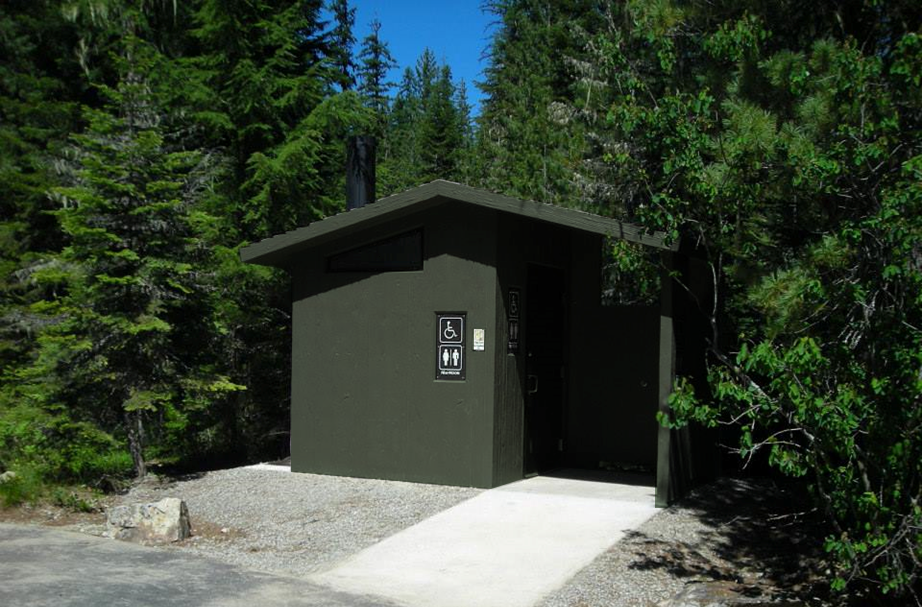 Lake Pleasant Campground, AZ
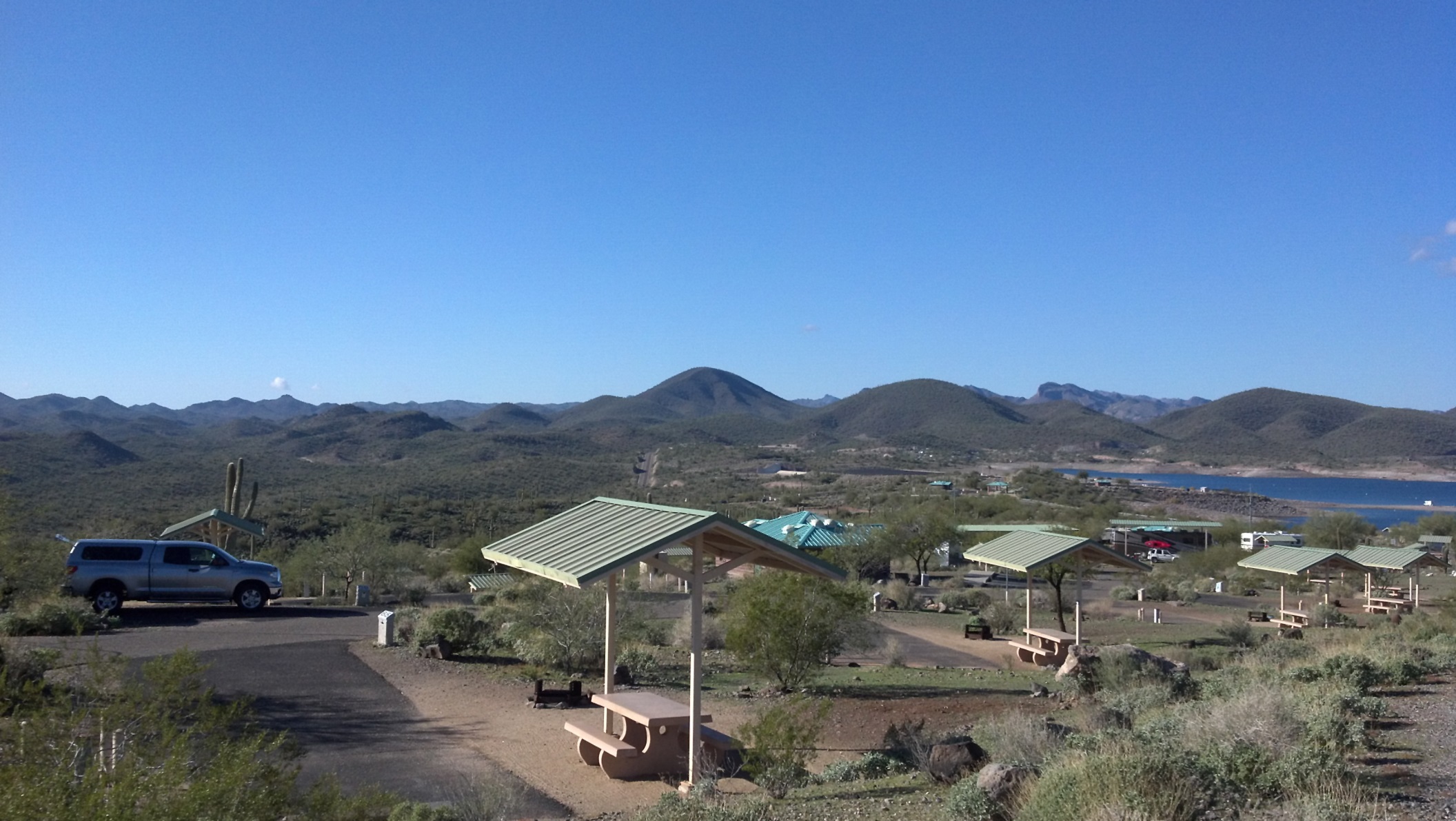 Lake Pleasant Campground, AZ
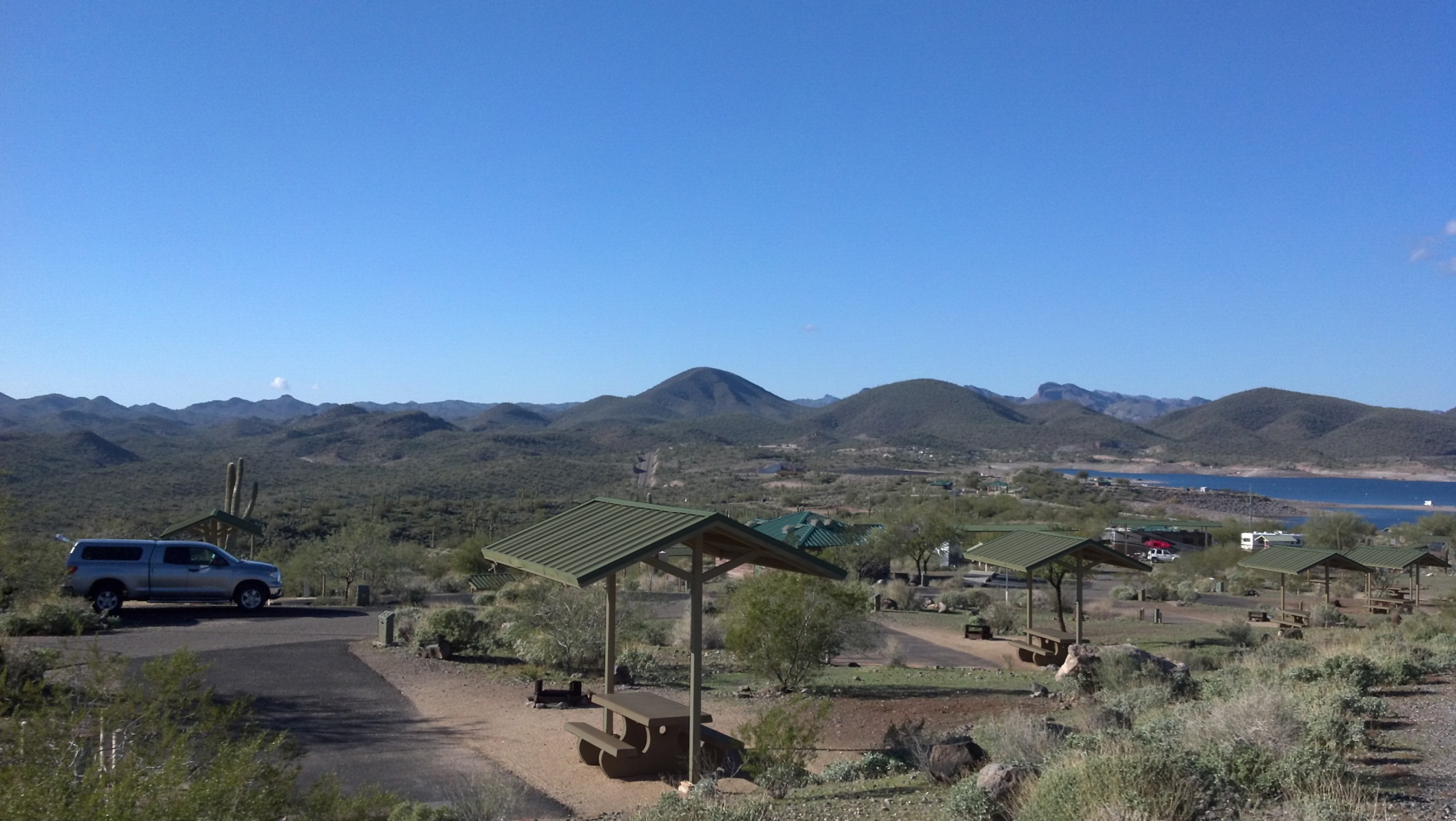 Photovoltaic (PV) Solar Project
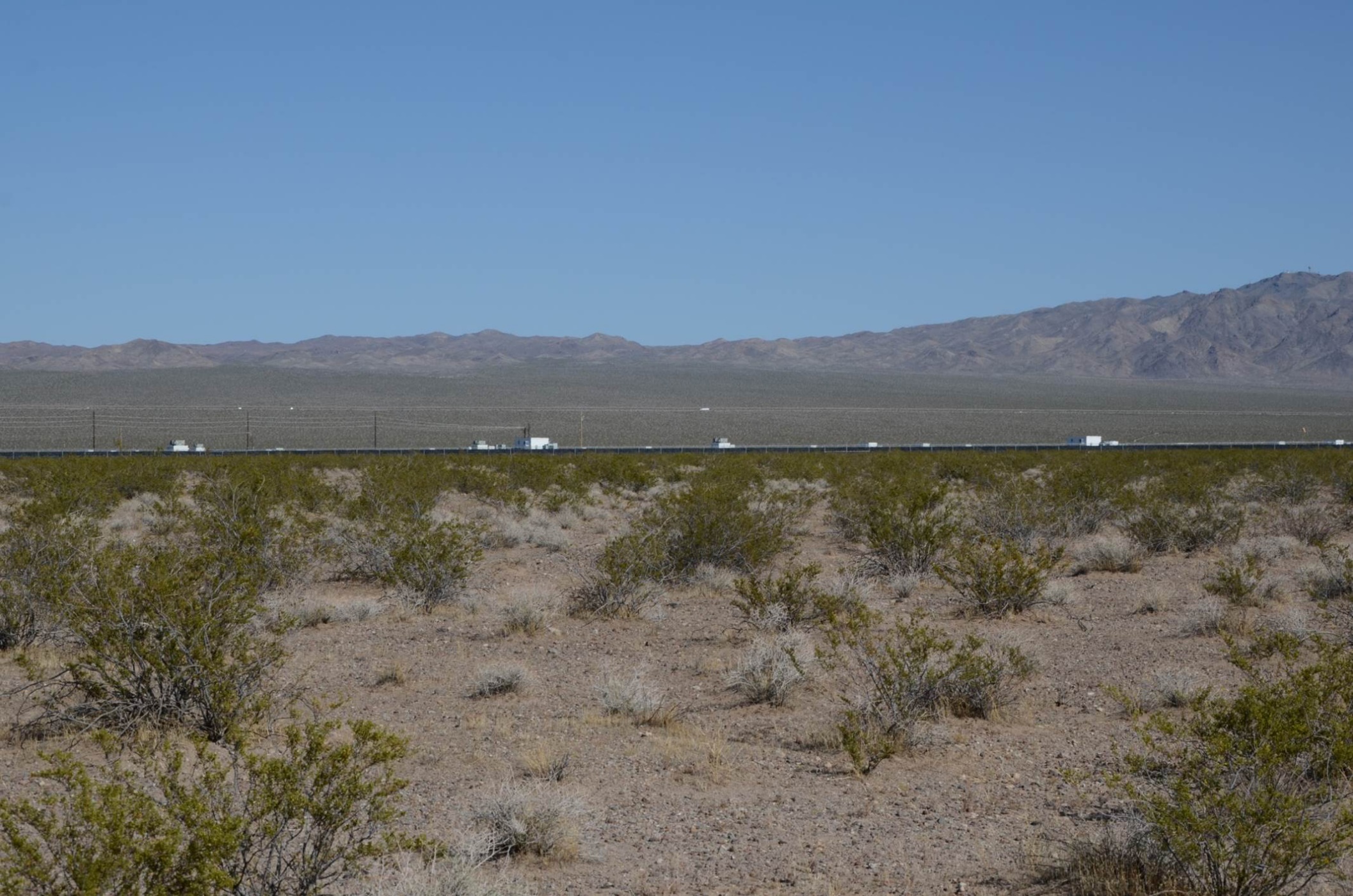 Photovoltaic (PV) Solar Project
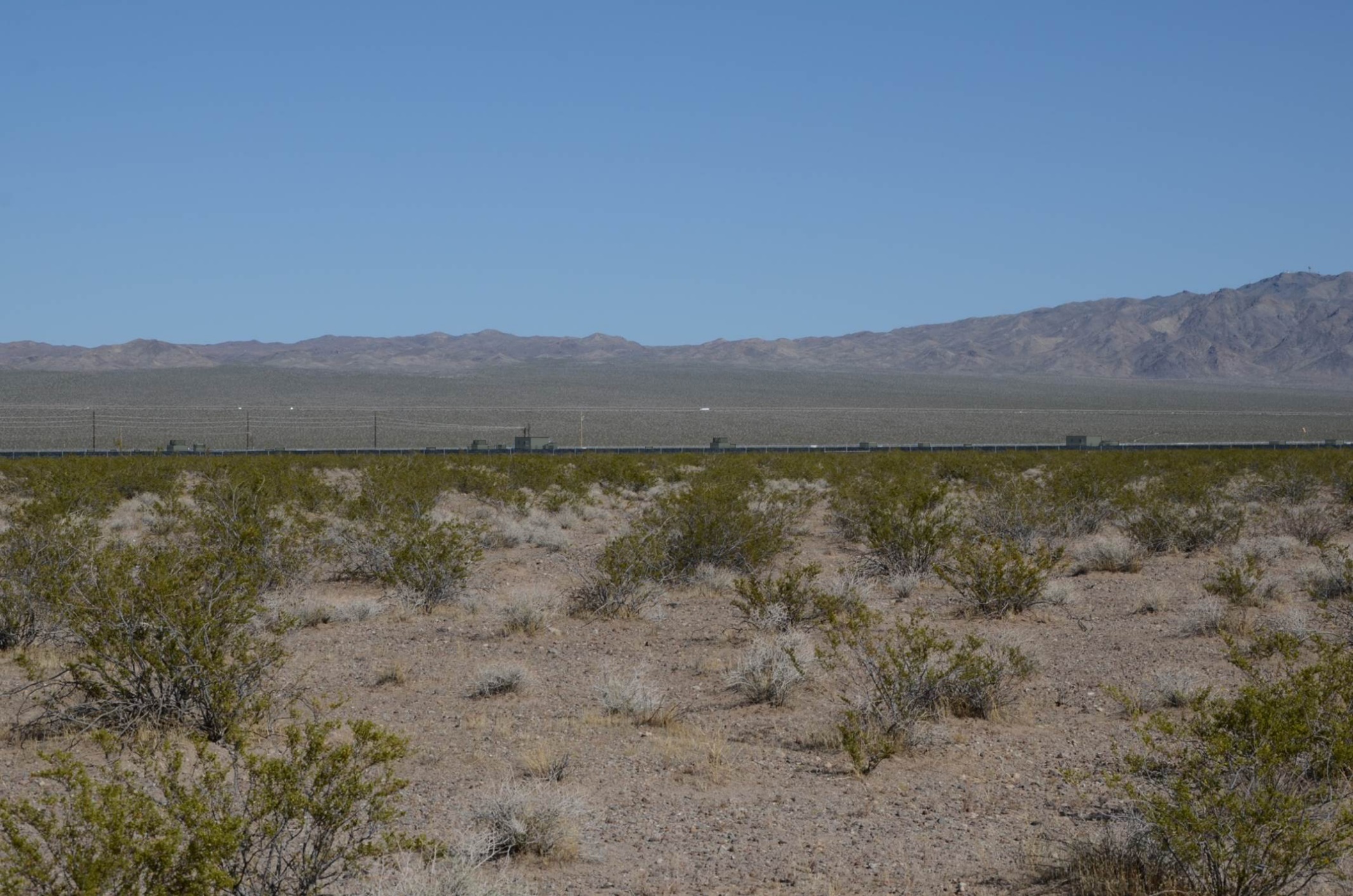 Repetition of Color
Nice examples of repetition in Zion National Park.
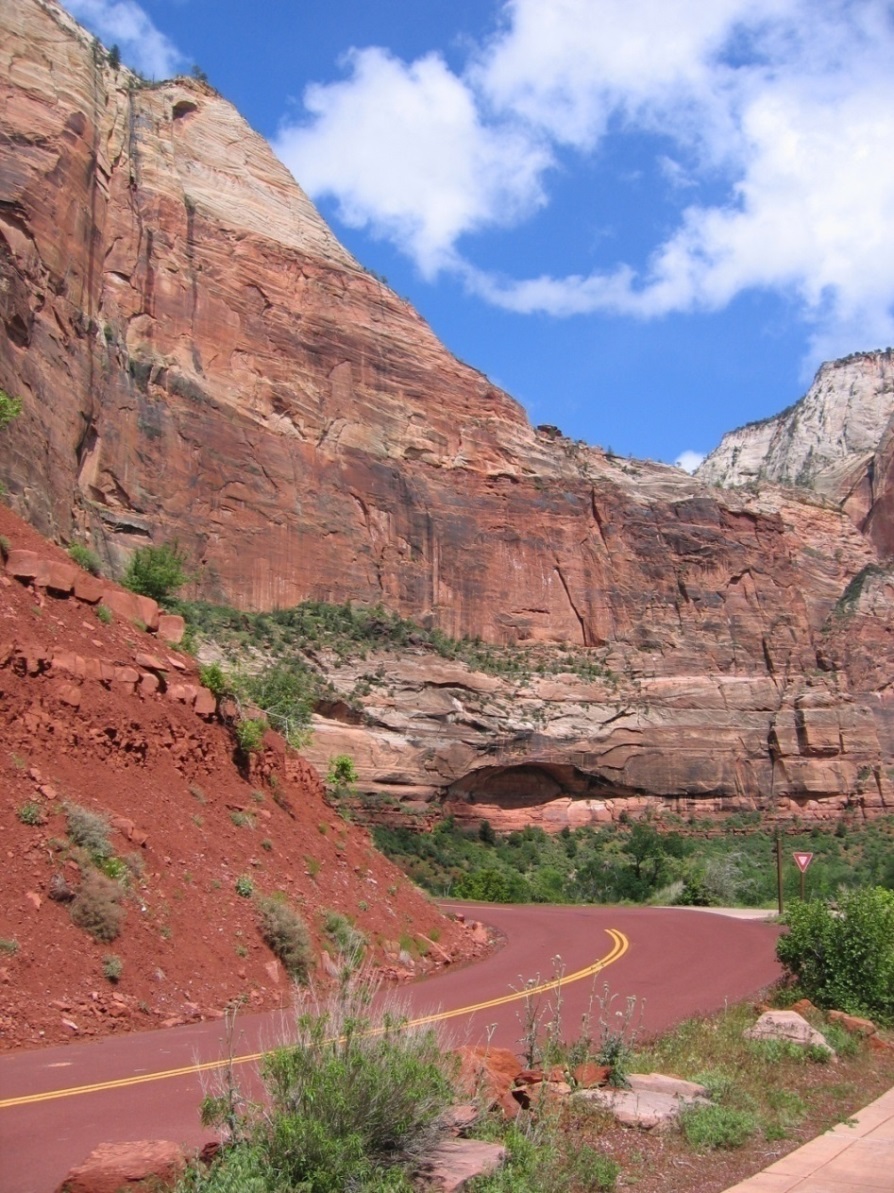 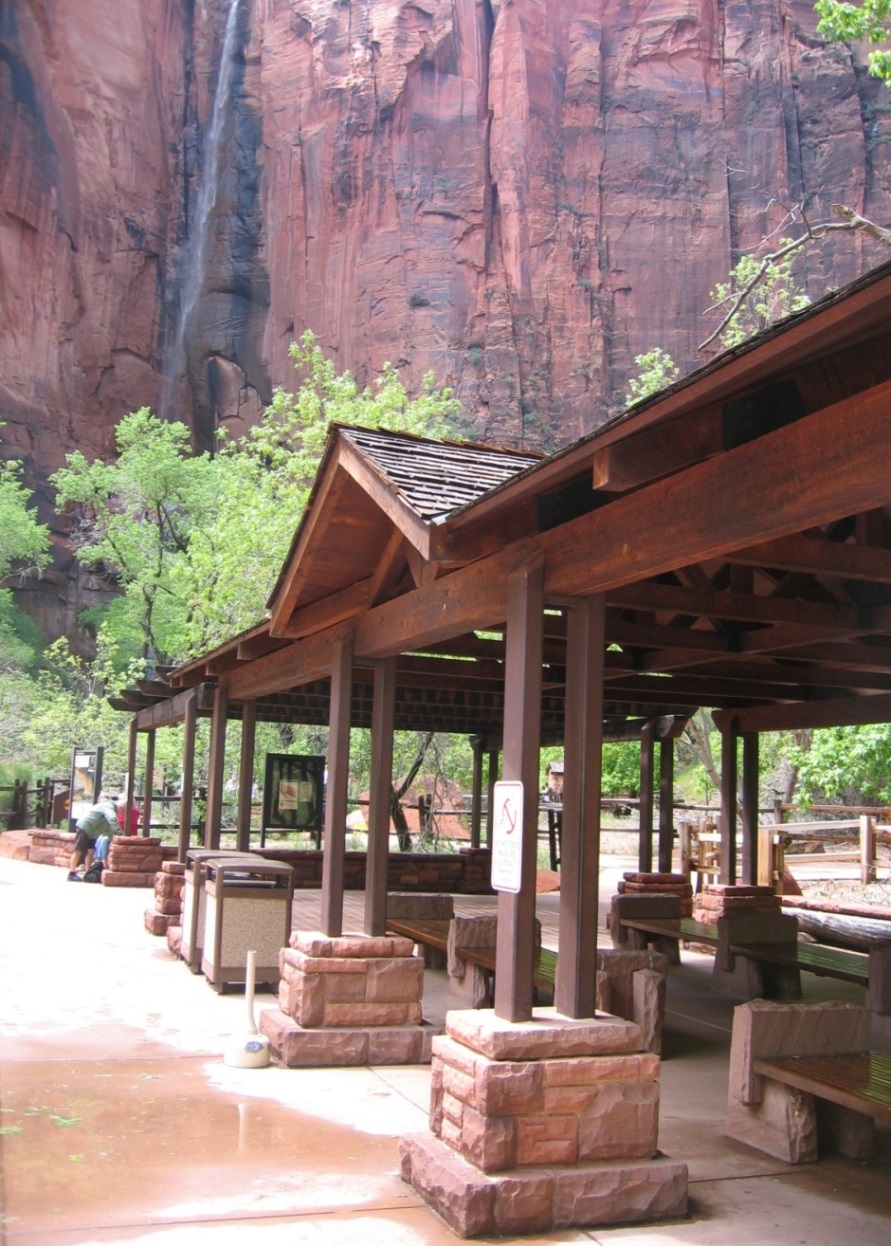 Repetition of Color
Can you find the structures in this picture?
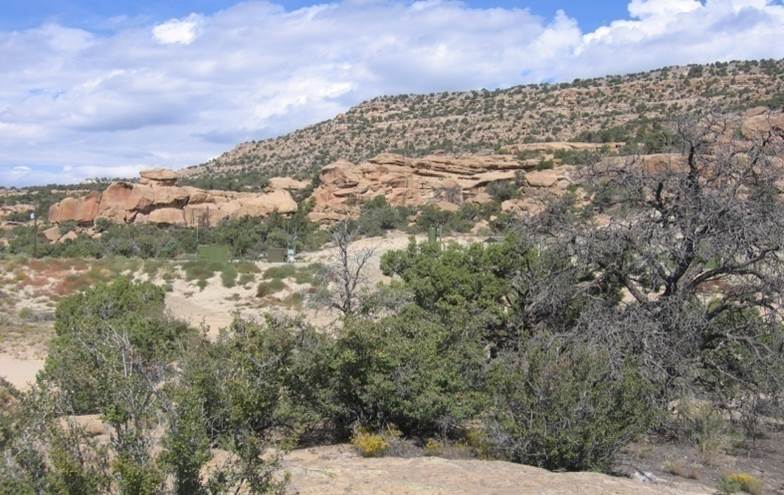 Repetition of Color
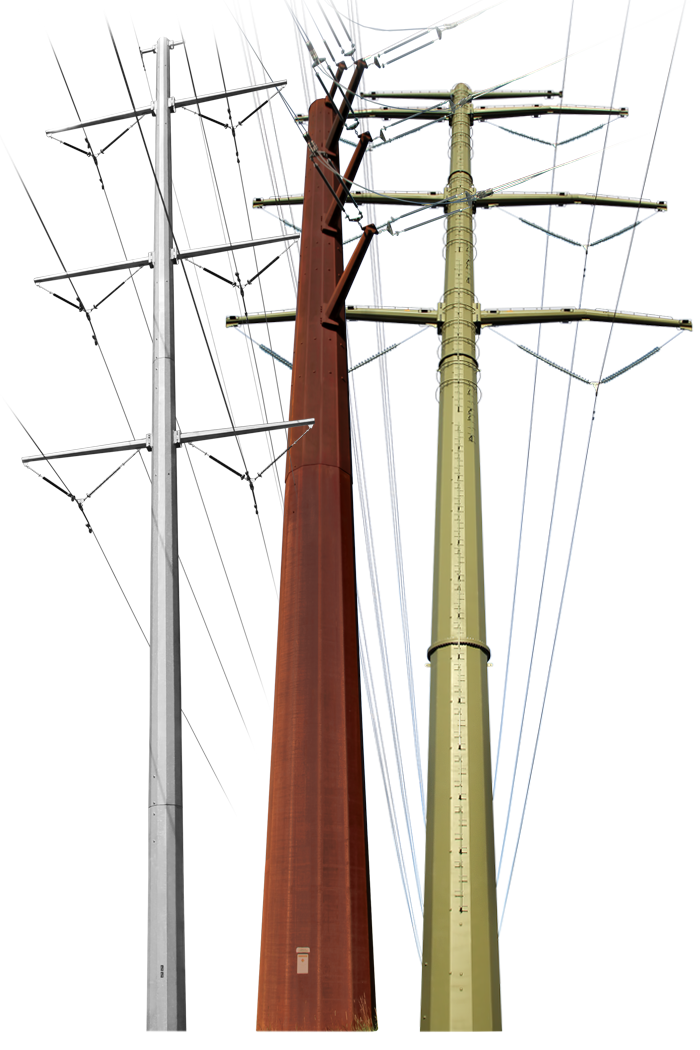 Transmission structures can be treated with a variety of colored surfaces:
Power-coating
Electrostatic paint
Liquid paint

Industrial Structures have been painted for decades. 

We need to initiate these discussions.
Repetition of Color
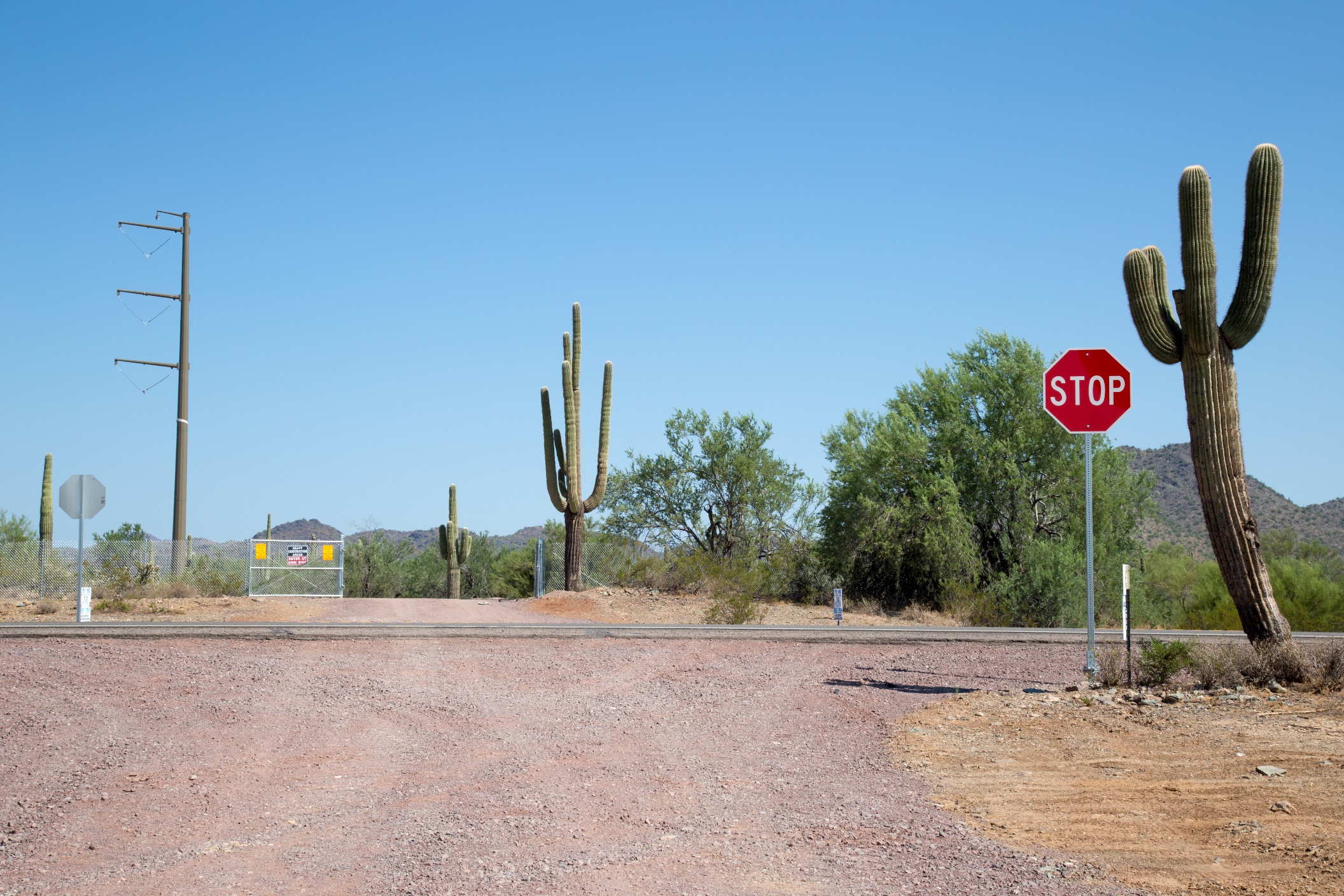 Repetition of Color
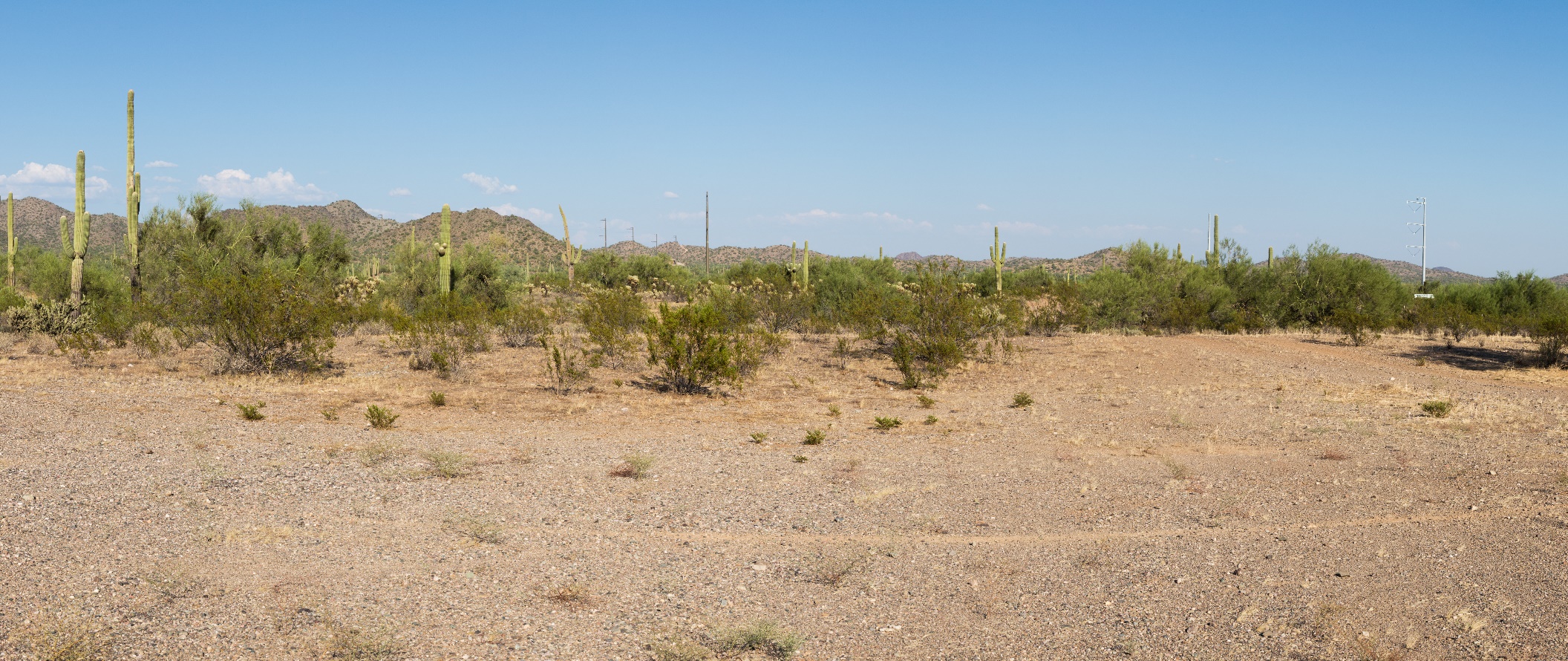 Repetition of Color
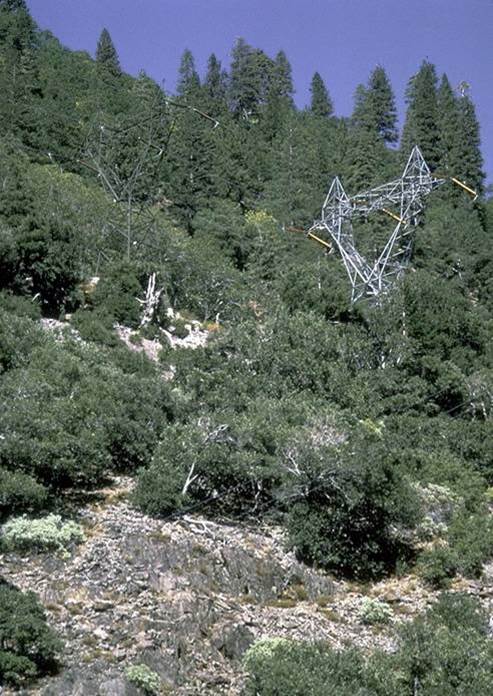 How many lattice towers do you see?

Effective use of color to minimize visual impacts for power line development.
Repetition of Color
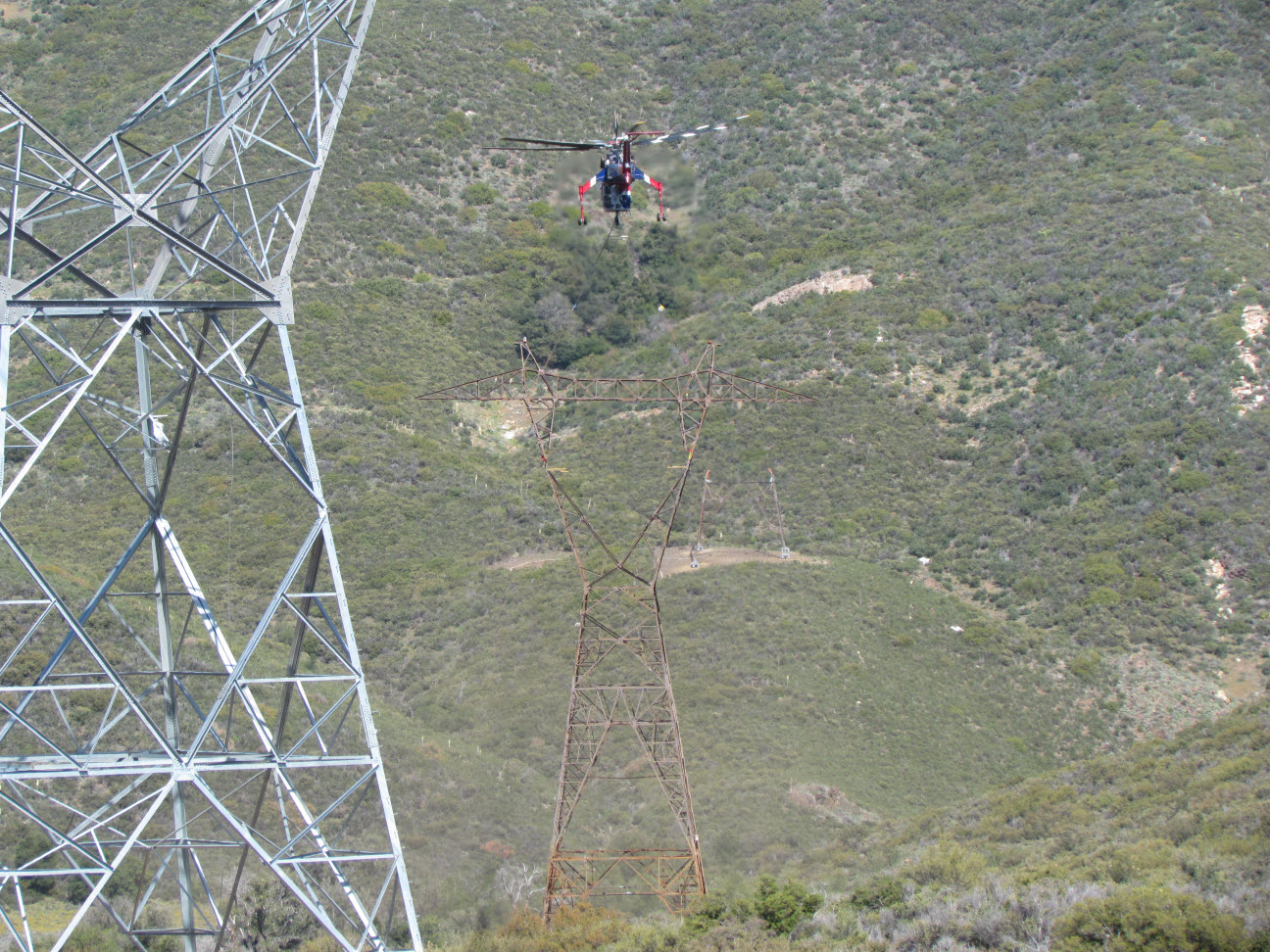 COLOR TREATMENT
Transmission tower (one treated and one not)
[Speaker Notes: Natinaproducts.com]
Repetition of Color
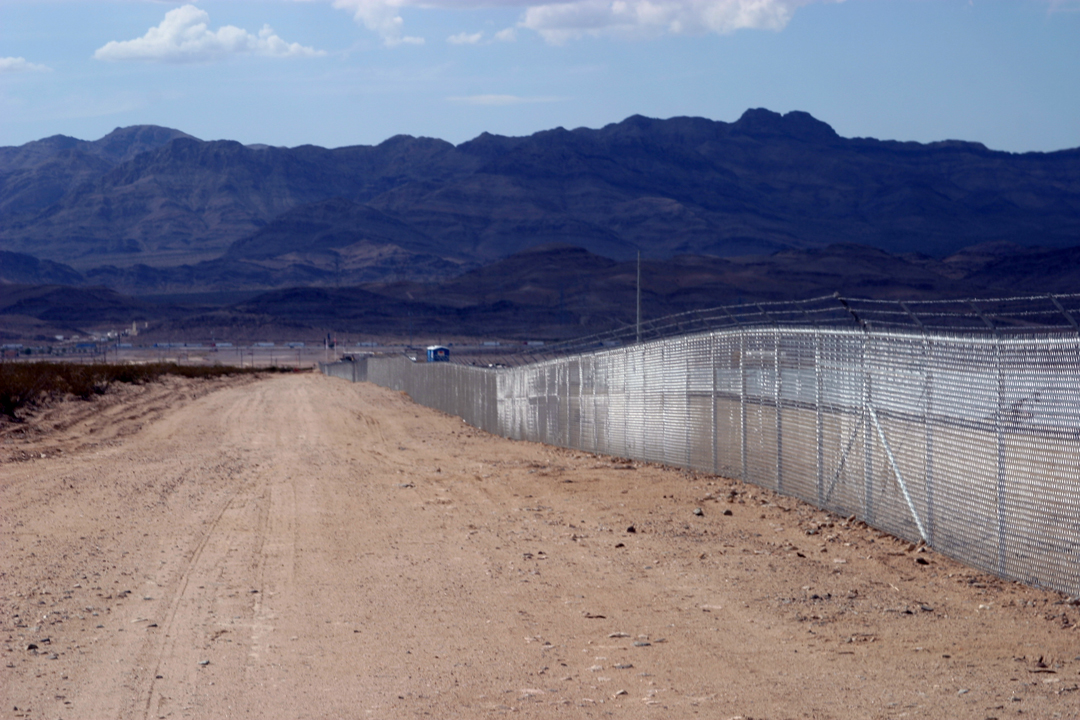 COLOR TREATMENT
Materials can be color treated to reduce visual impacts
Repetition of Color
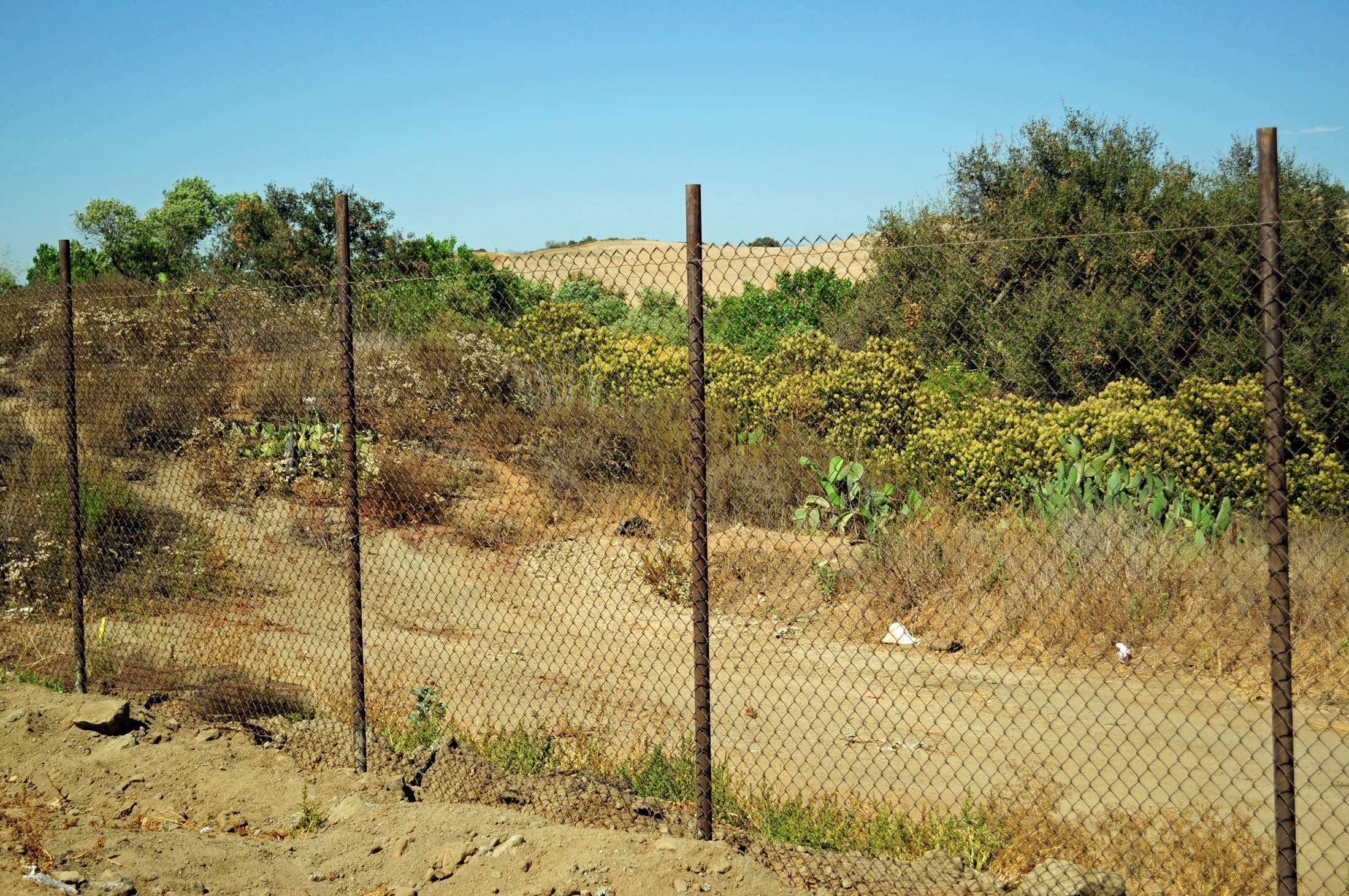 COLOR TREATMENT
Materials can be color treated to reduce visual impacts
Repetition of Color
Can you find the water tower?
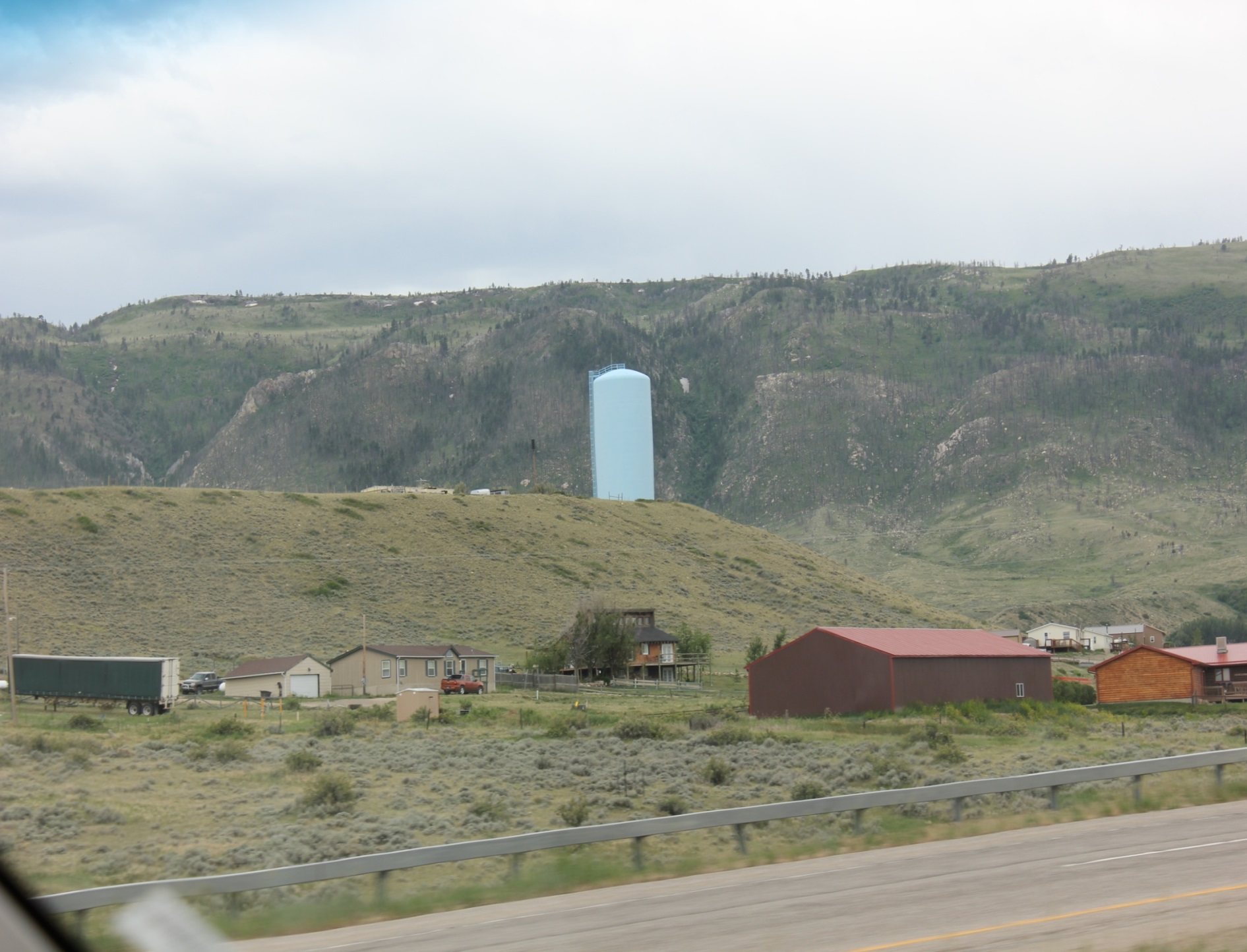 [Speaker Notes: Water tower in Casper, Wyoming]
BLM Camouflage Research
Camouflage concealment is also an effective method of minimizing visual impacts.
BLM released Tech Memo 446 in April 2015.
Includes research inspired by decades of military use of camo technology.
NOTE! Very prescriptive and precise methods needed for successful implementation.
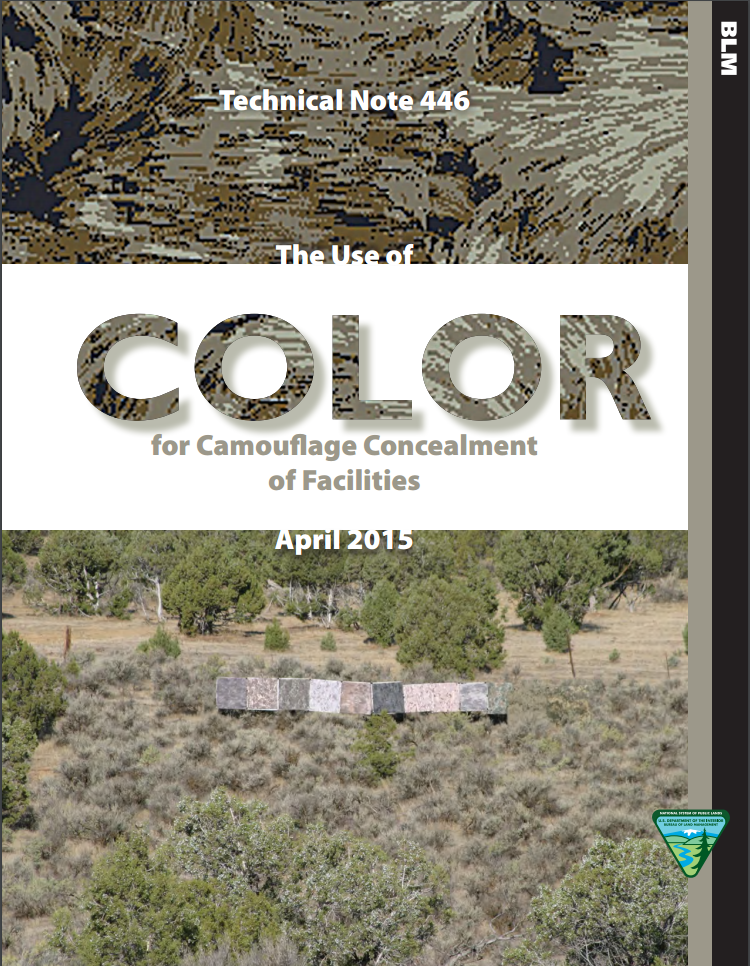 BLM Camouflage Research
Do you see anything else?
Where’s ‘Camo Waldo’?
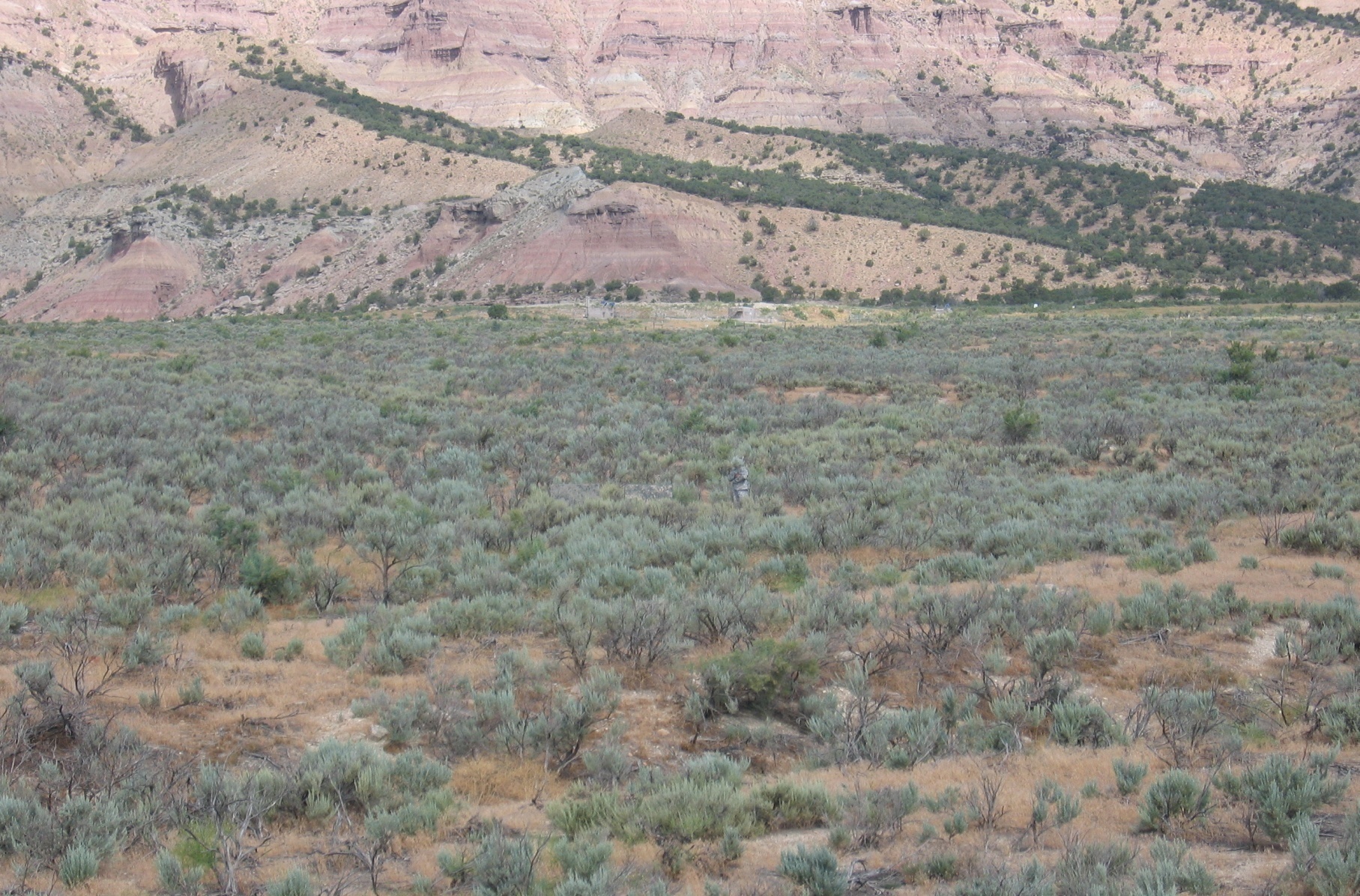 BLM Camouflage Research
Do you see anything else?
Where’s ‘Camo Waldo’?
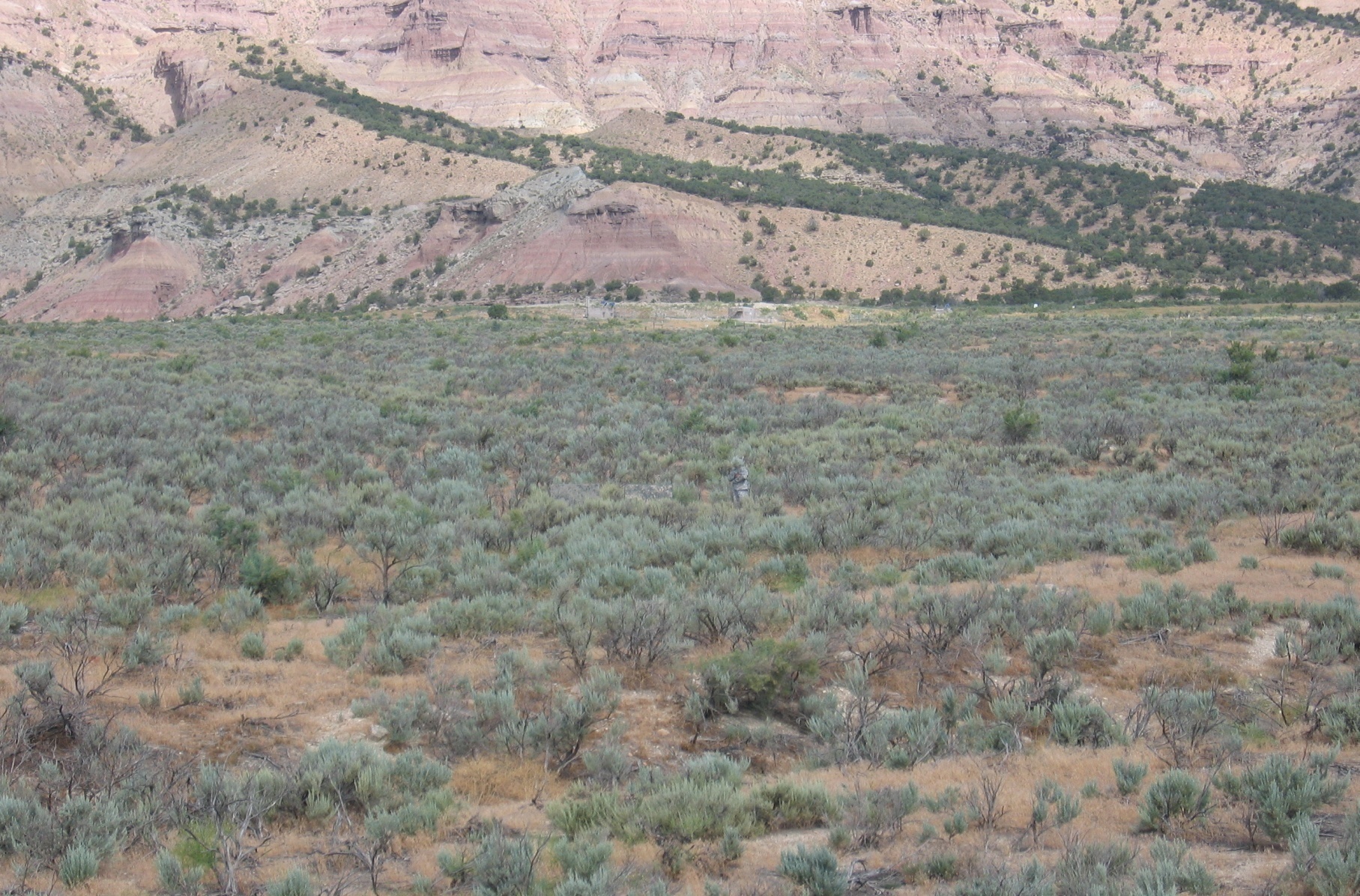 BLM Camouflage Research
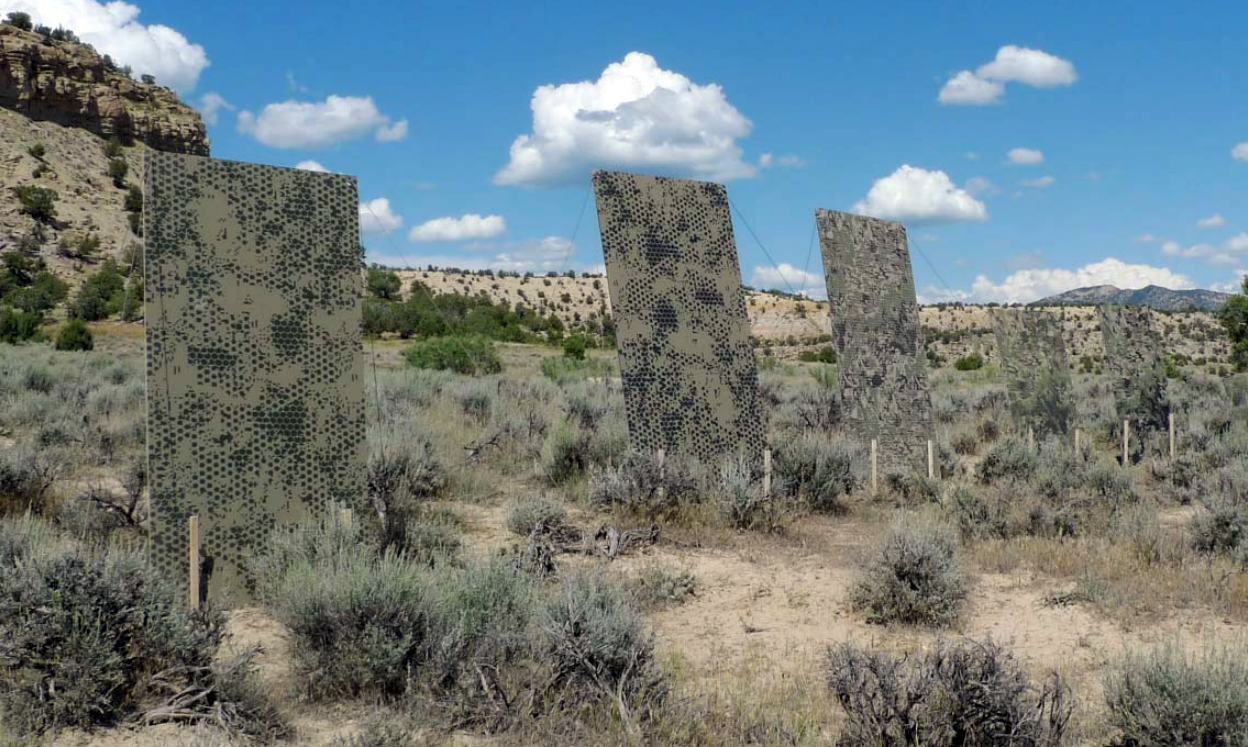 BLM Camouflage Research
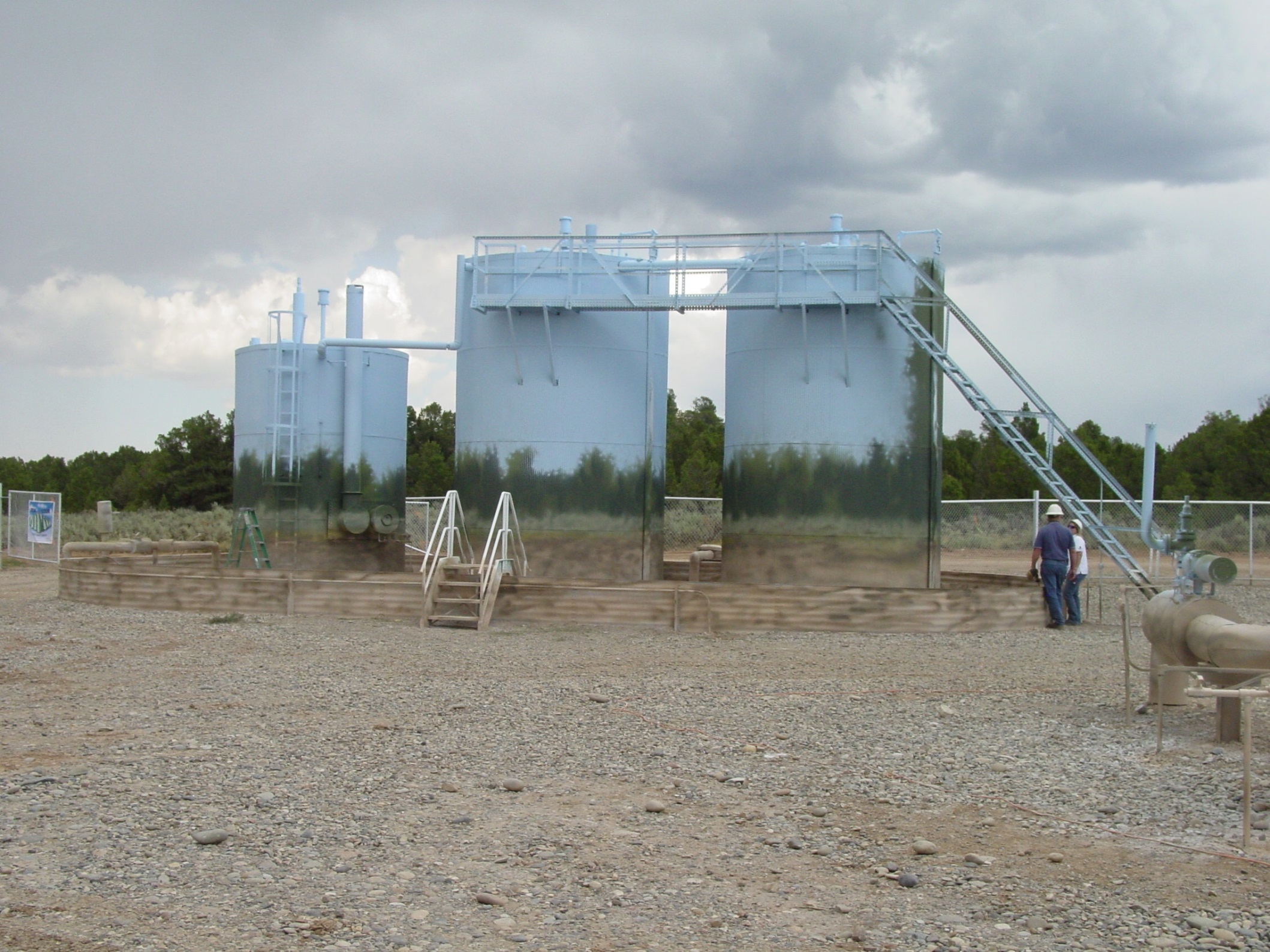 BLM Camouflage Research
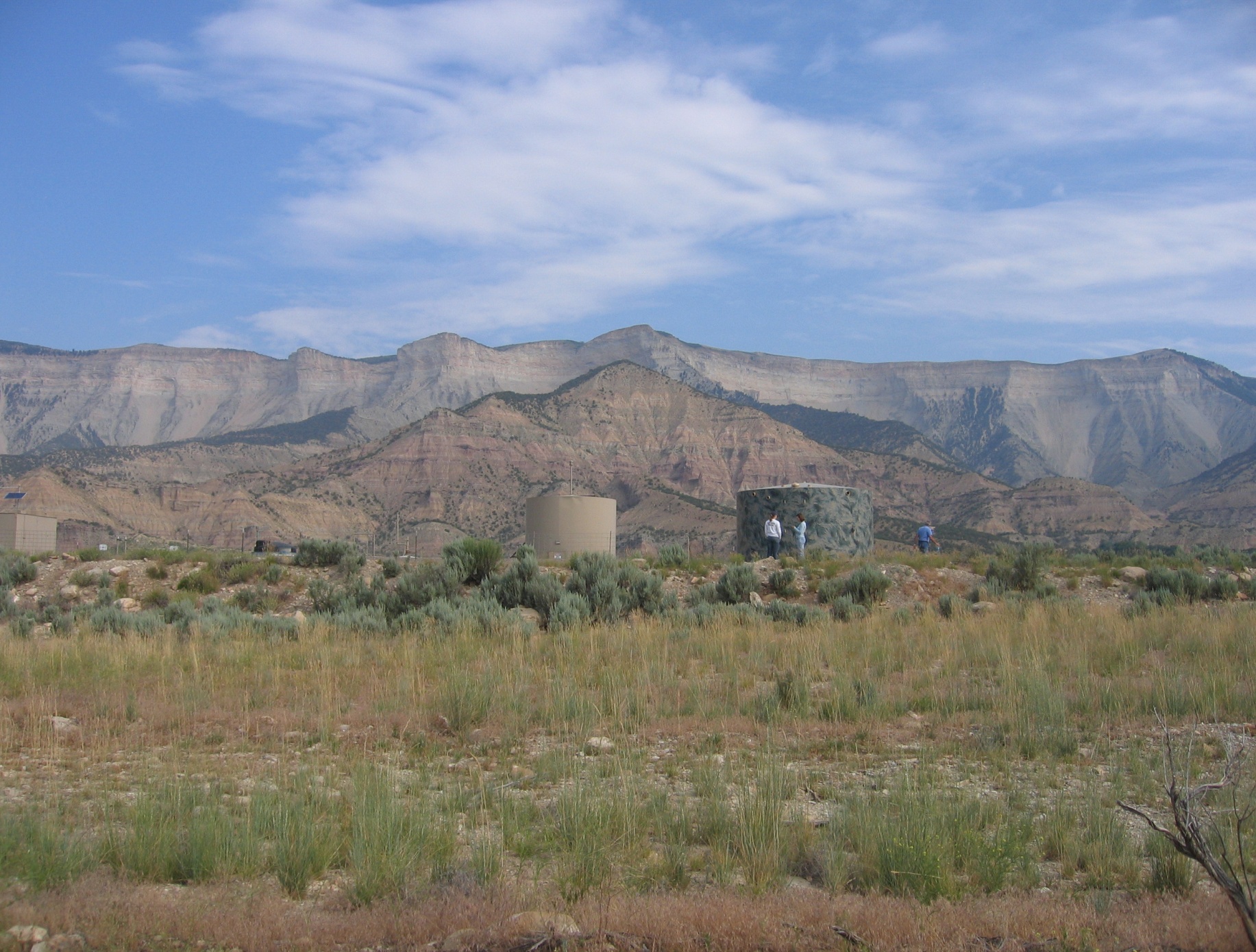 BLM Camouflage Research
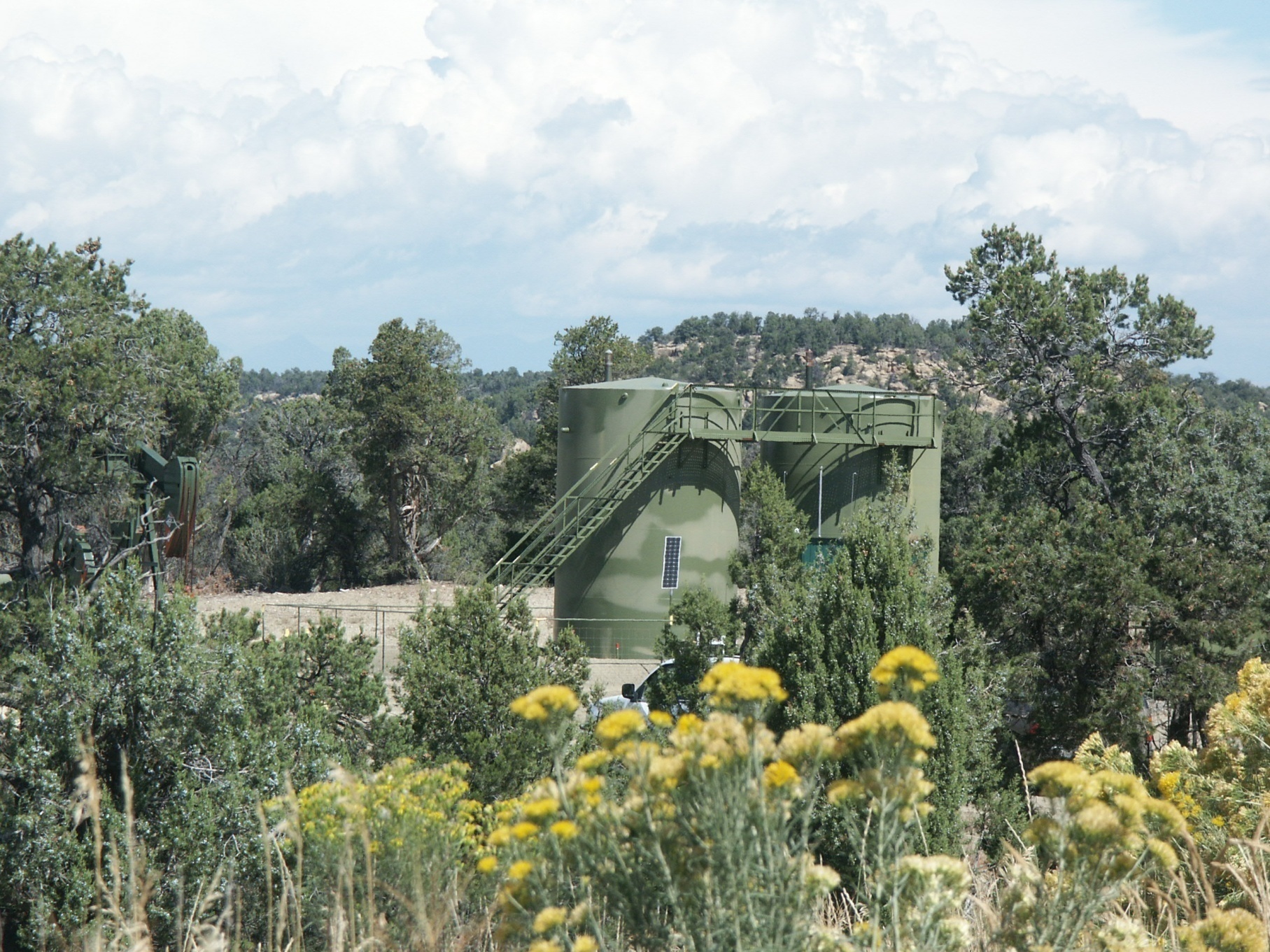 [Speaker Notes: Darker green may have been a better choice (John will send me simulation of this).
Can anyone find the pump jack?
Timothy R. O’Neill]
BLM Camouflage Research
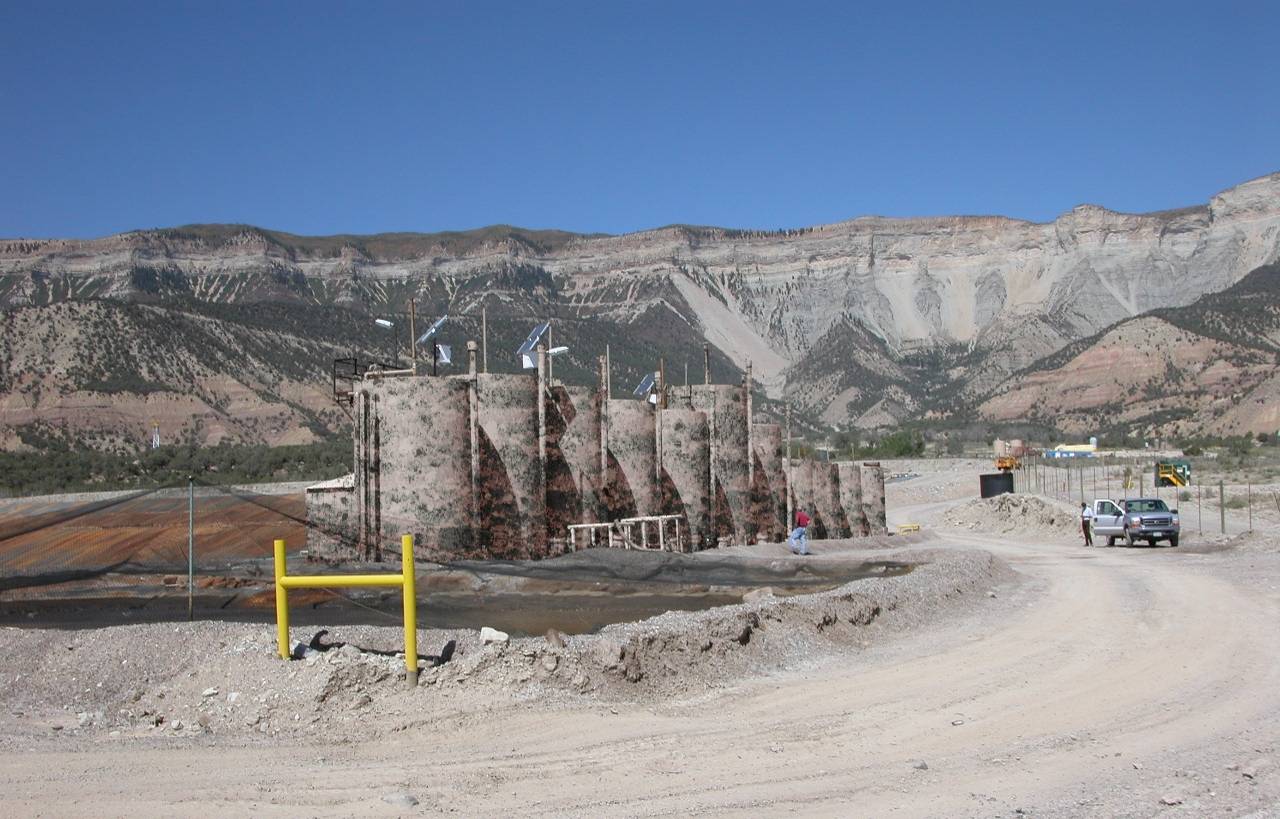 [Speaker Notes: simulation]
Repetition of Texture
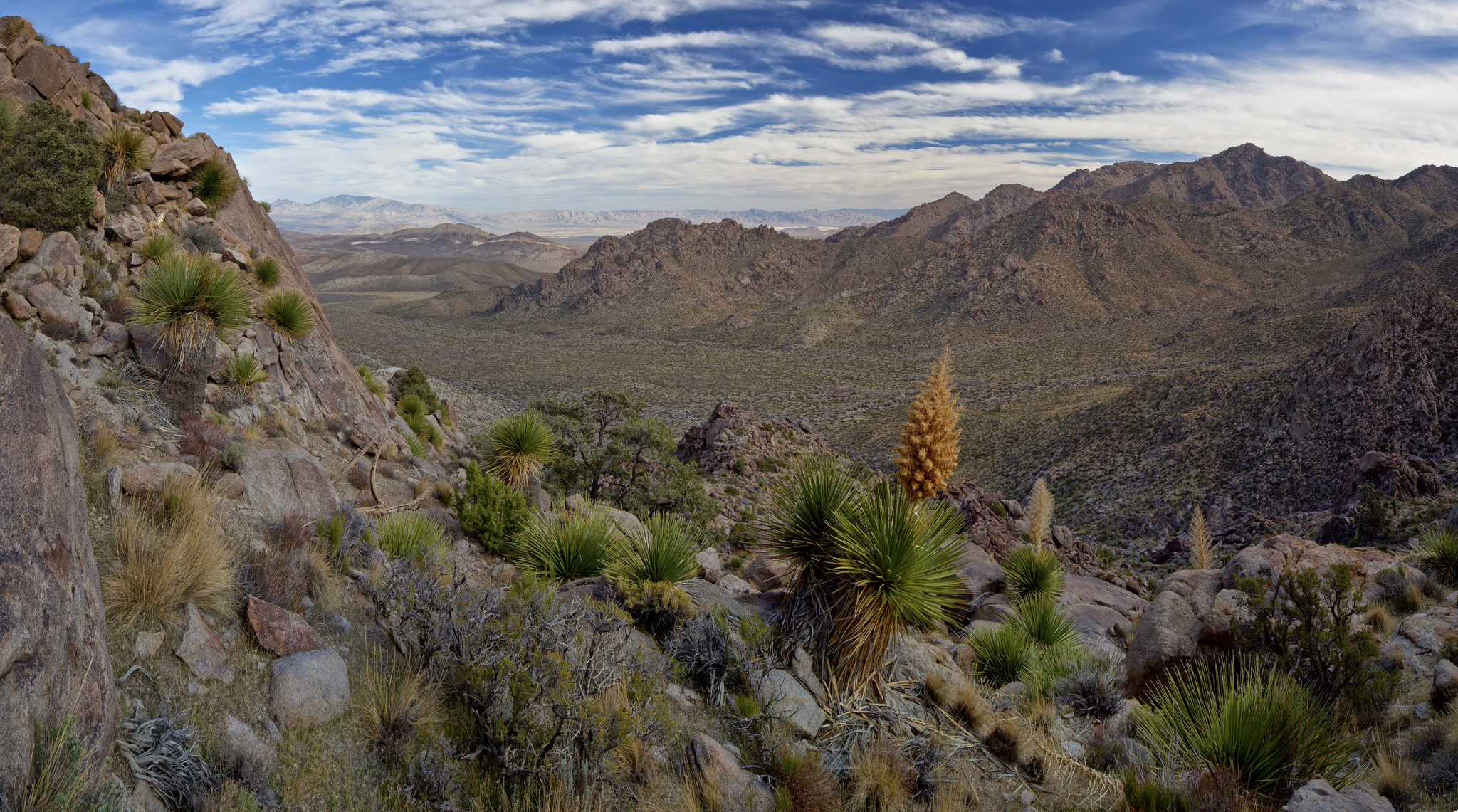 Repetition of Texture
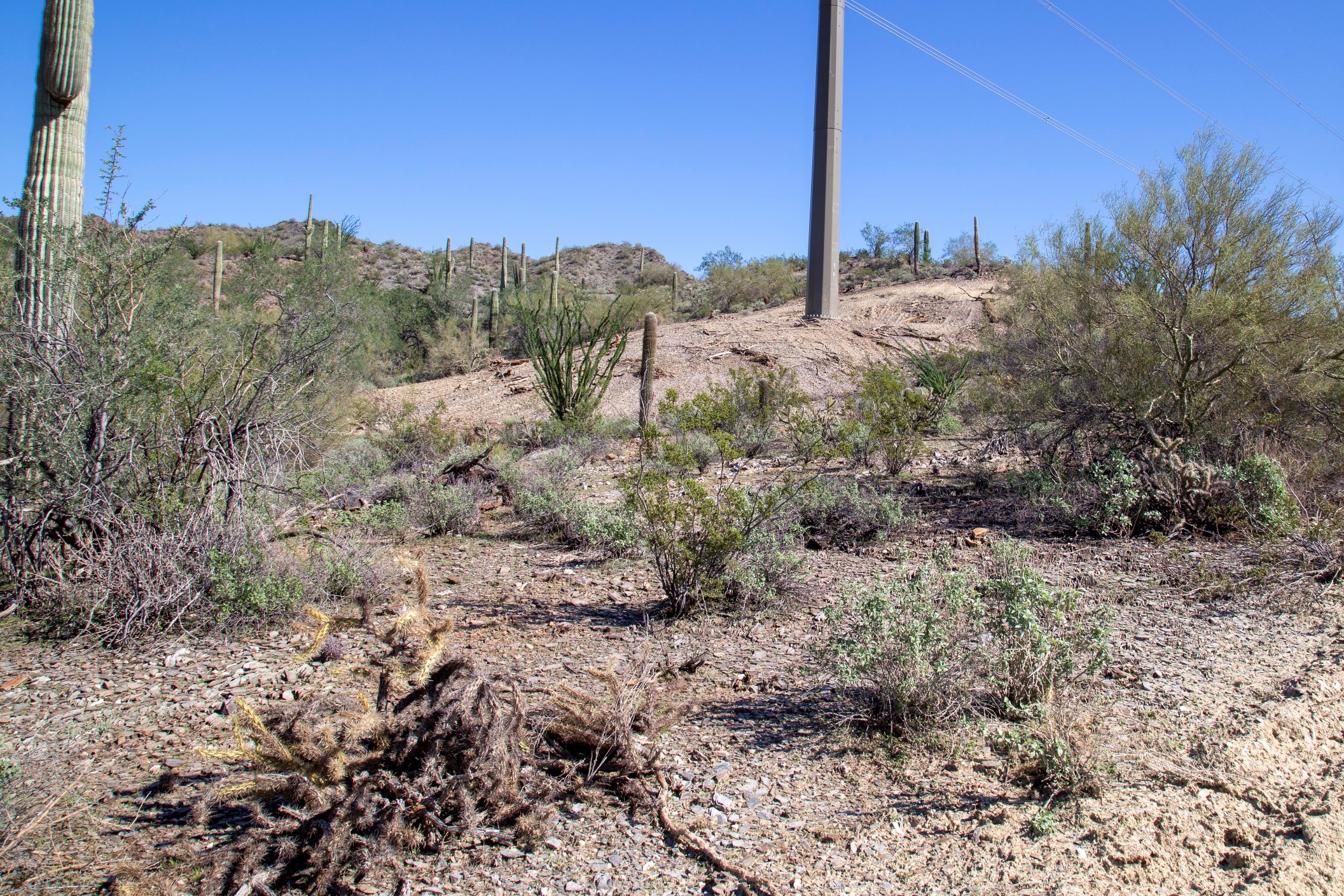 Repetition of Texture
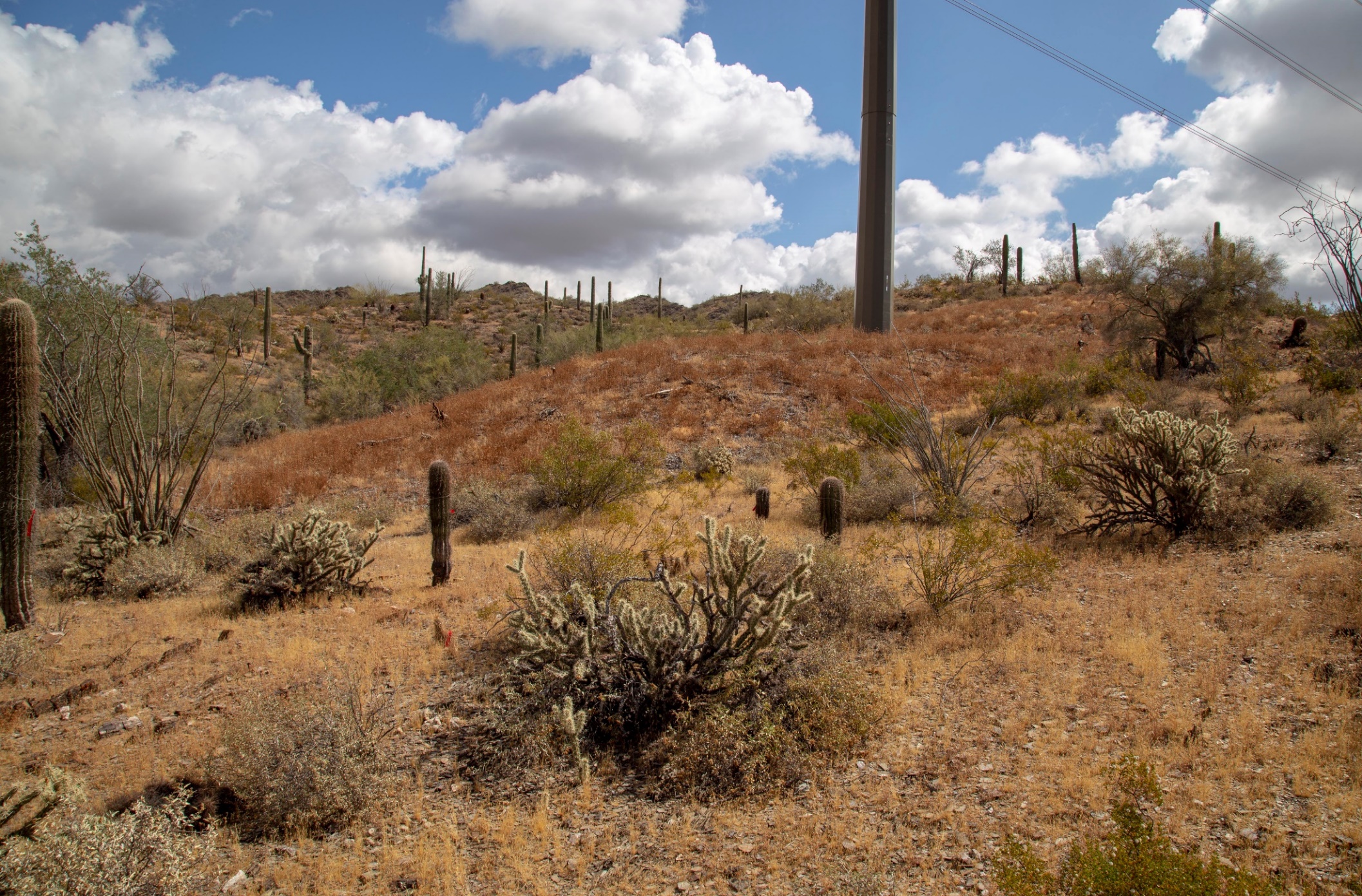 Repetition of Texture
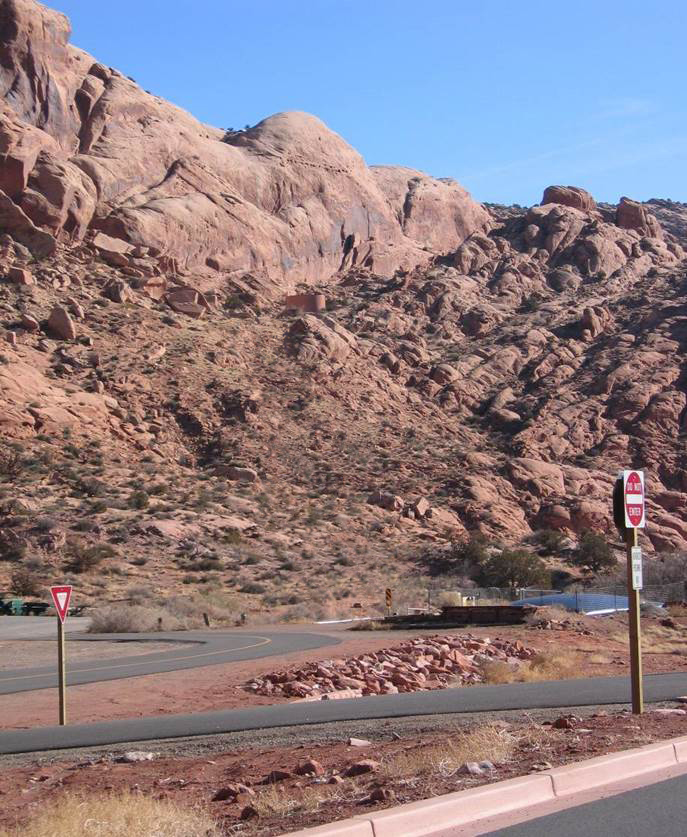 What do you notice in this picture as built elements?

Water tank at Arches National Park.
Is this a good example of repetition of natural conditions?
Repetition of Texture
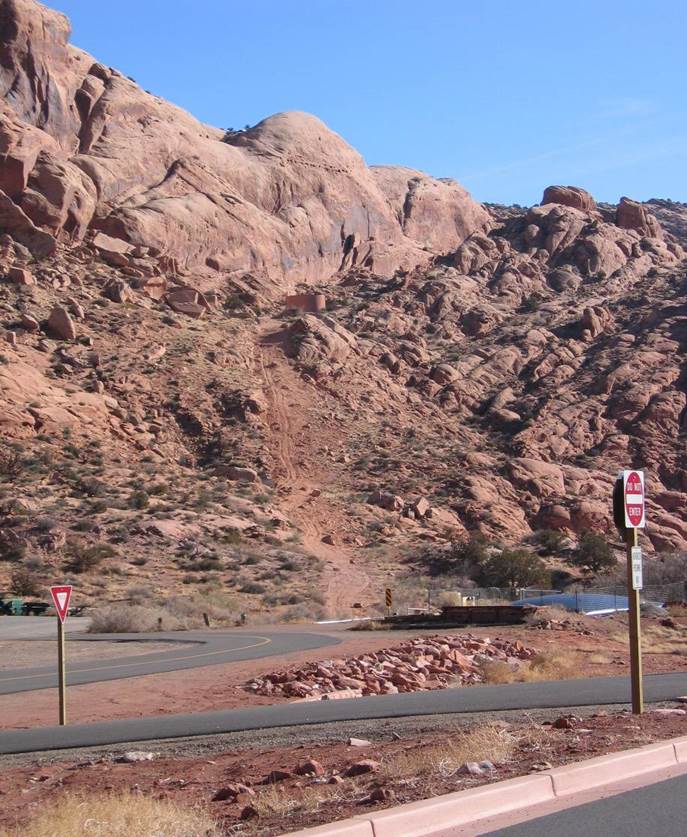 Water tank at Arches National Park.
The access road emphasizes the site. If the road was restored to its original condition, it would significantly reduce the visual impact on the hillside.
Repetition of Landscape Elements
When proper design responds to site form, line, color, and texture, a successfully design project can strongly repeat the surrounding landscape character.
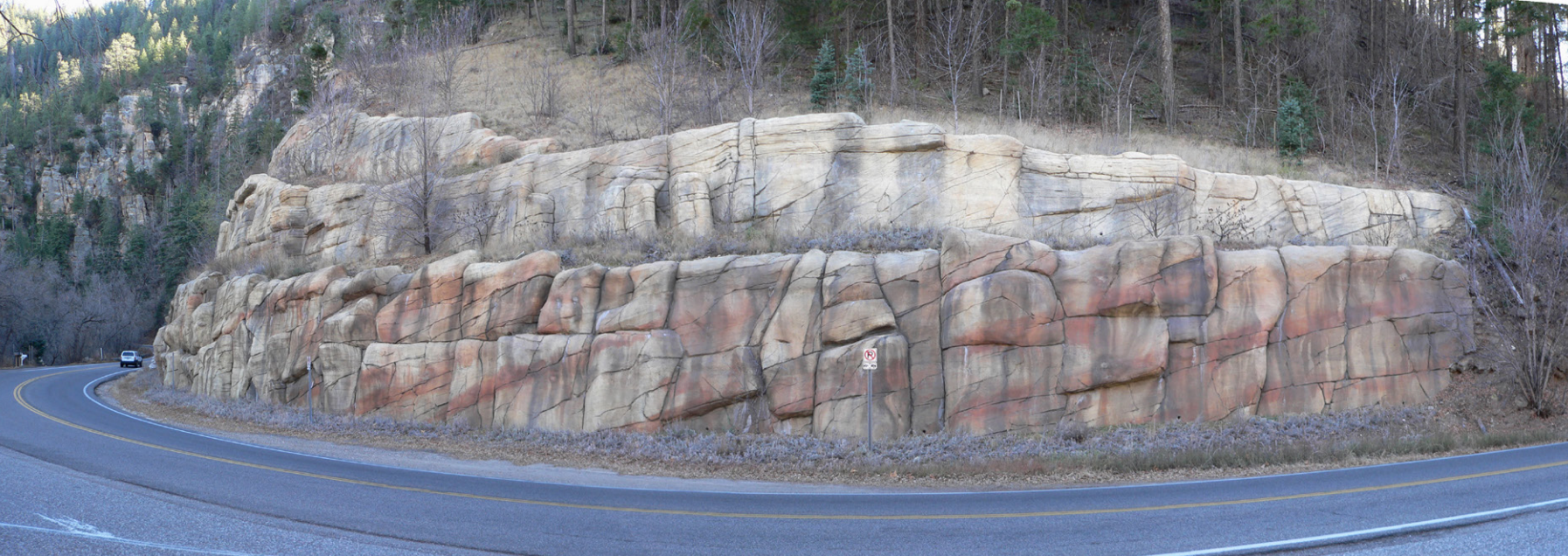 Class Exercise #3
Class Exercise #3
[Speaker Notes: Improper siting & location
Failure to repeat landscape character elements, or
Failure to minimize unnecessary surface disturbance.]
Class Exercise #3
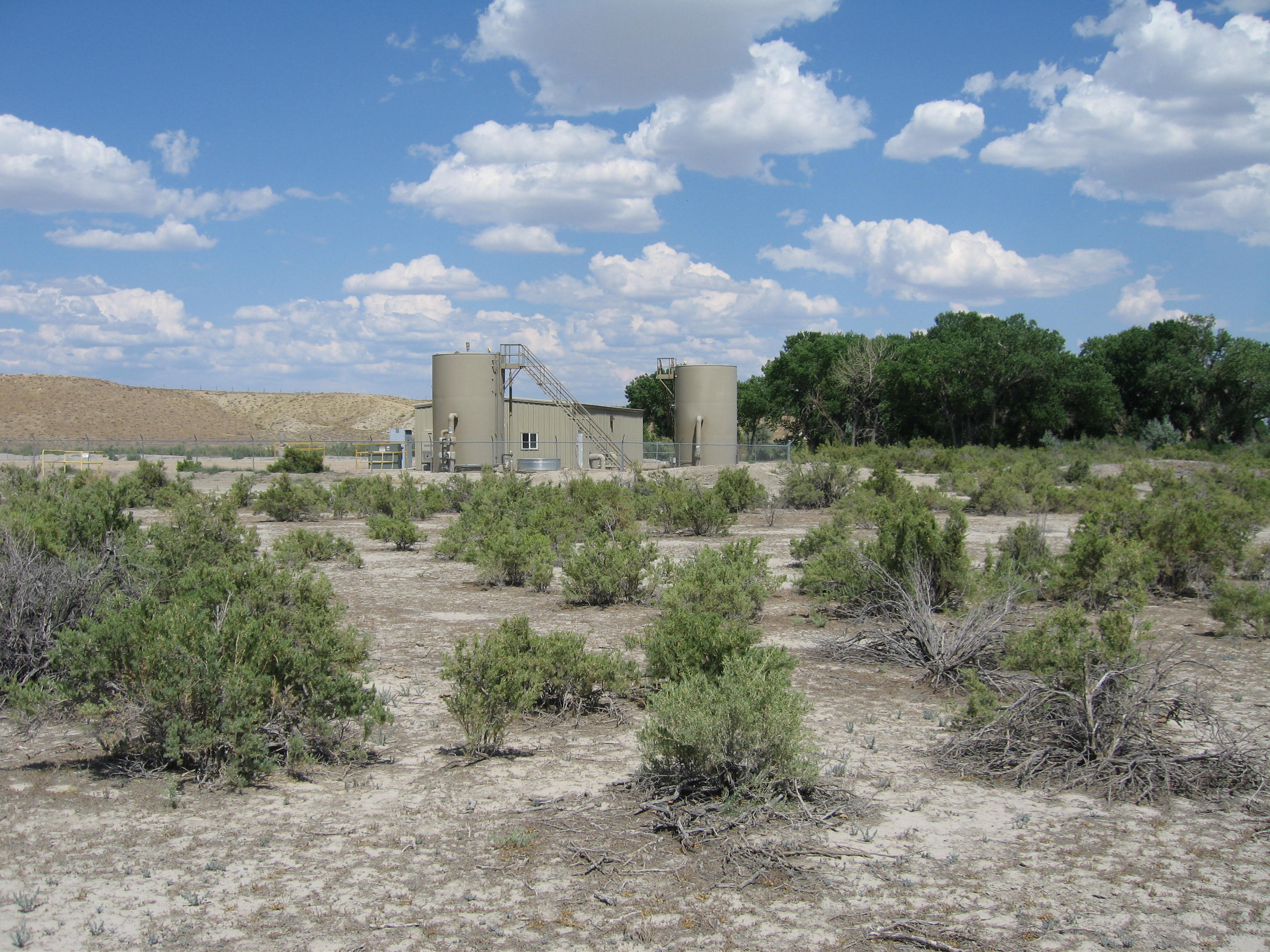 [Speaker Notes: Improper siting & location
Failure to repeat landscape character elements, or
Failure to minimize unnecessary surface disturbance.]
Land Rehabilitation
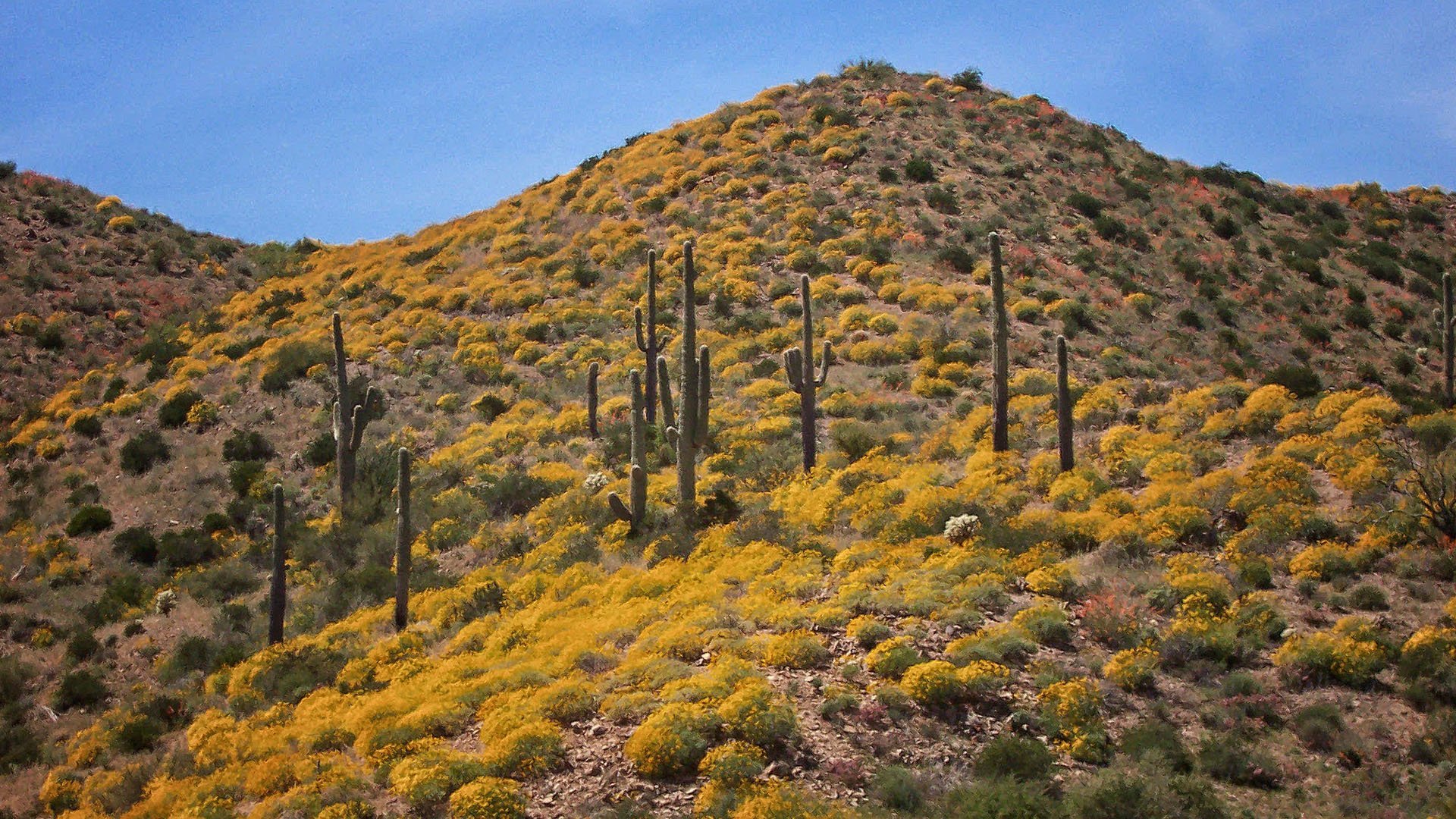 Land Rehabilitation
Visual rehabilitation is…
Restoration of form, line, color, and texture of landforms and vegetation to as much of a native condition as possible.
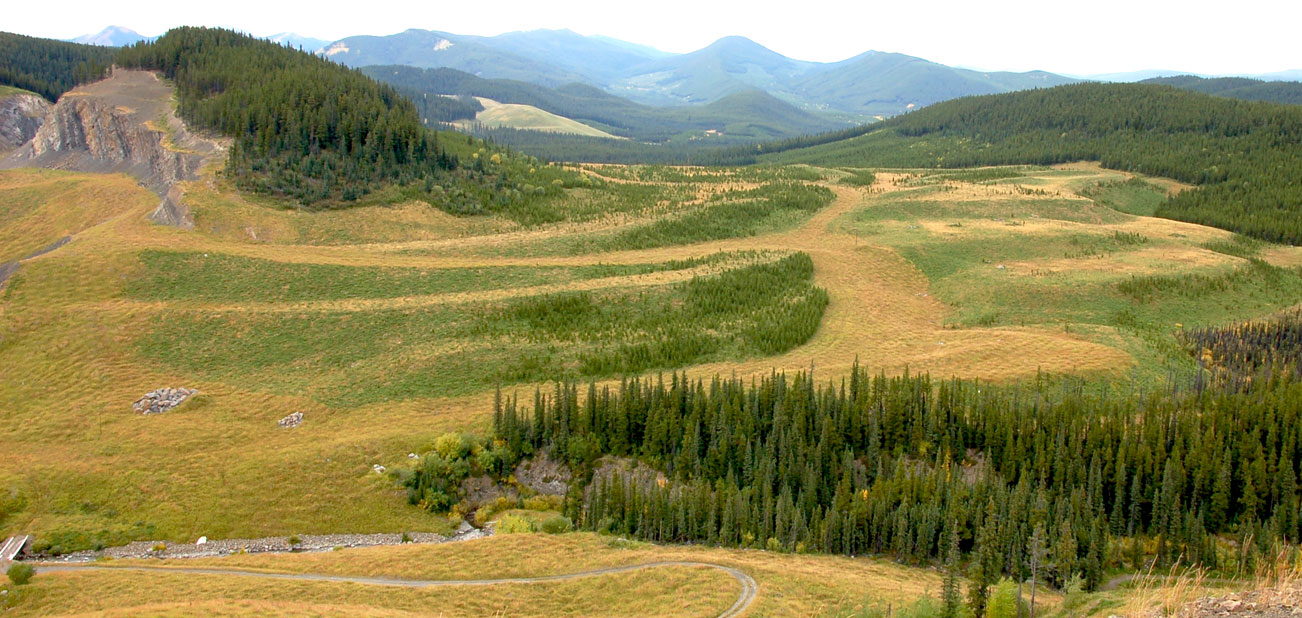 Land Rehabilitation
Rehabilitation efforts must…
always
have an objective.
Land Rehabilitation
There are three basic methods of site rehabilitation:
Re-contouring
Revegetation
Color treatment
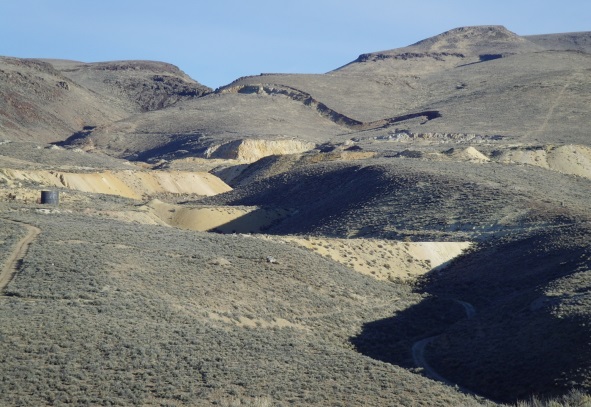 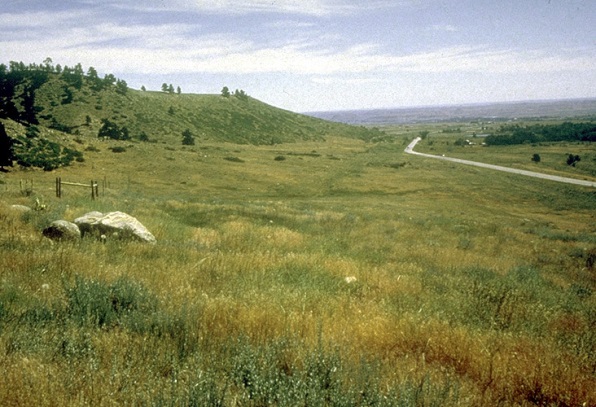 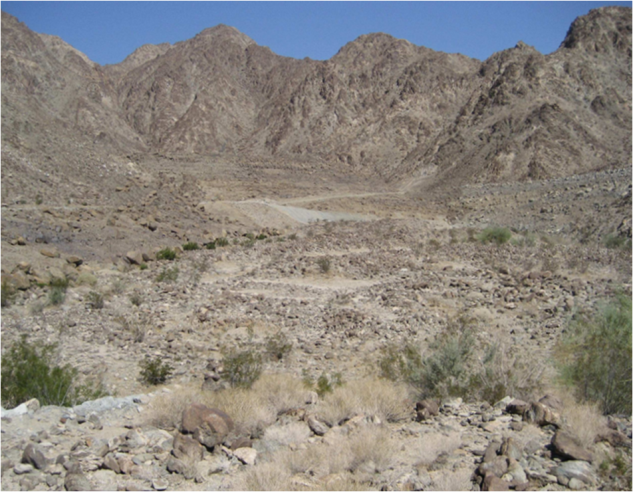 Post Construction Evaluation
Land Rehabilitation
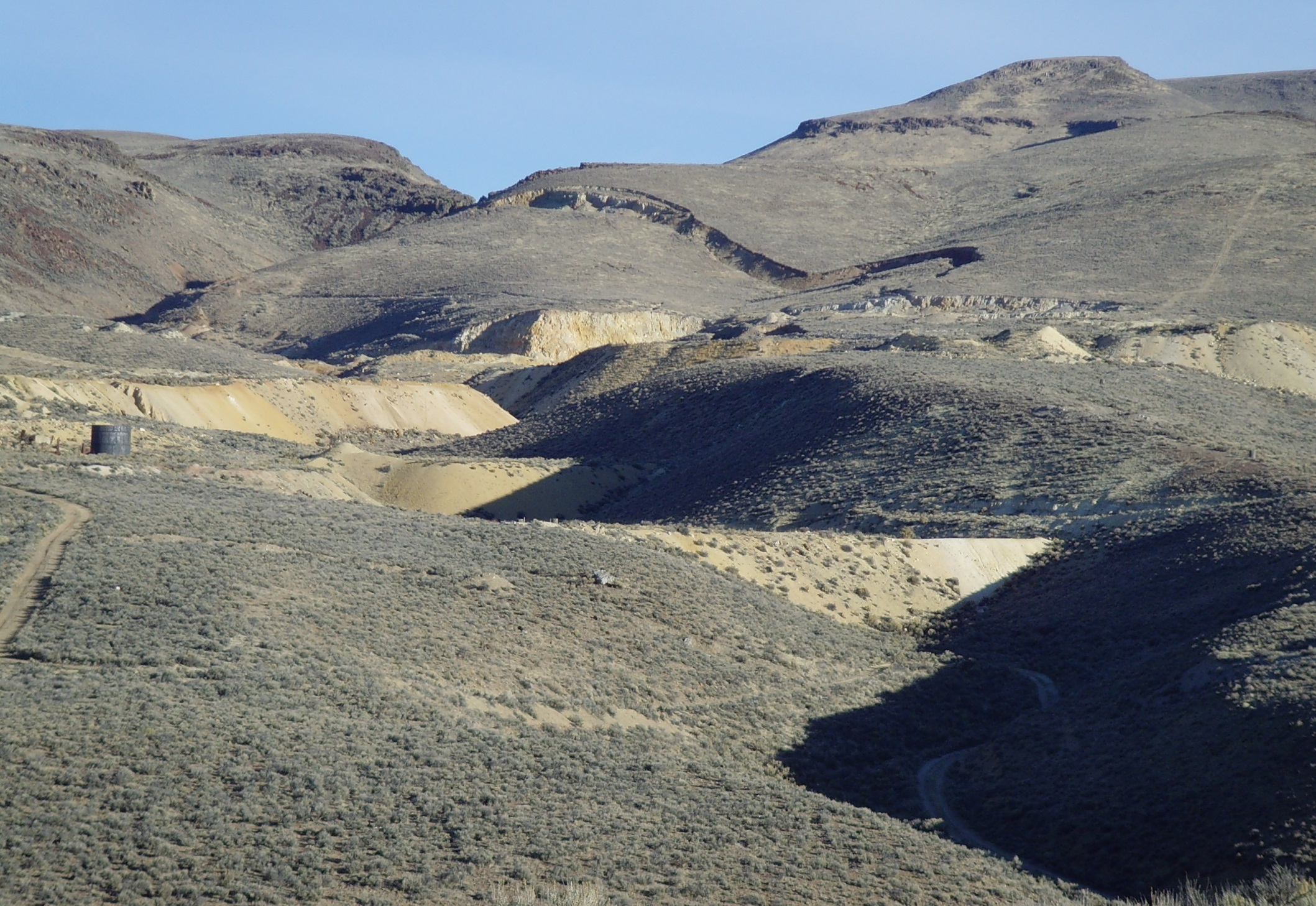 RECONTOURING
(Before) Bretz Mine – East Pit in Malheur County, OR
Land Rehabilitation
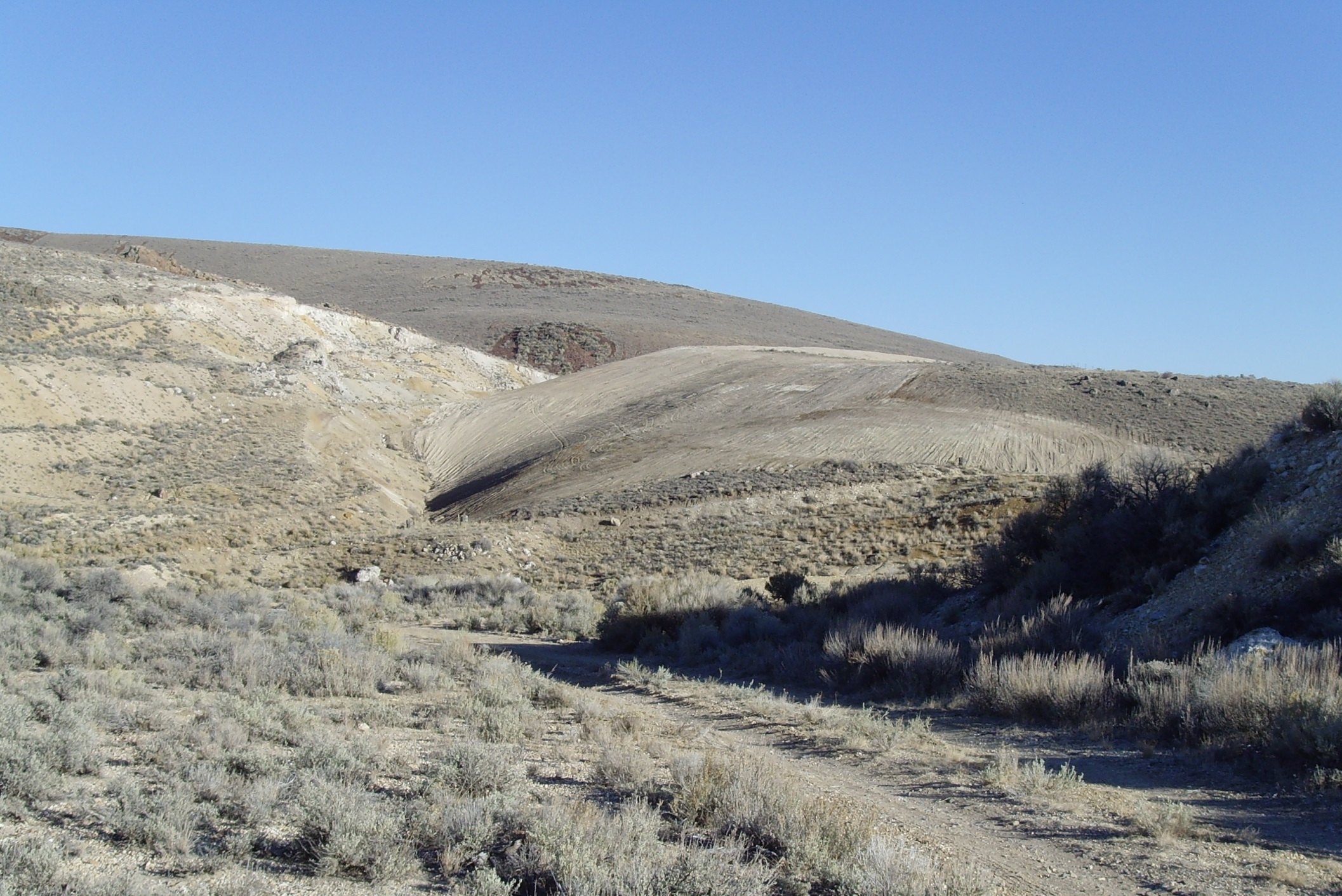 RECONTOURING
(After) Bretz Mine – East Pit in Malheur County, OR
Land Rehabilitation
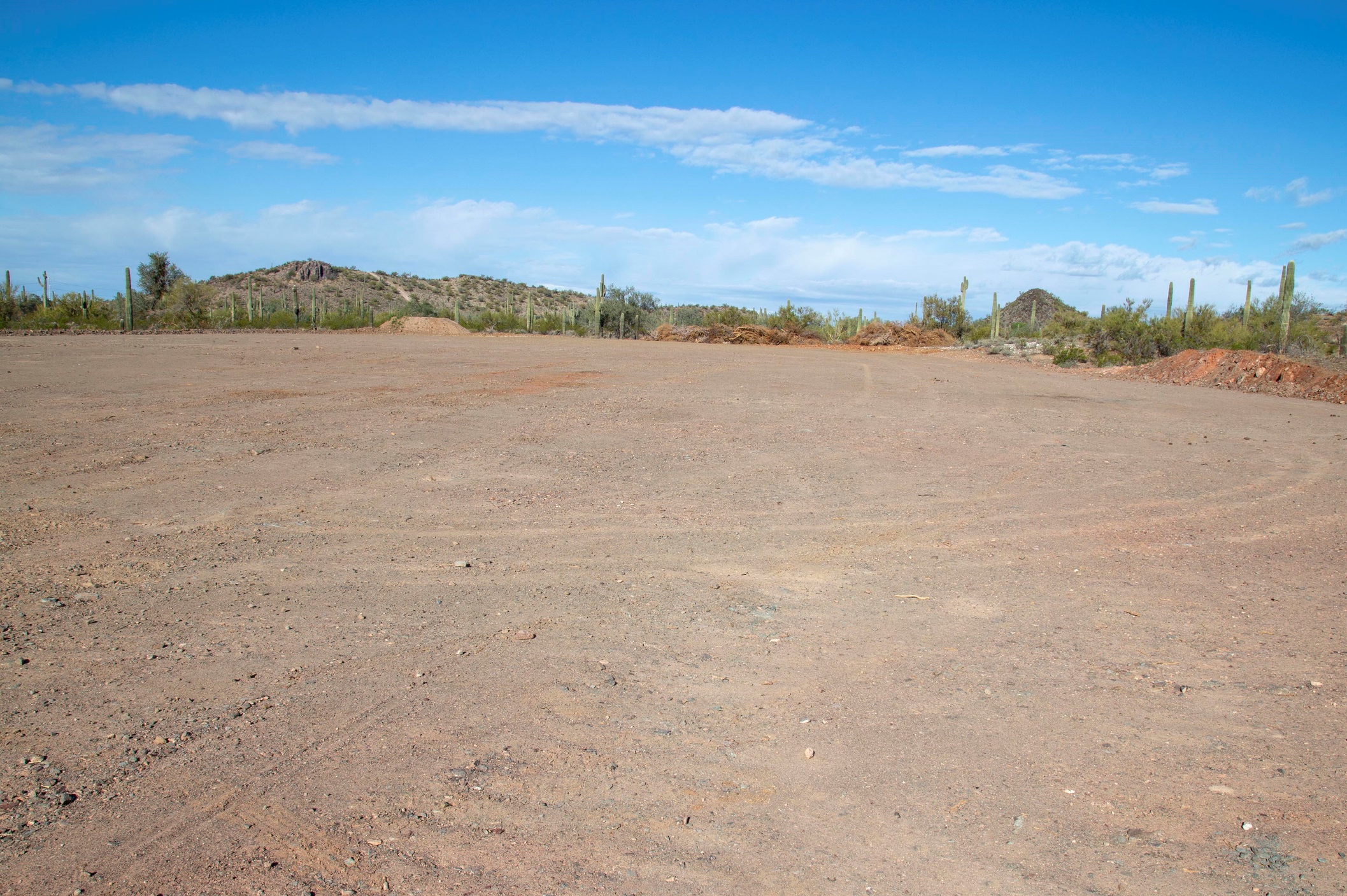 Land Rehabilitation
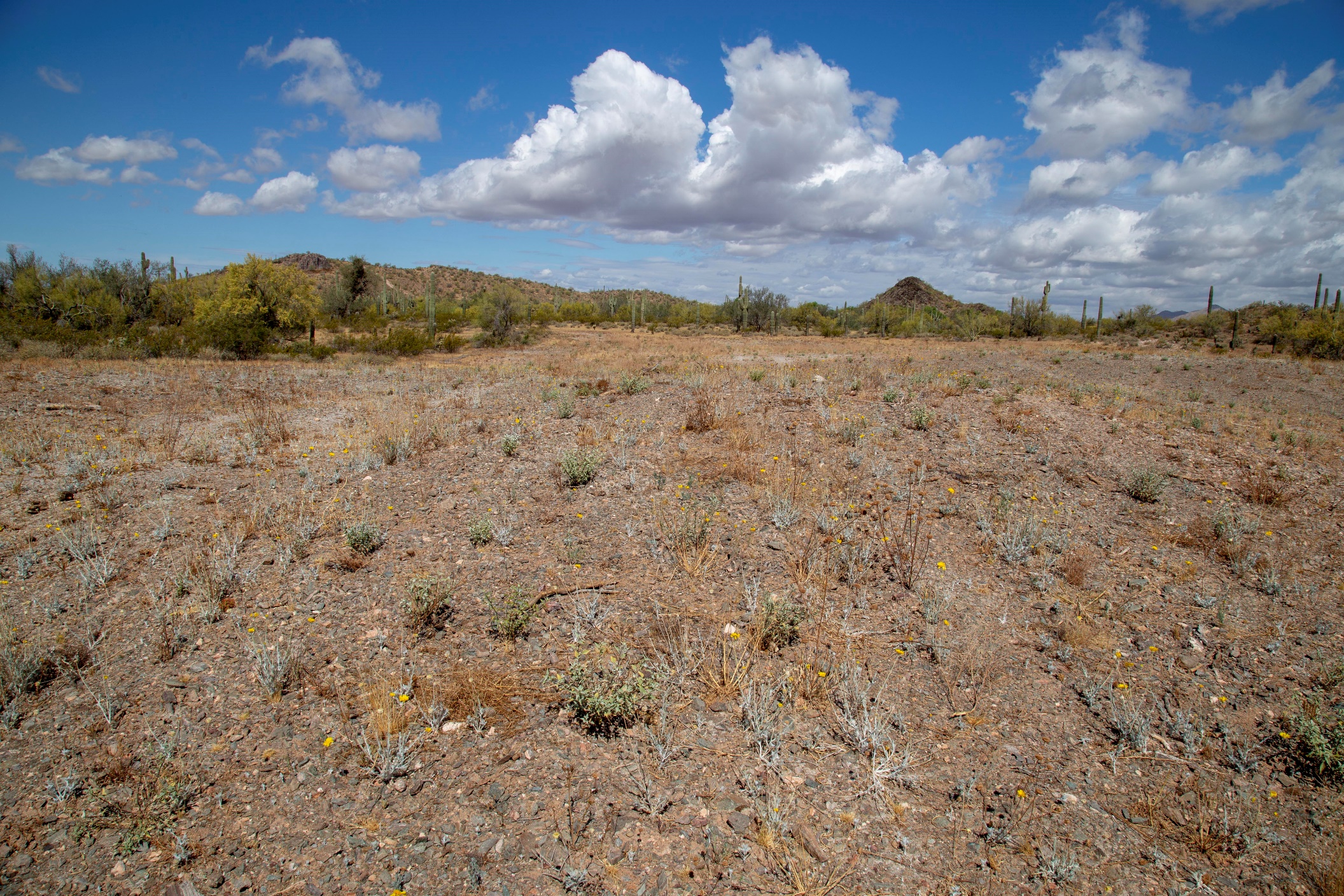 Land Rehabilitation
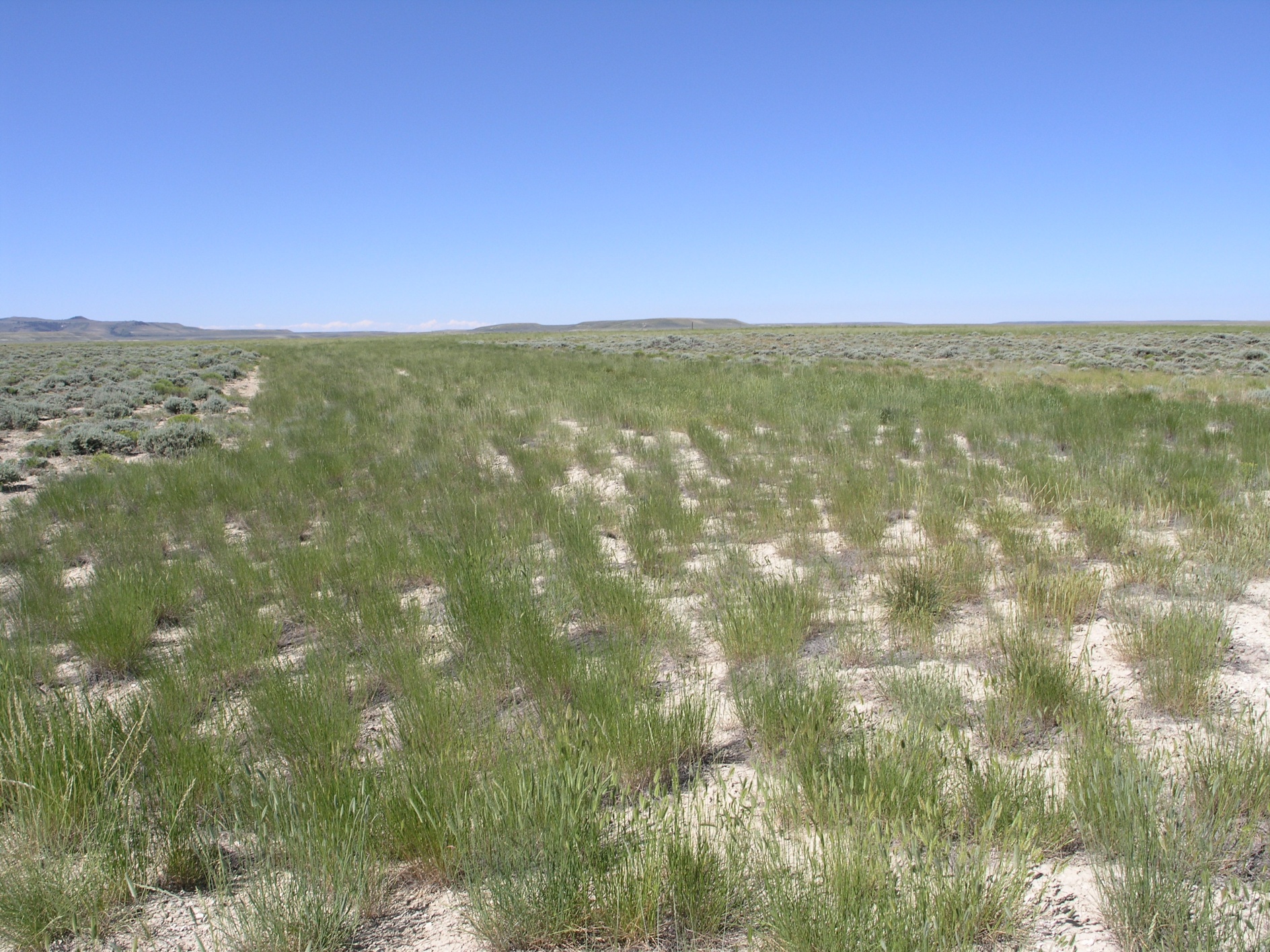 REVEGETATION
Seed mix should match the existing vegetative composition
[Speaker Notes: (crested wheatgrass??)]
Land Rehabilitation
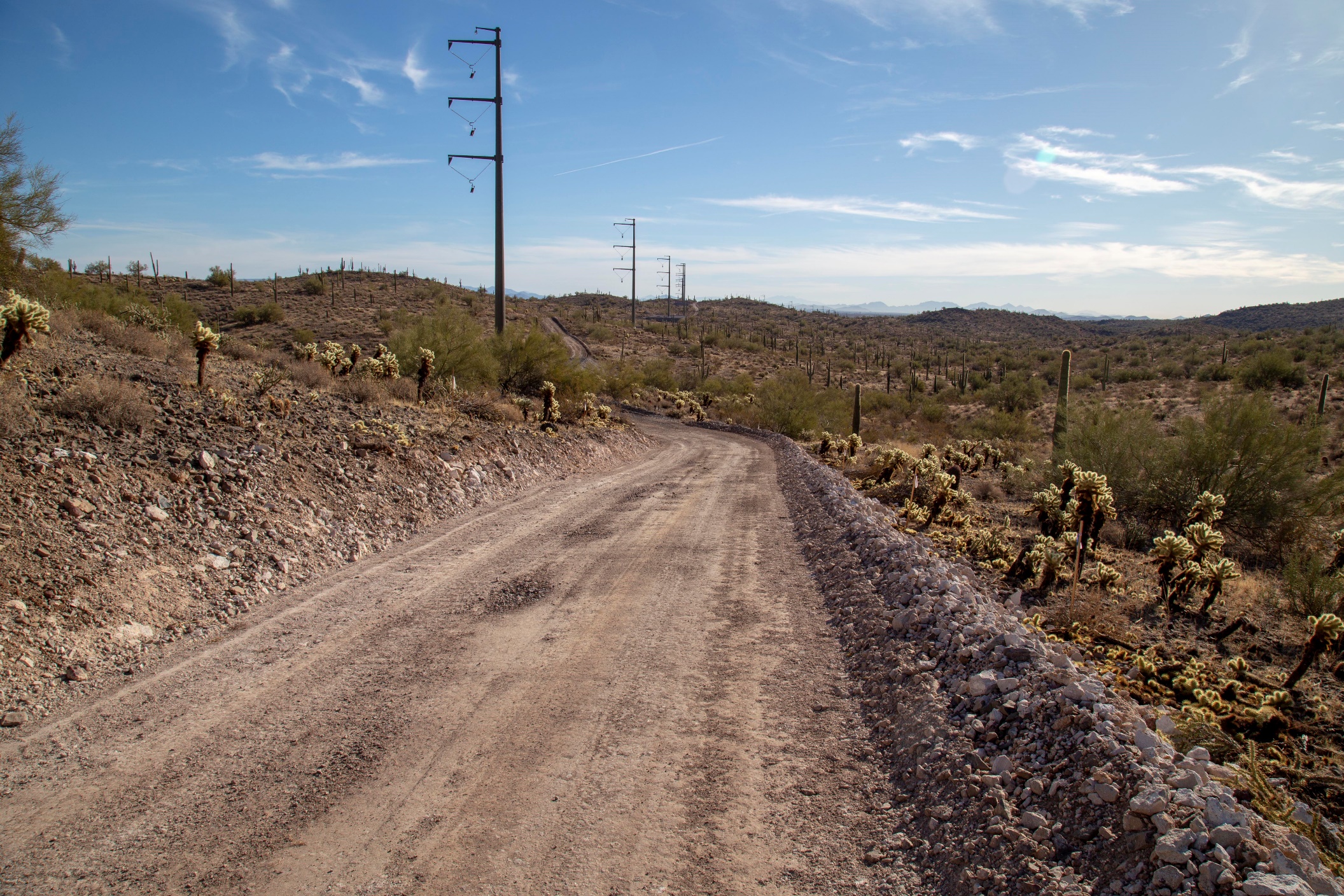 [Speaker Notes: Tanks could have been placed more inland. Also, spoils from the cut could have been better dealt with. 
This is state land. It is surrounded by federal land.]
Land Rehabilitation
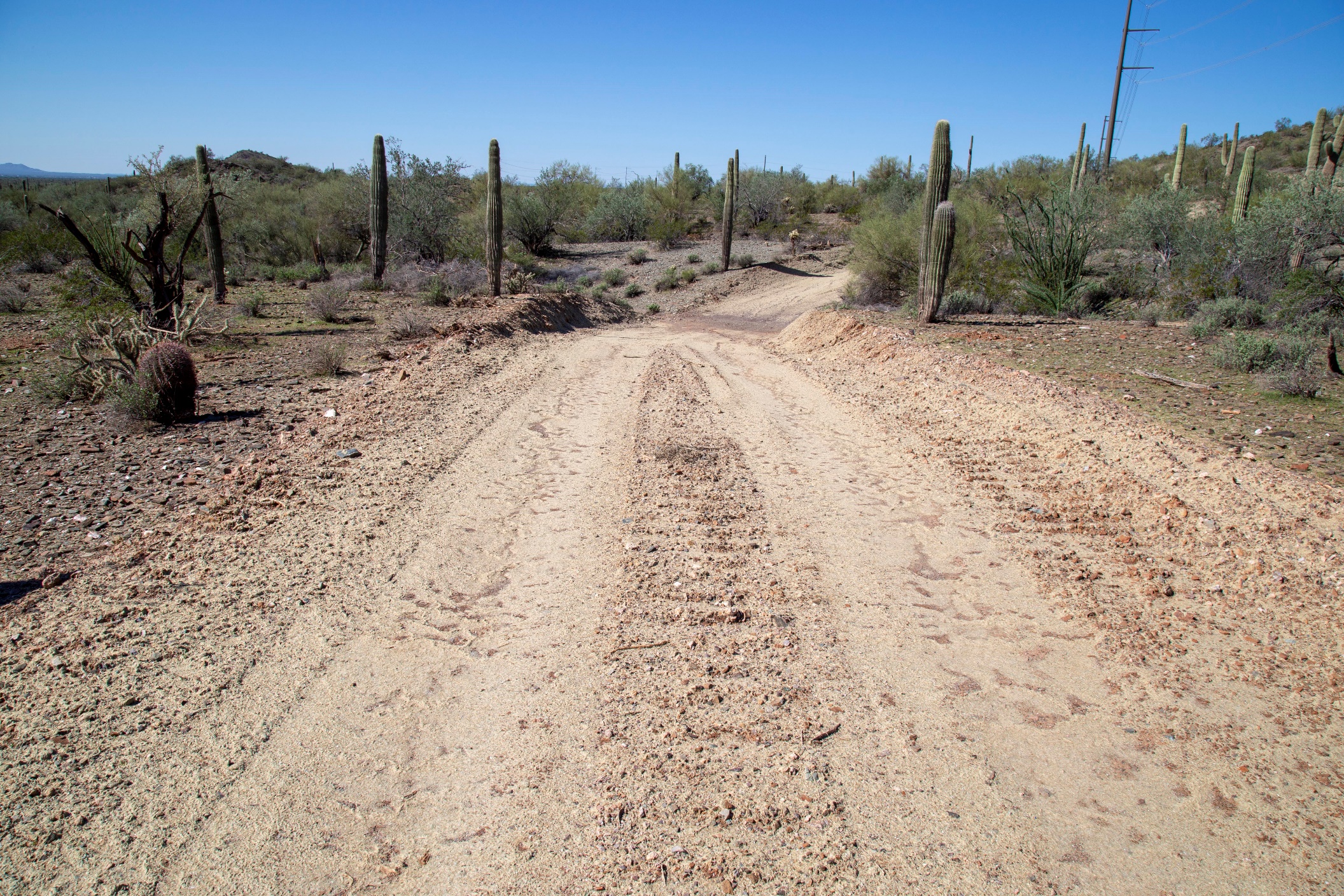 [Speaker Notes: Tanks could have been placed more inland. Also, spoils from the cut could have been better dealt with. 
This is state land. It is surrounded by federal land.]
Land Rehabilitation
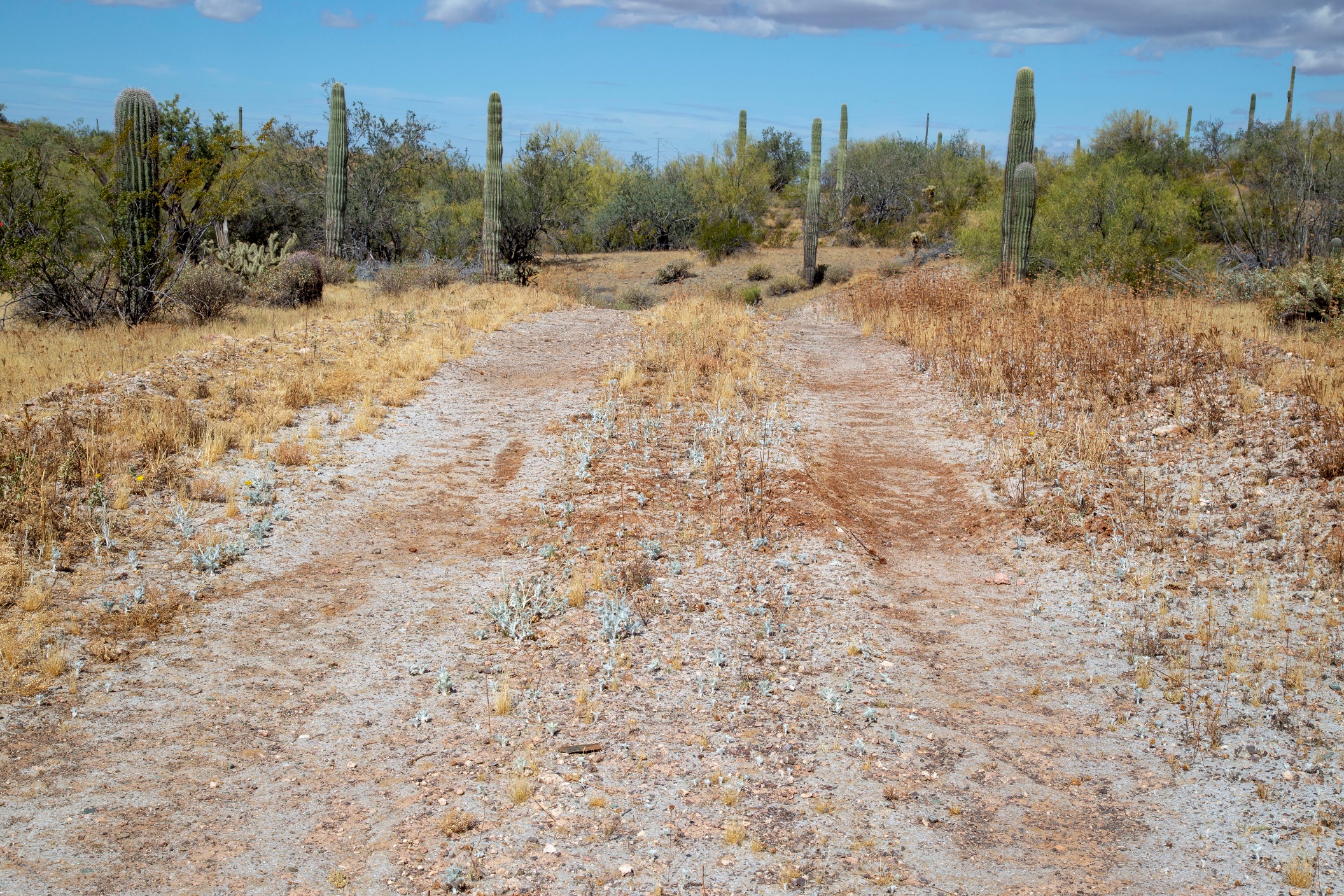 [Speaker Notes: Tanks could have been placed more inland. Also, spoils from the cut could have been better dealt with. 
This is state land. It is surrounded by federal land.]
Land Rehabilitation
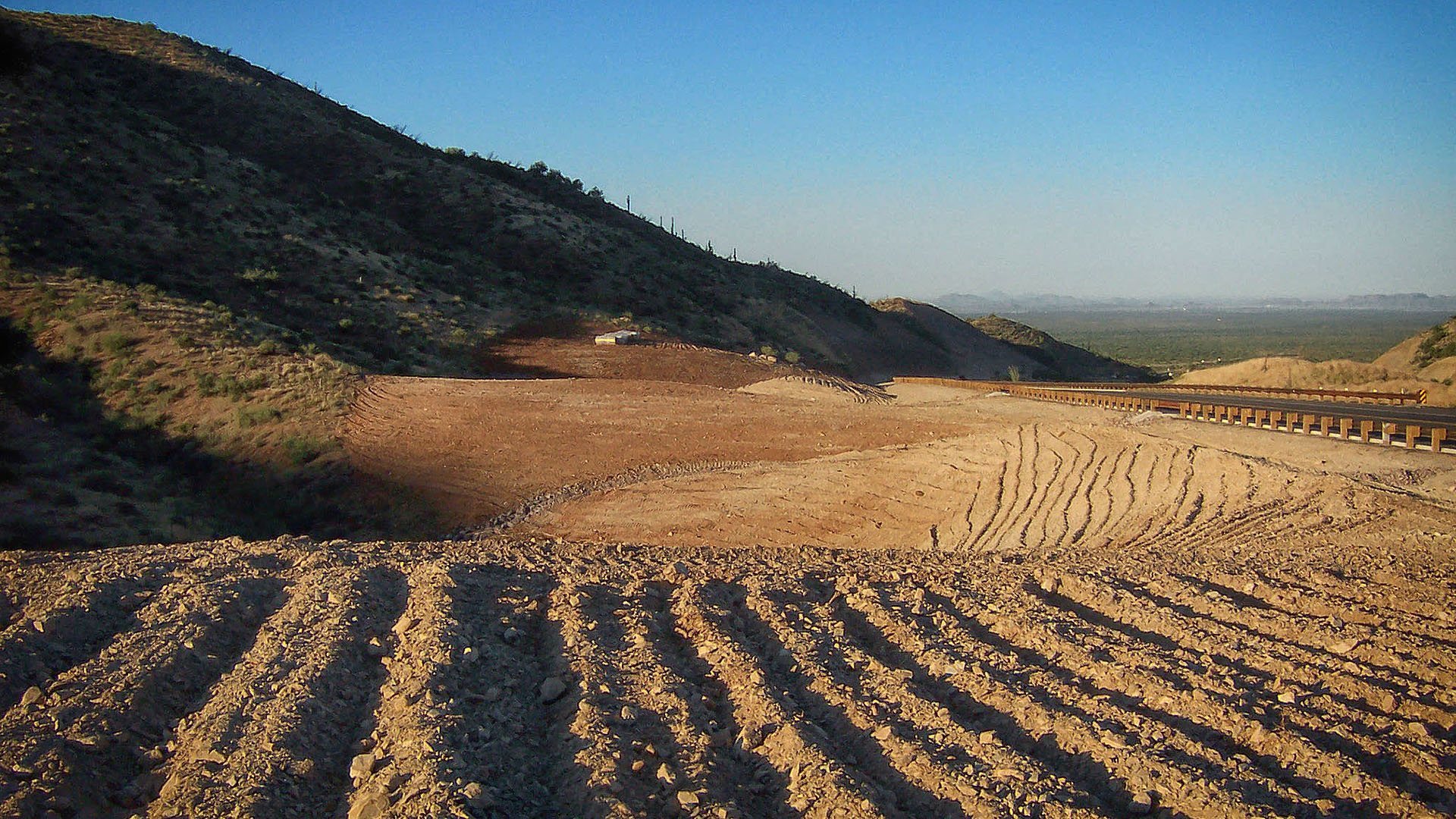 REVEGETATION
ADOT Gonzales Pass US60 (Images from Logan Simpson)
[Speaker Notes: (crested wheatgrass??)]
Land Rehabilitation
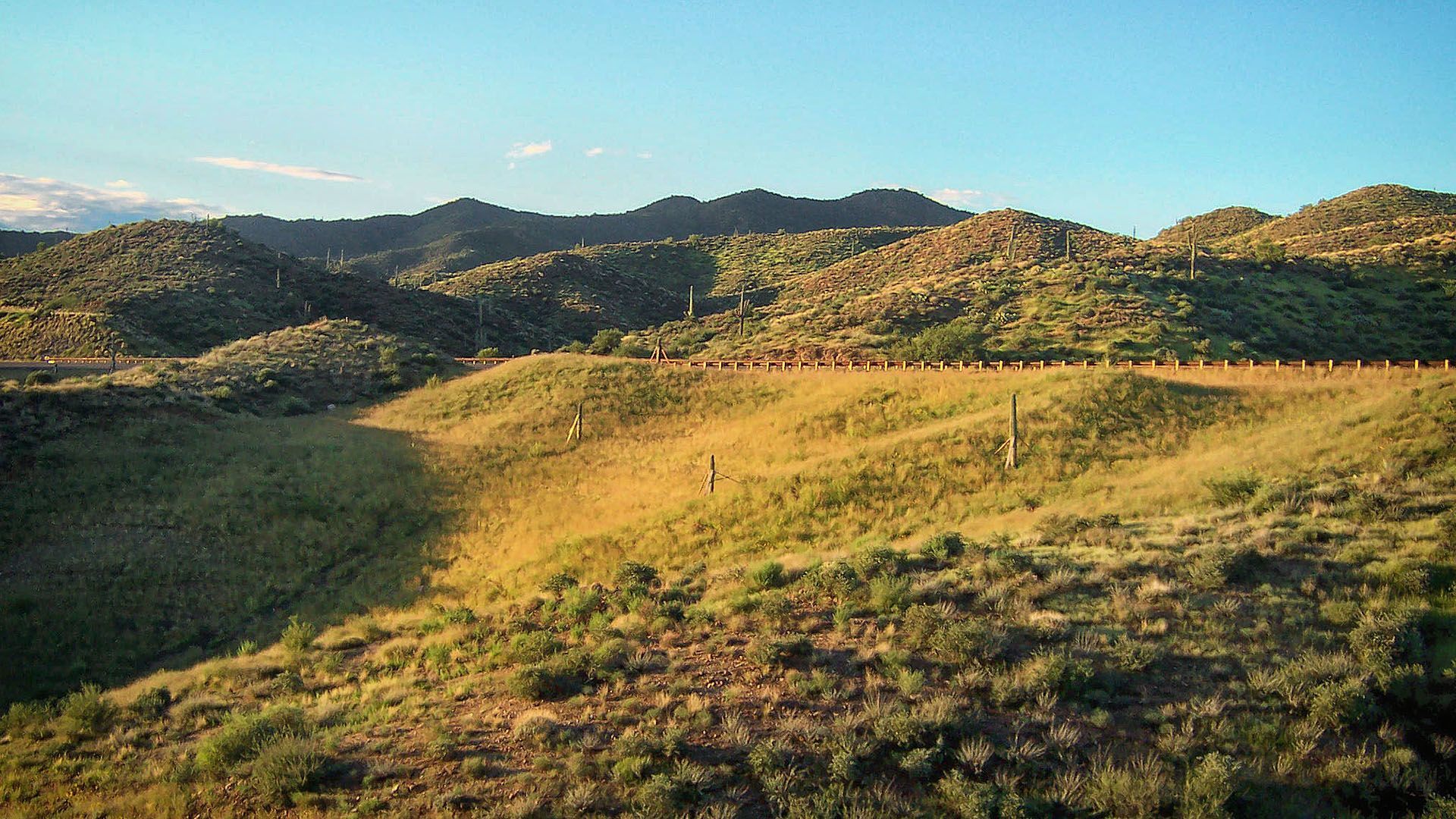 REVEGETATION
ADOT Gonzales Pass US60 (Images from Logan Simpson)
[Speaker Notes: (crested wheatgrass??)]
Land Rehabilitation
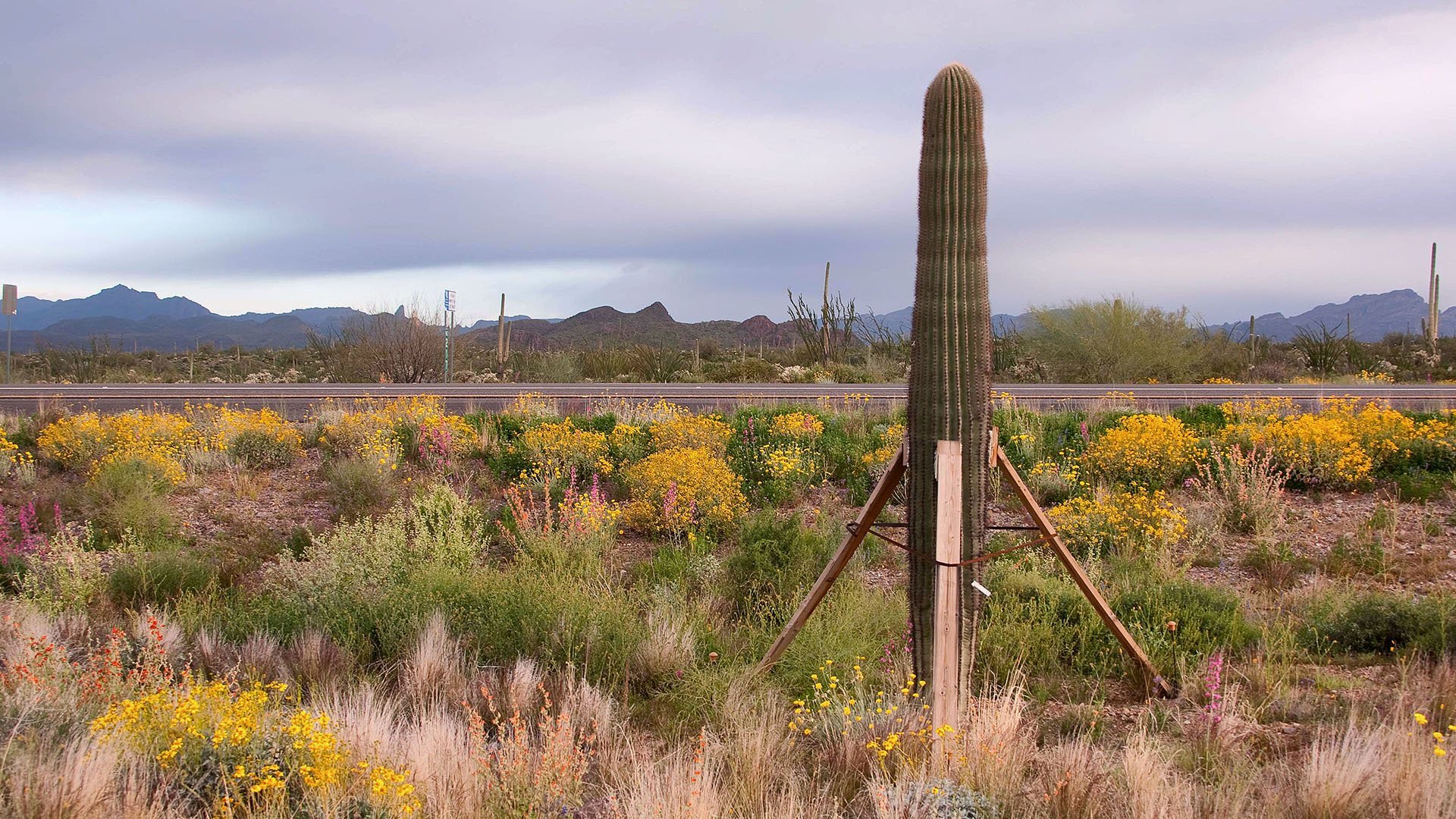 REVEGETATION
ADOT Gonzales Pass US60 (Images from Logan Simpson)
[Speaker Notes: (crested wheatgrass??)]
Land Rehabilitation
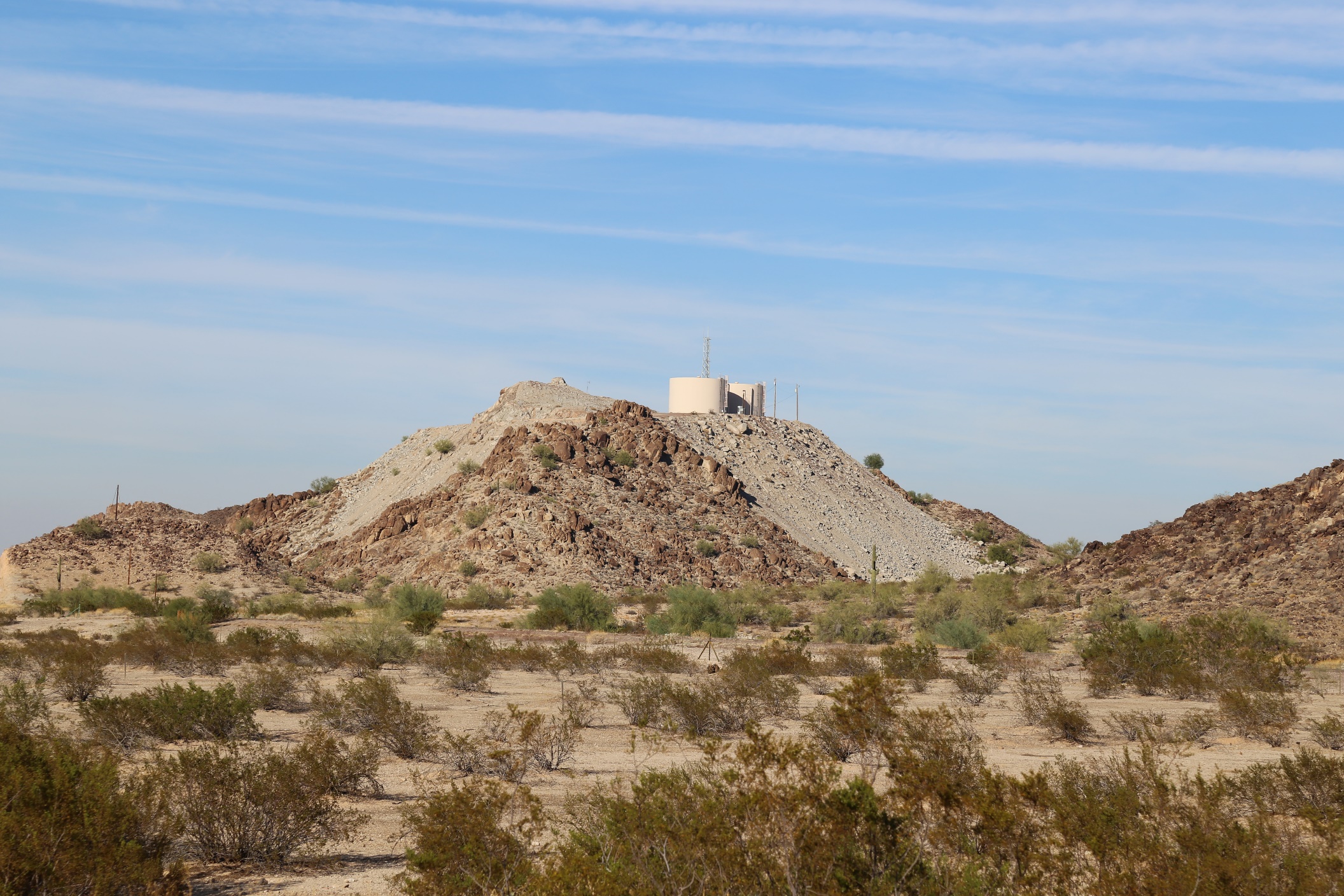 [Speaker Notes: Tanks could have been placed more inland. Also, spoils from the cut could have been better dealt with. 
This is state land. It is surrounded by federal land.]
Land Rehabilitation
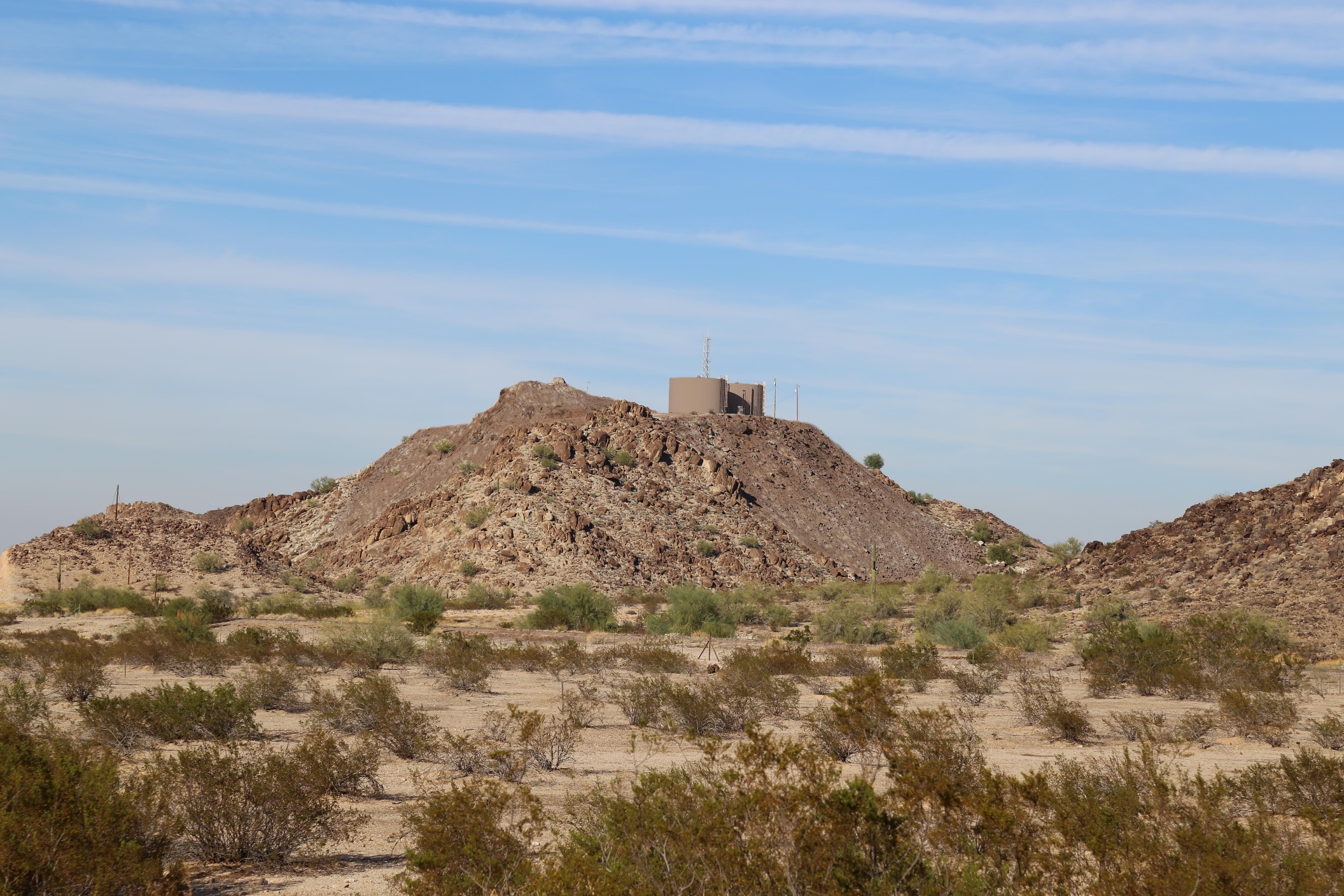 [Speaker Notes: Tanks could have been placed more inland. Also, spoils from the cut could have been better dealt with. 
This is state land. It is surrounded by federal land.]
Land Rehabilitation
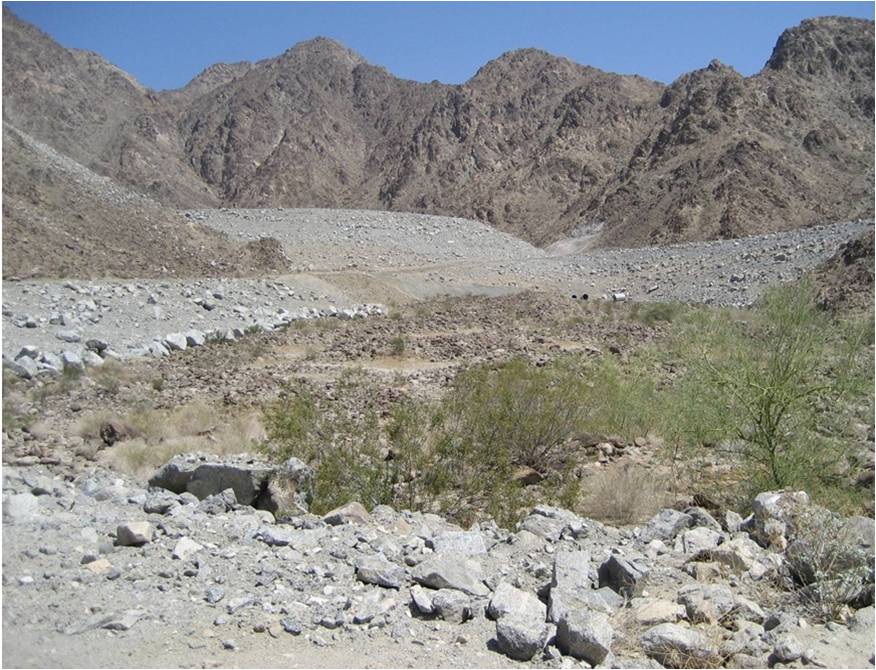 COLOR TREATMENT
Existing site condition
Land Rehabilitation
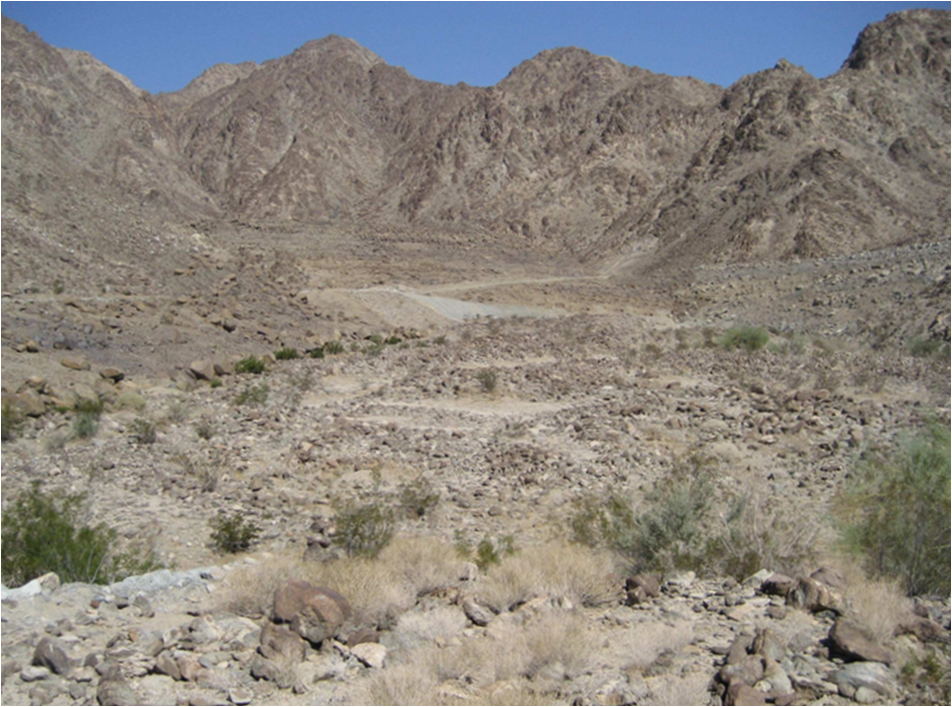 COLOR TREATMENT
After site rehabilitation and color treatment
Conclusion
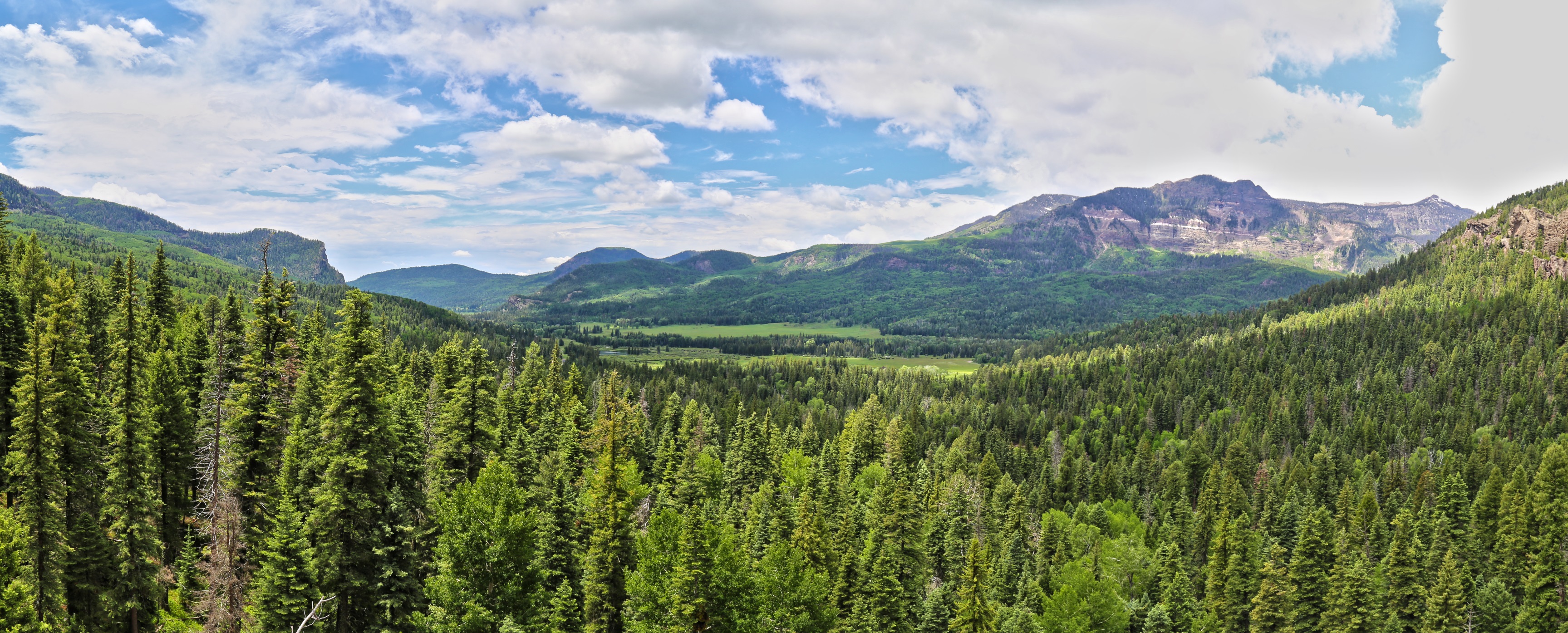 “The greater damage for most of us is not that our aim is too high and we miss it, but that it is too low and we reach it.”                (Michelangelo) (1475-1564)